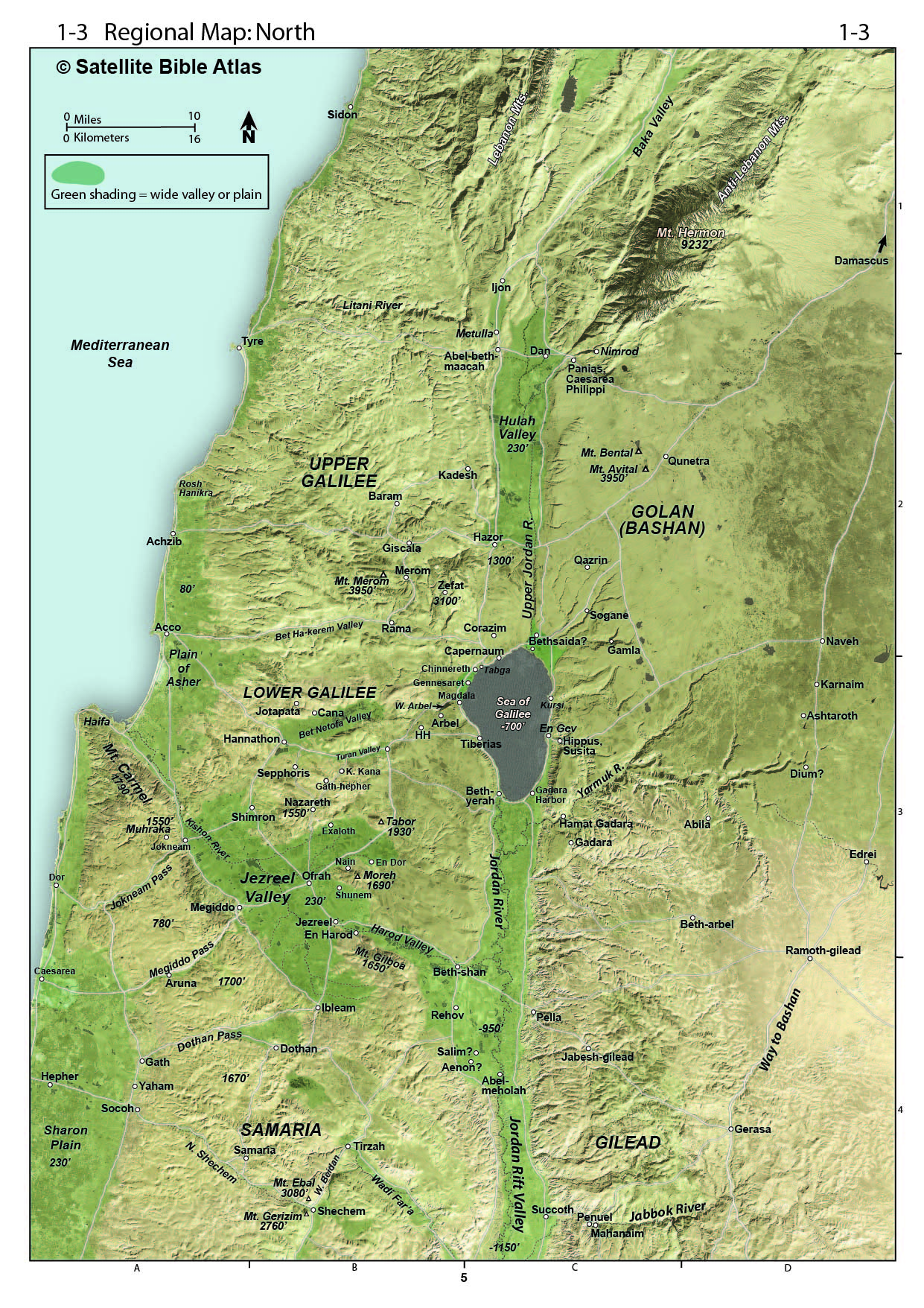 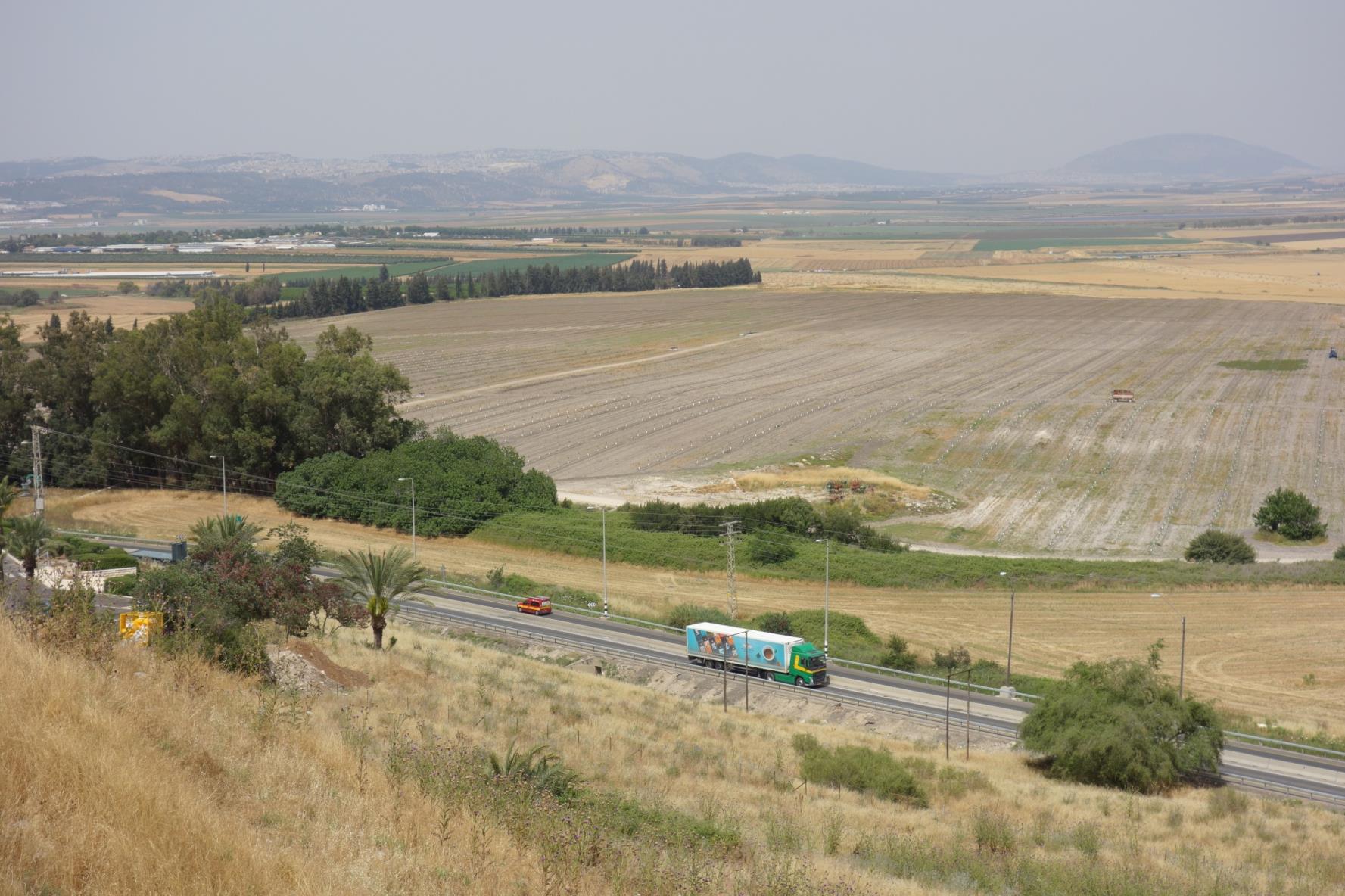 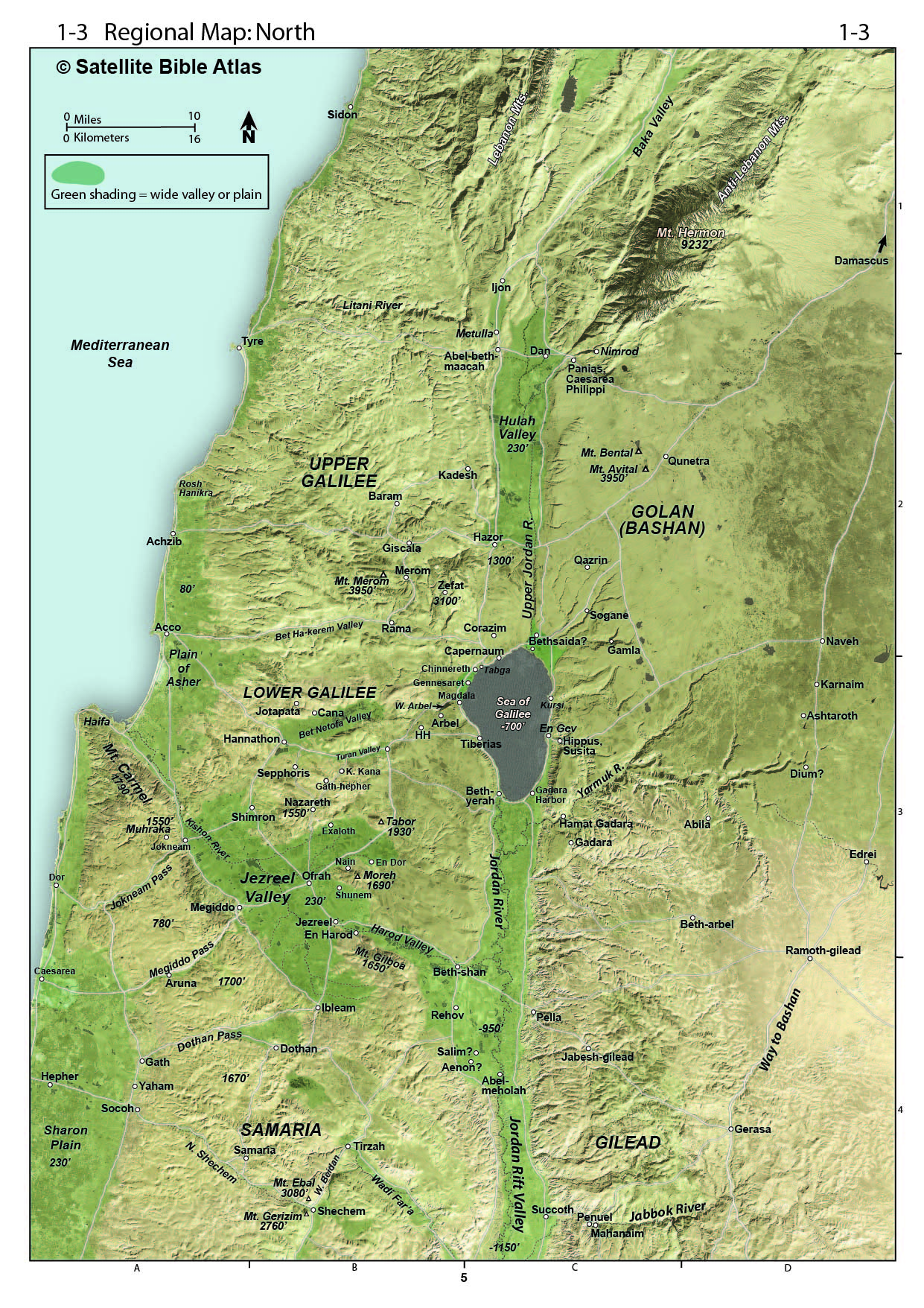 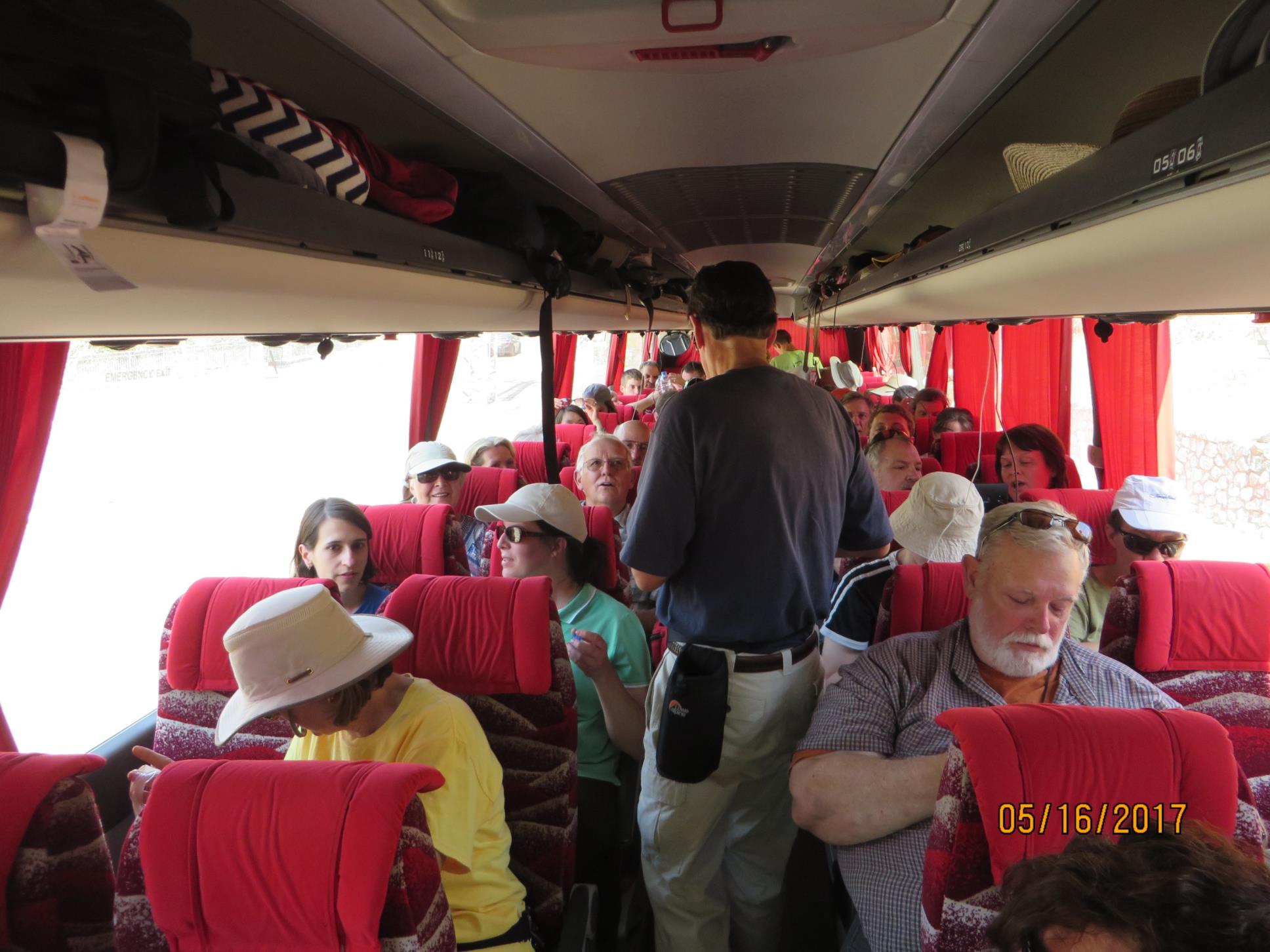 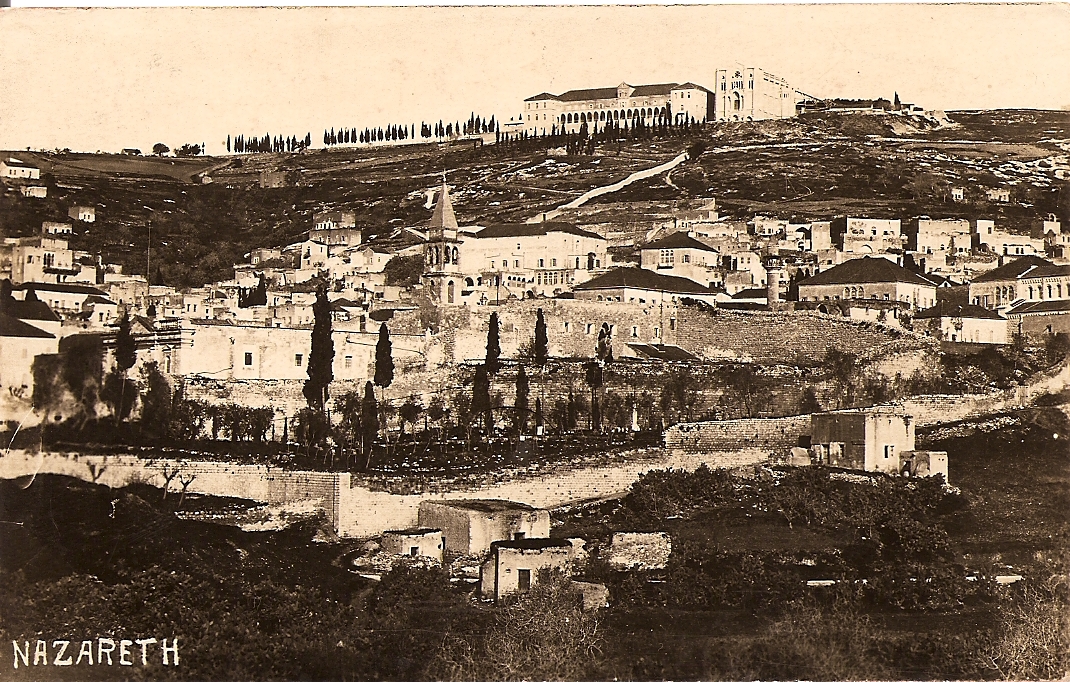 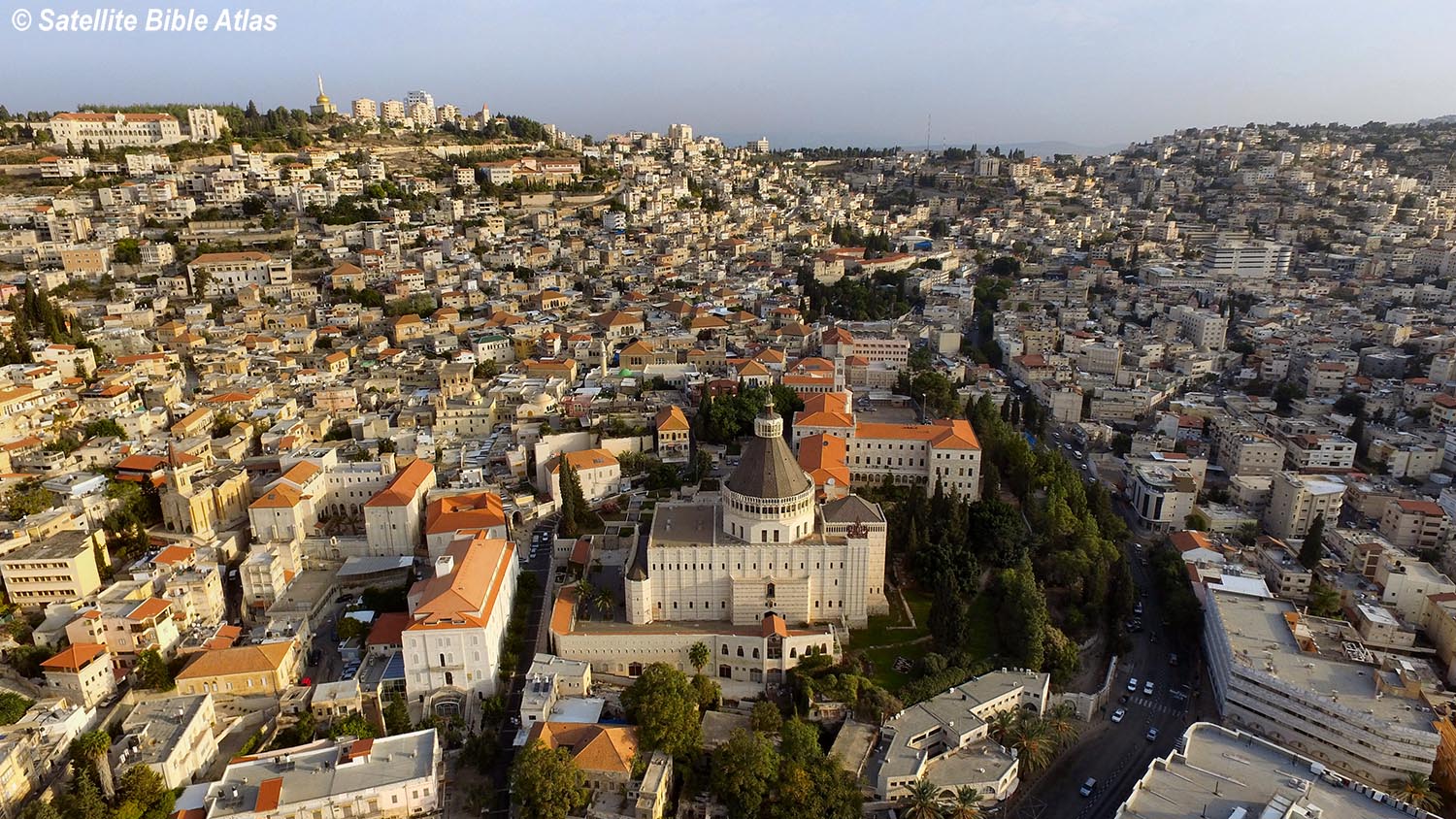 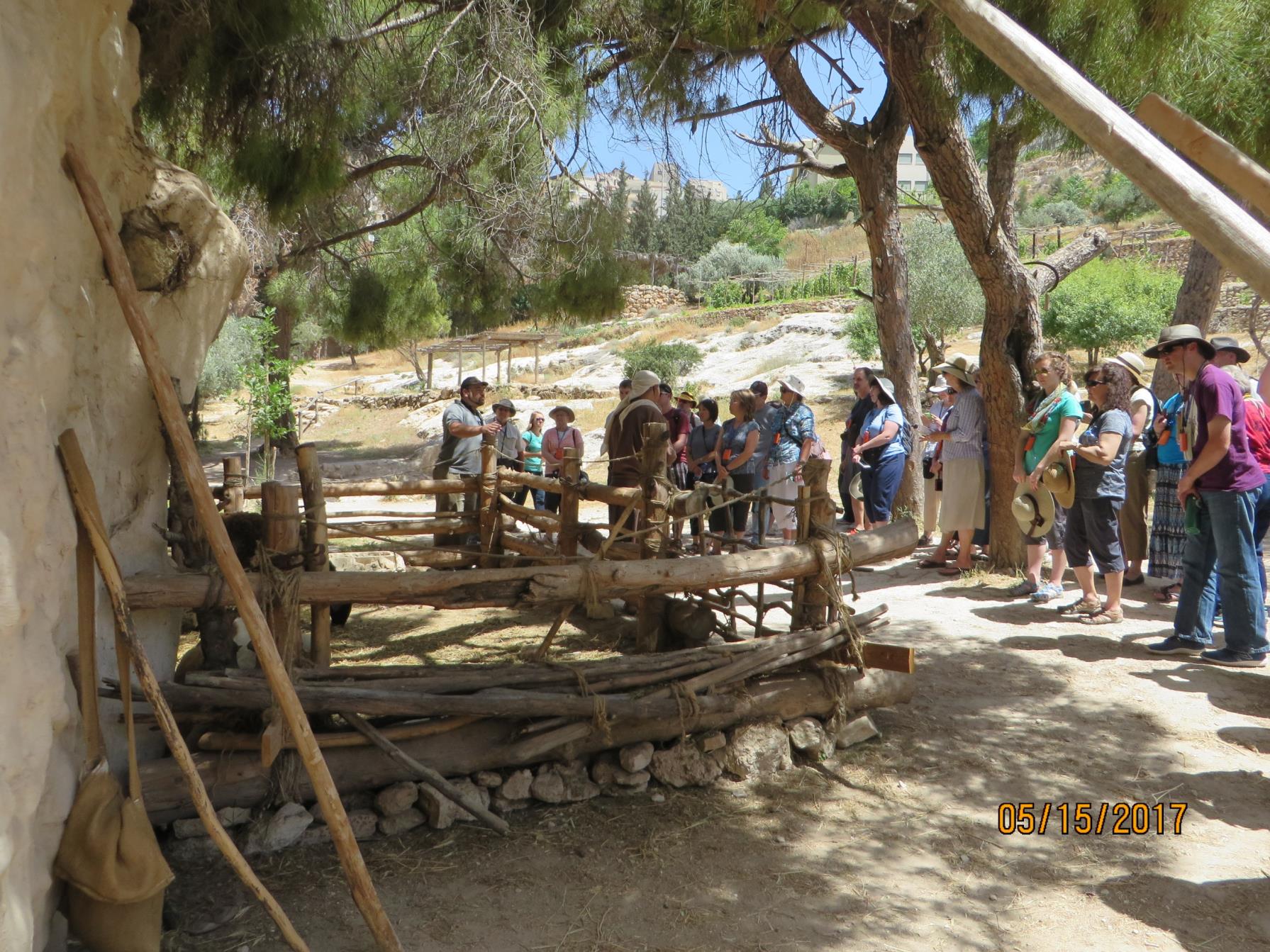 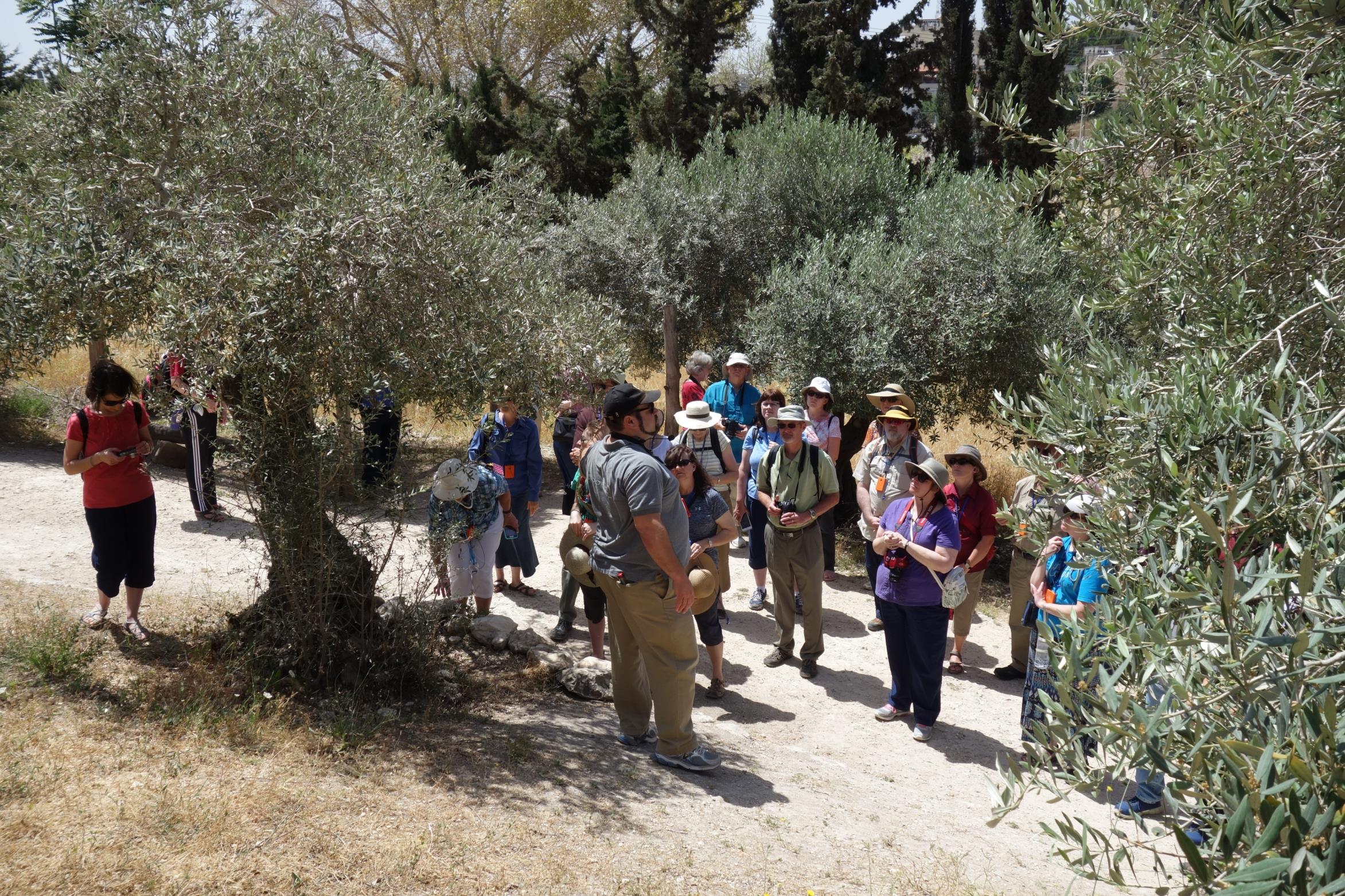 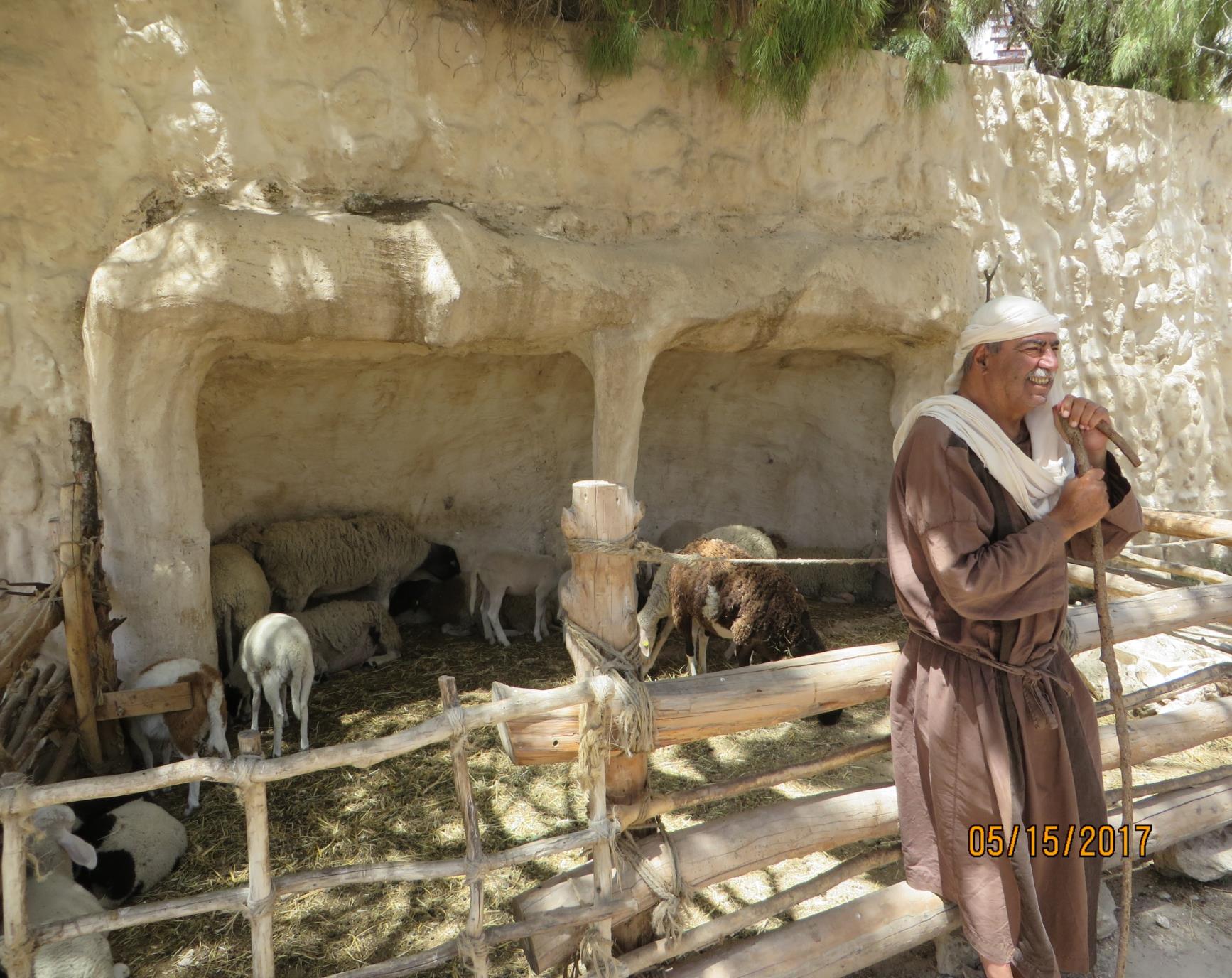 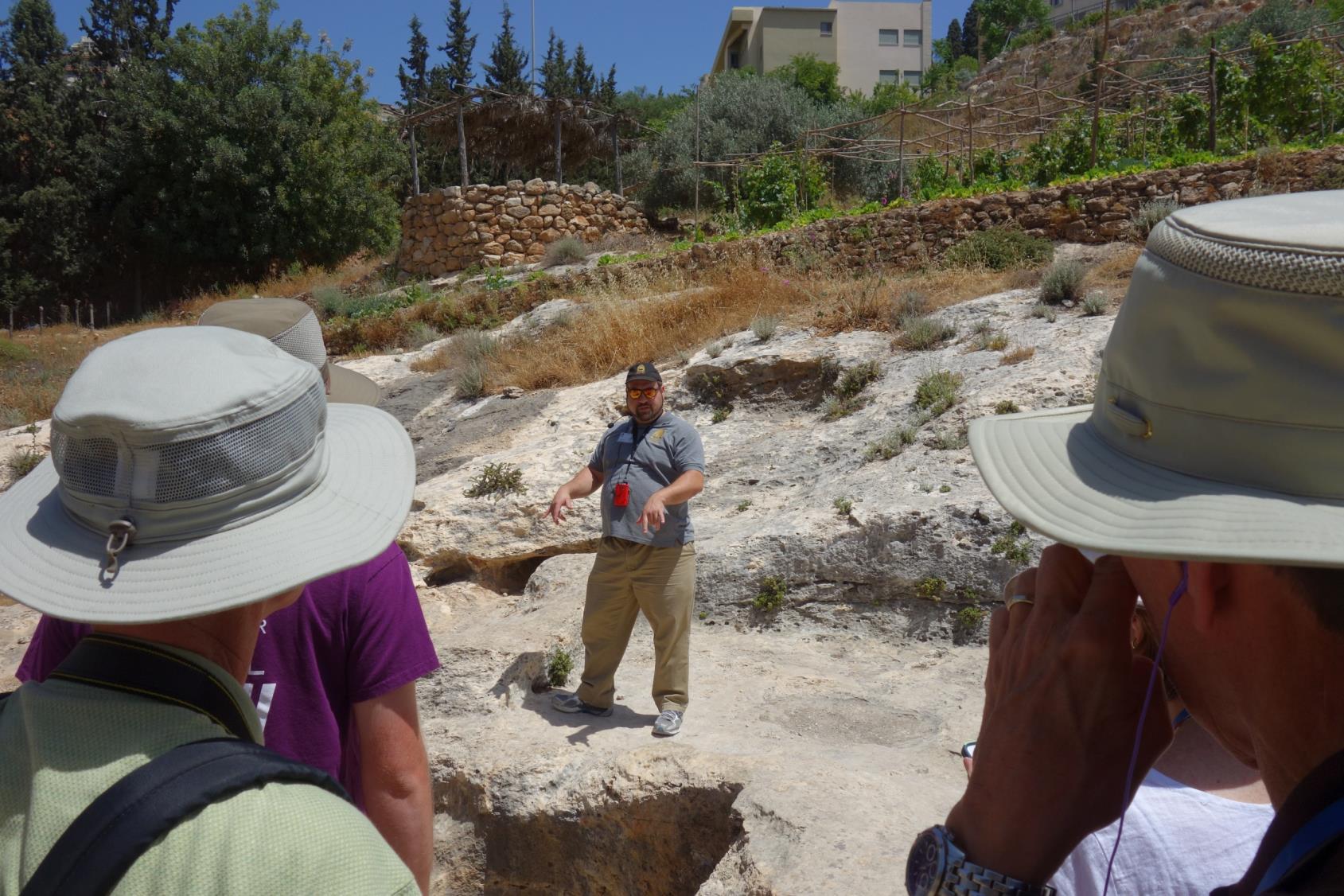 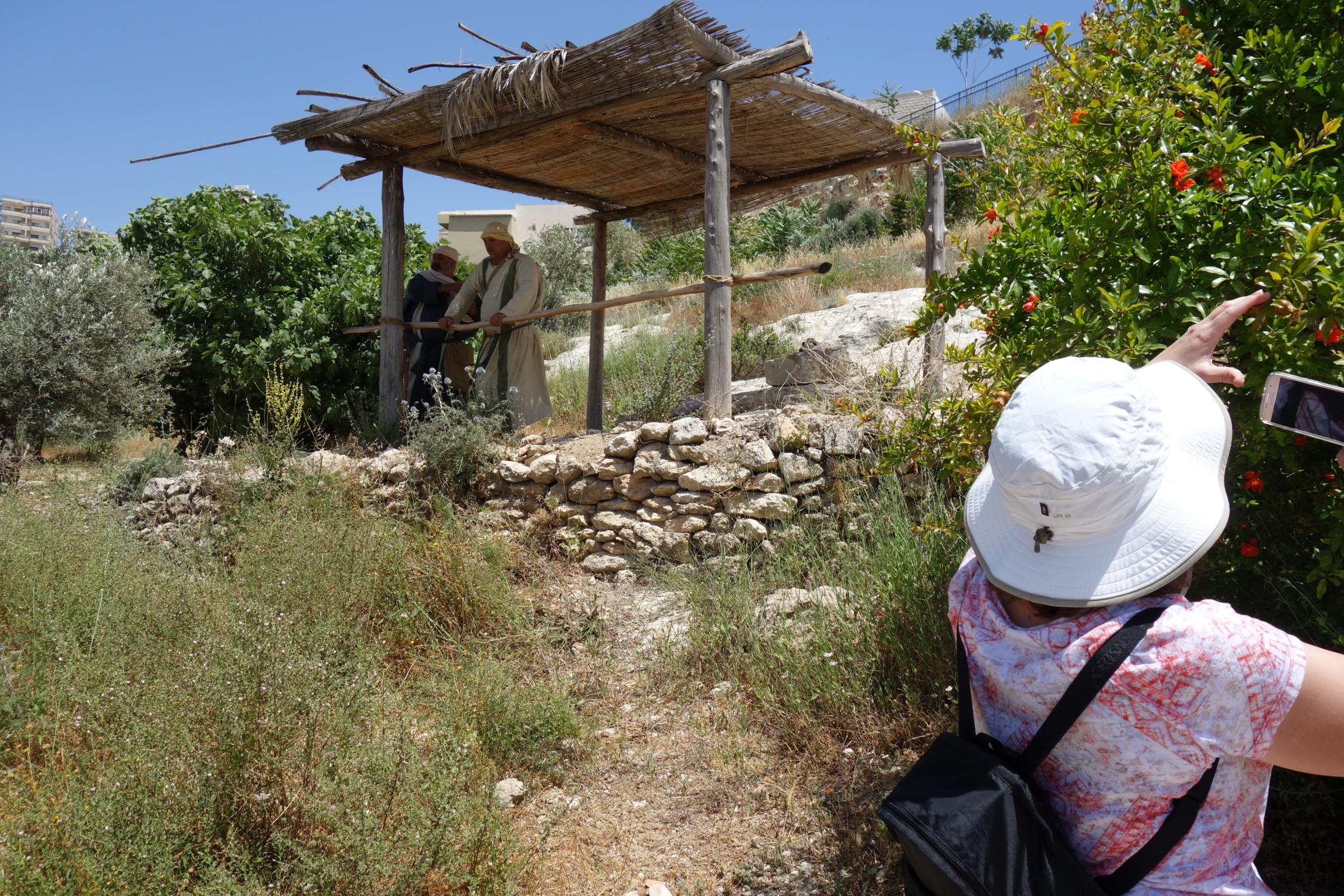 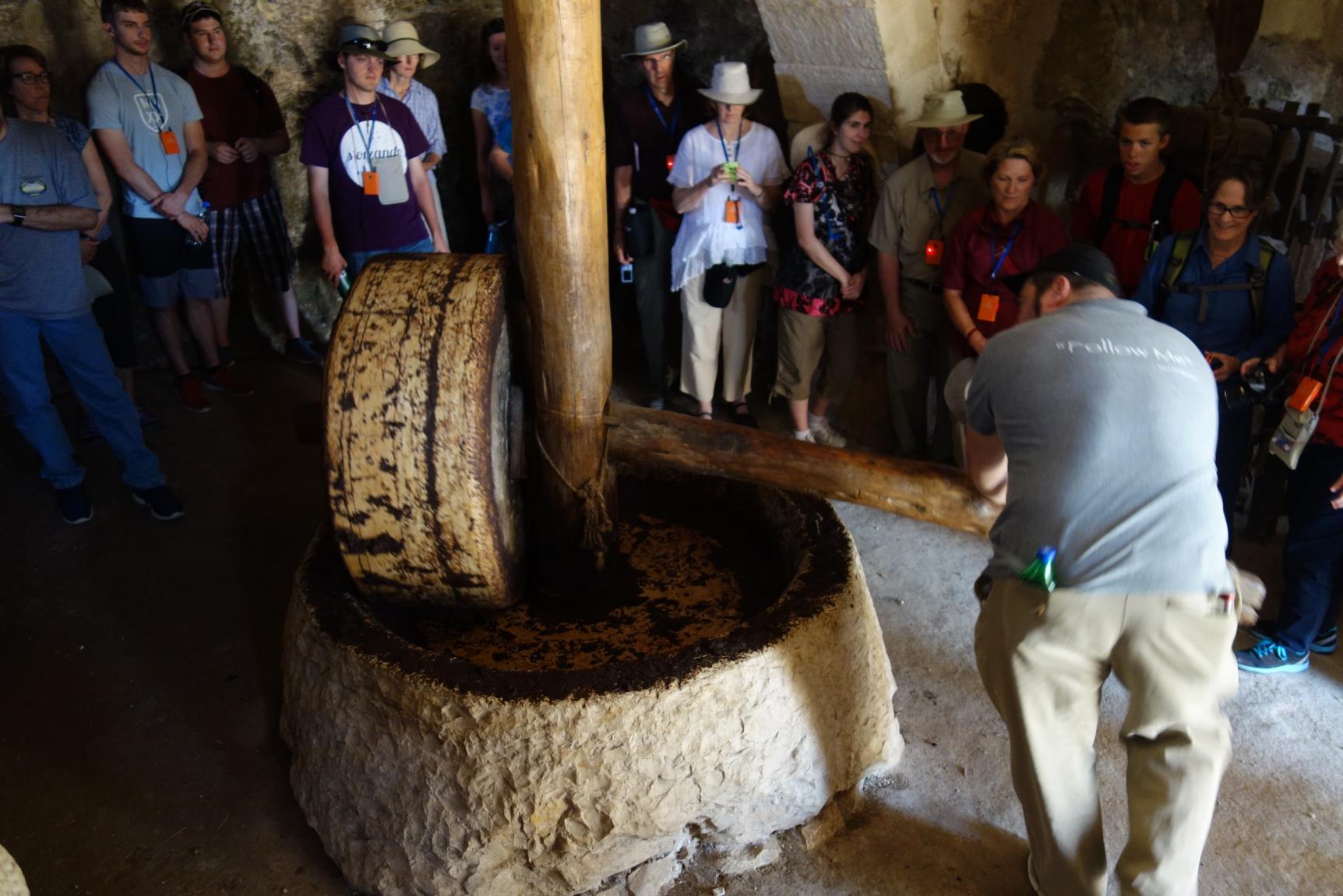 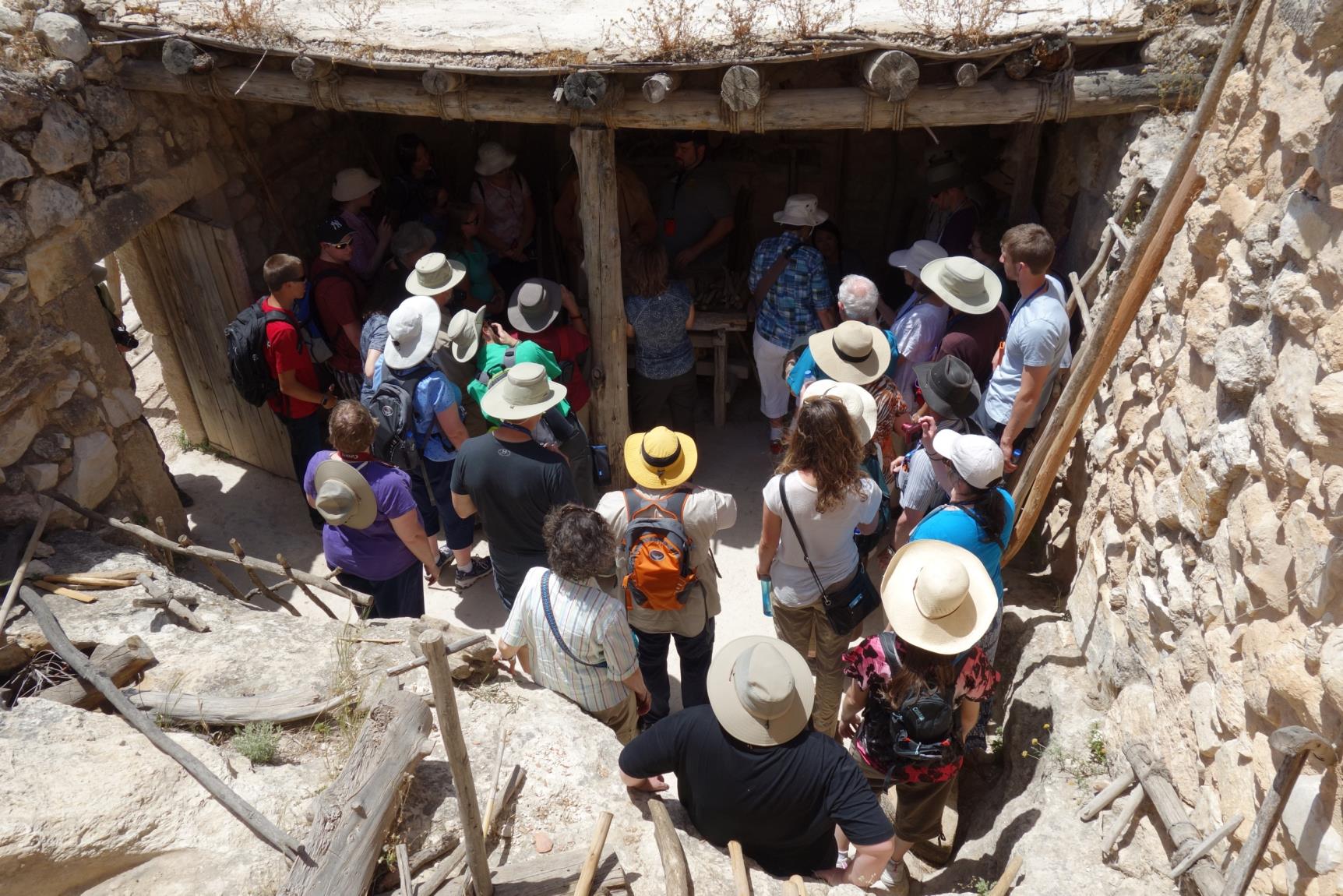 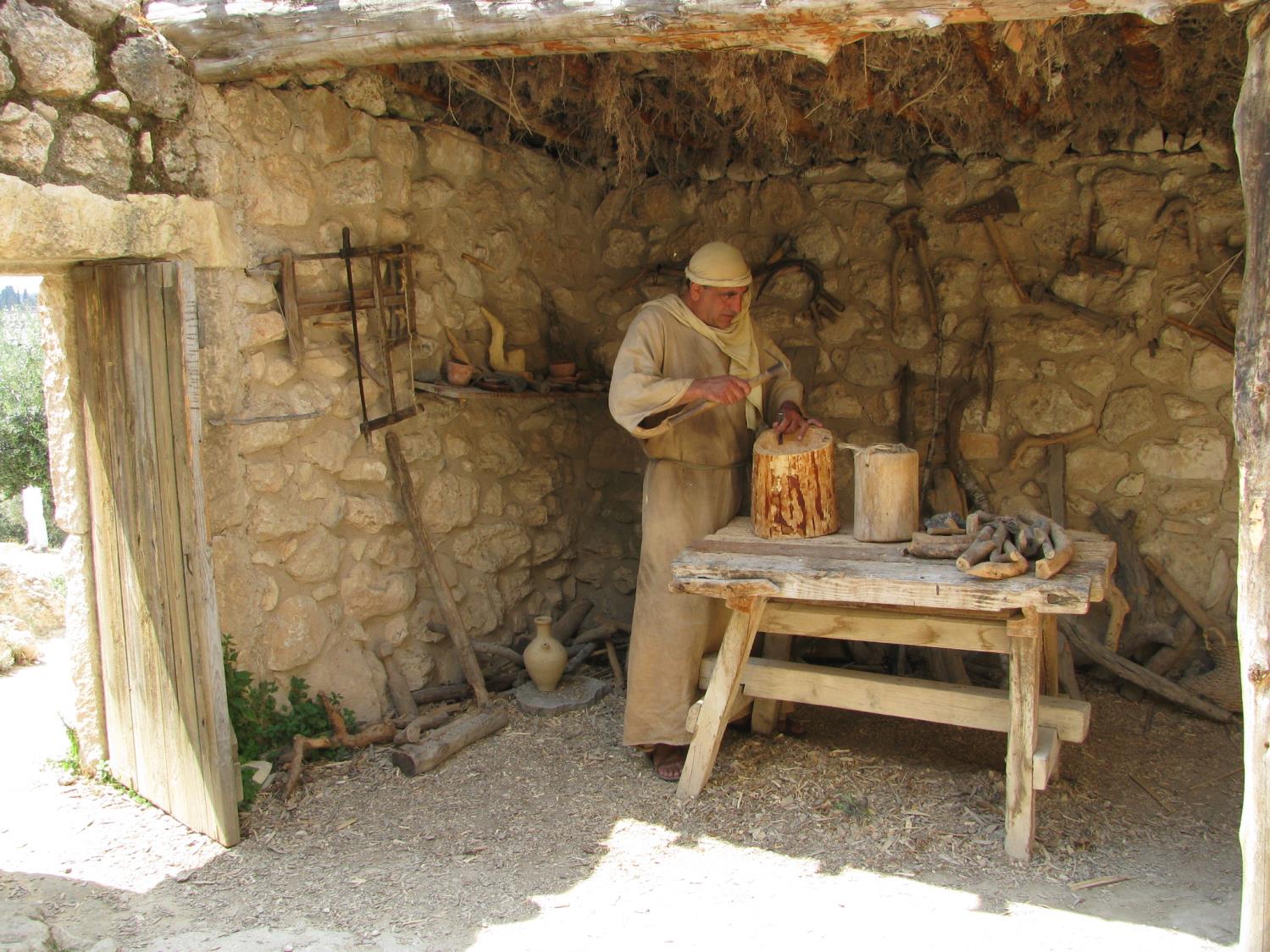 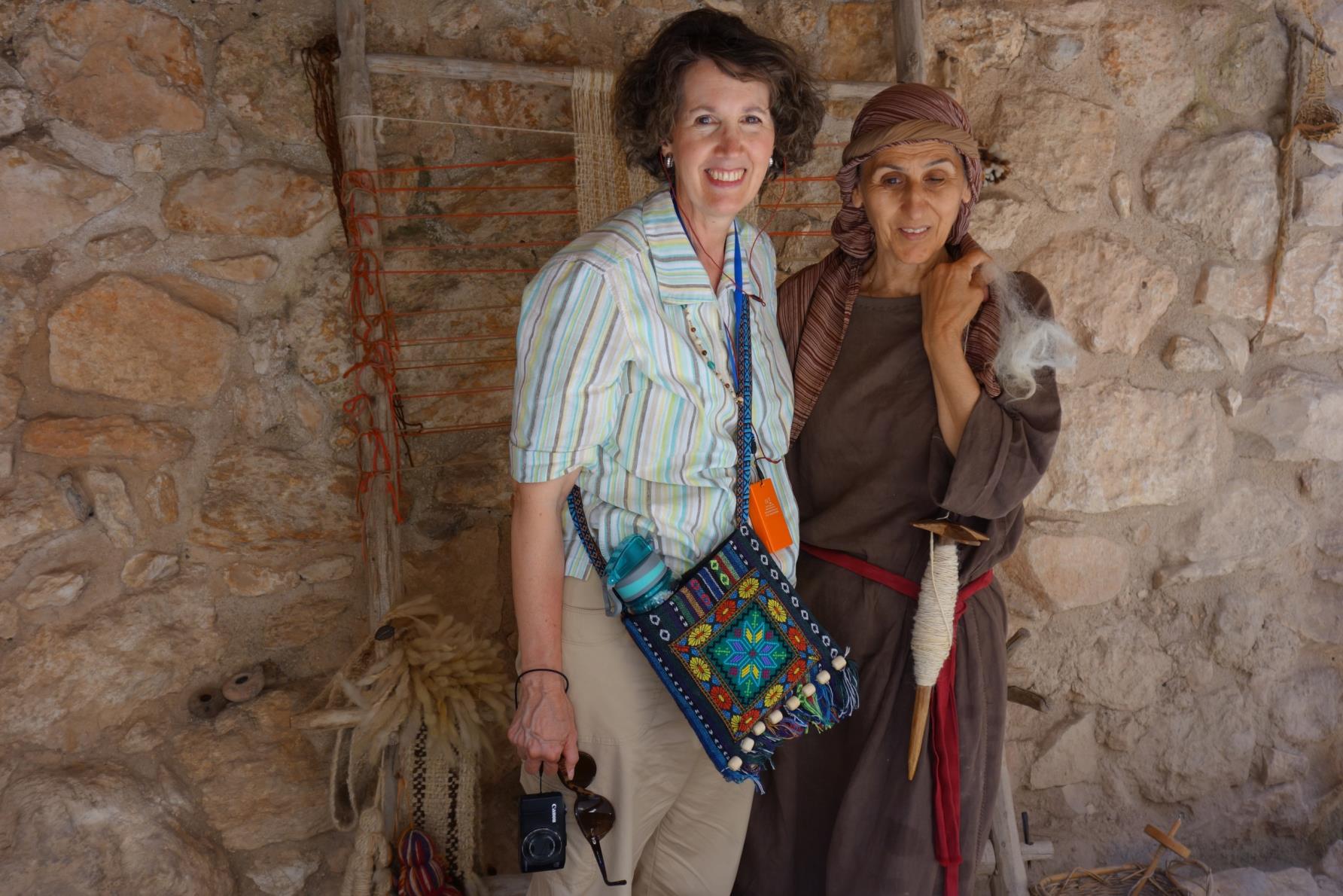 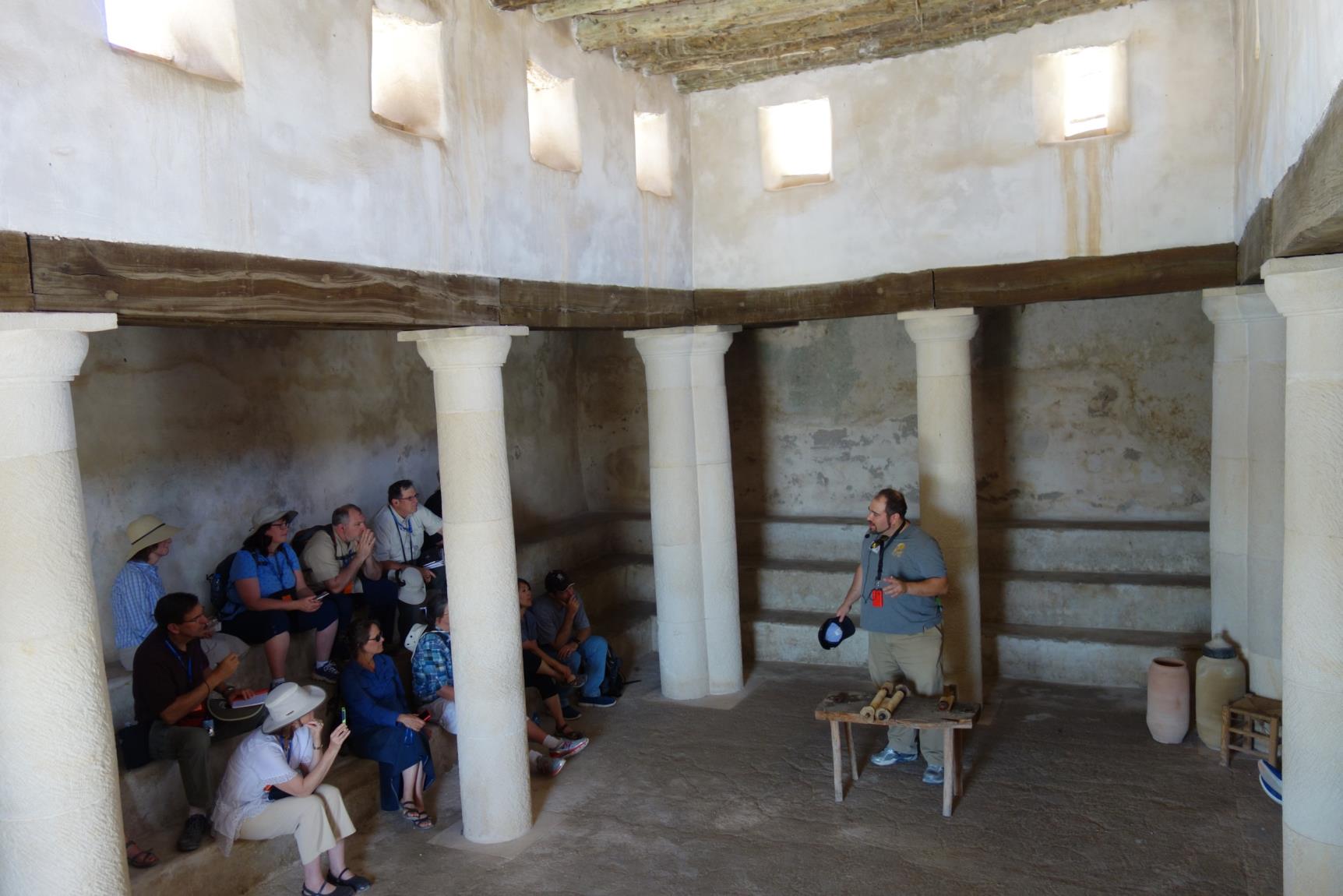 The Spirit of the LORD is upon me, because He anointed me to preach the gospel to the poor. He has sent me to proclaim release to the captives, and recovery of sight to the blind, to set free those who are down-trodden, to proclaim the favorable year of the LORD.

					--Isaiah 61:1-2
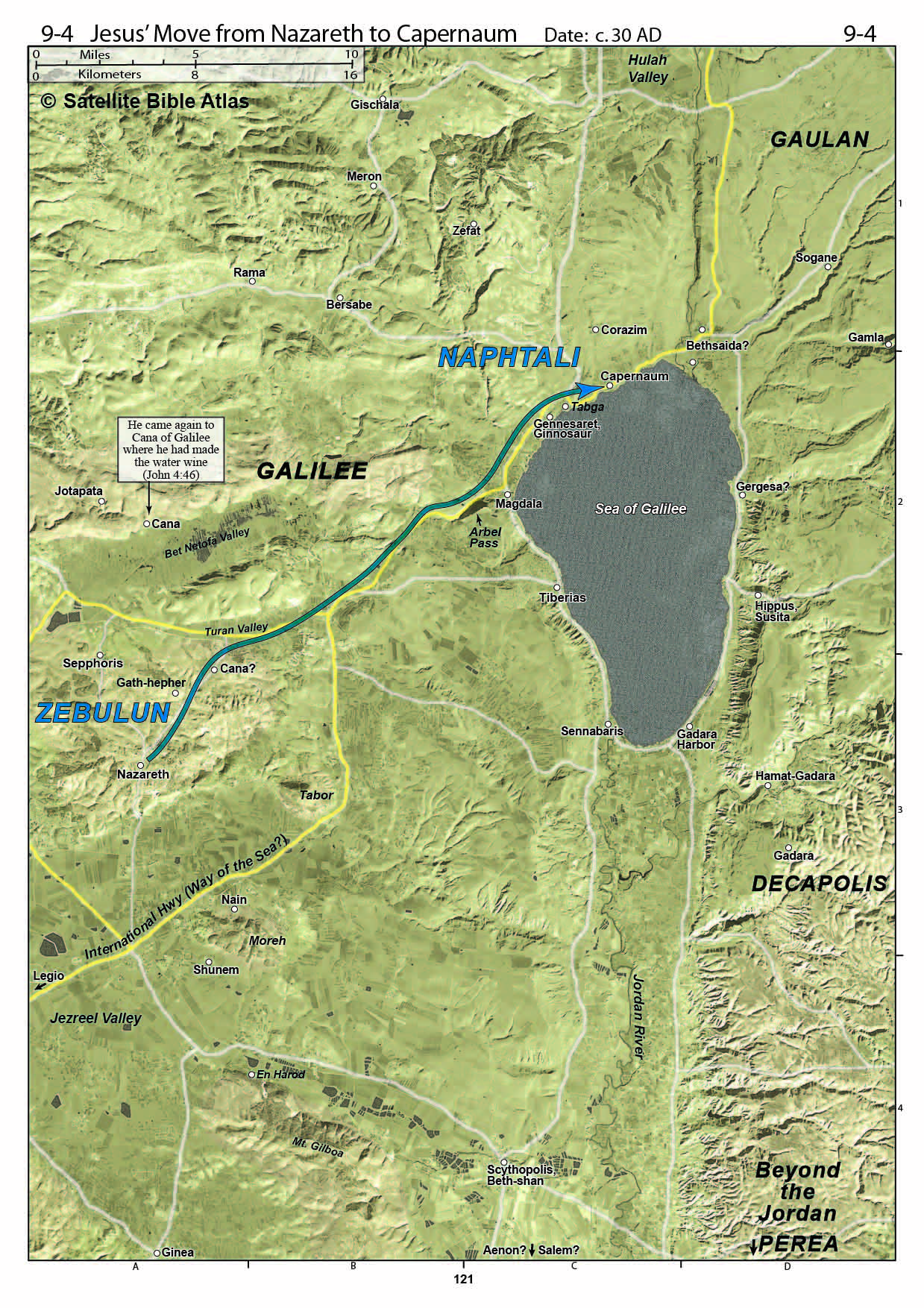 Tiberias was founded sometime around 20 CE in the Herodian Tetrarchy of Galilee and Peraea by the Roman client king Herod Antipas, son of Herod the Great. Herod Antipas made it the capital of his realm in the Galilee and named it for the Roman Emperor Tiberius.[6] The city was built in immediate proximity to a spa which had developed around 17 natural mineral hot springs, Hammat Tiberias.
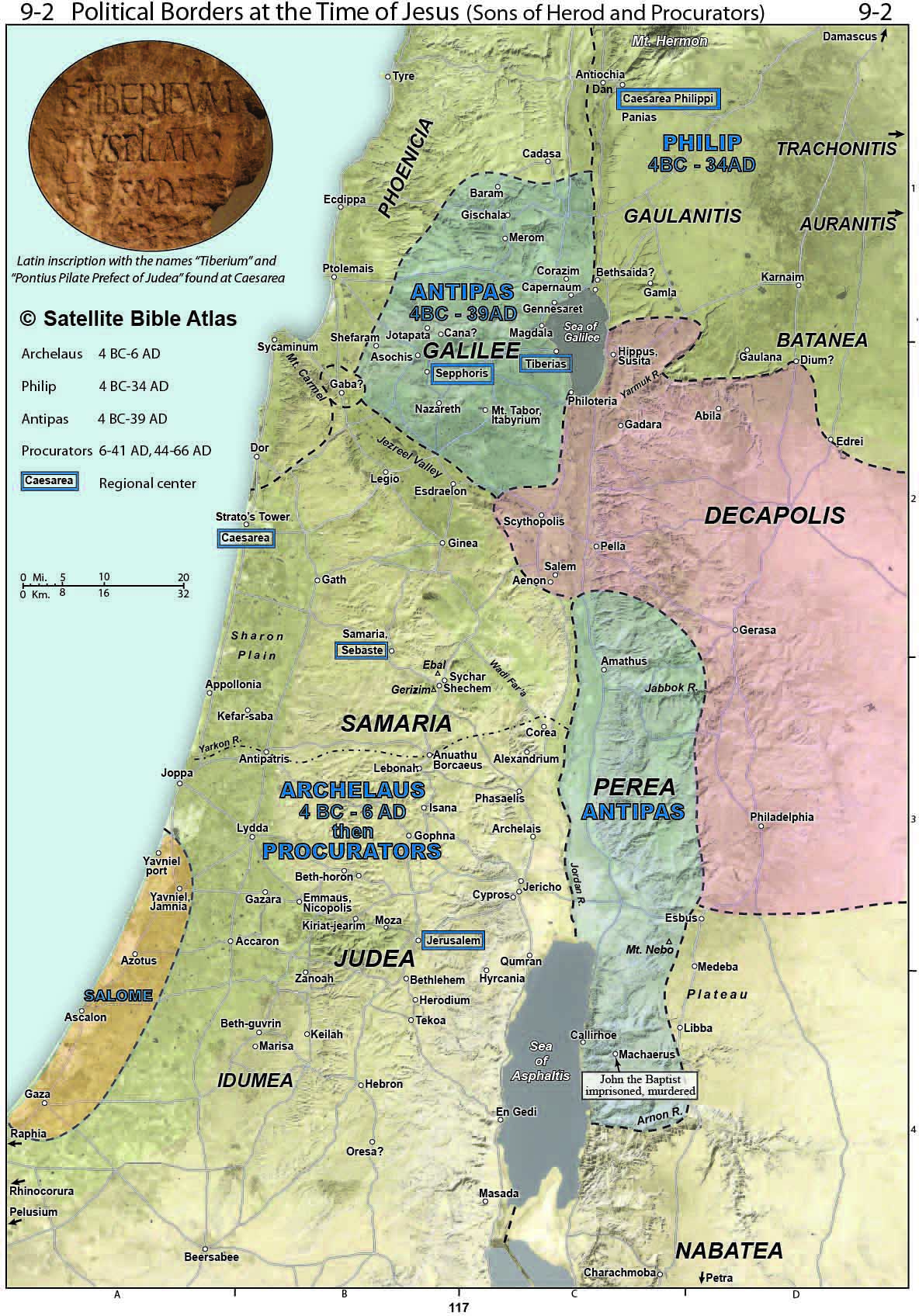 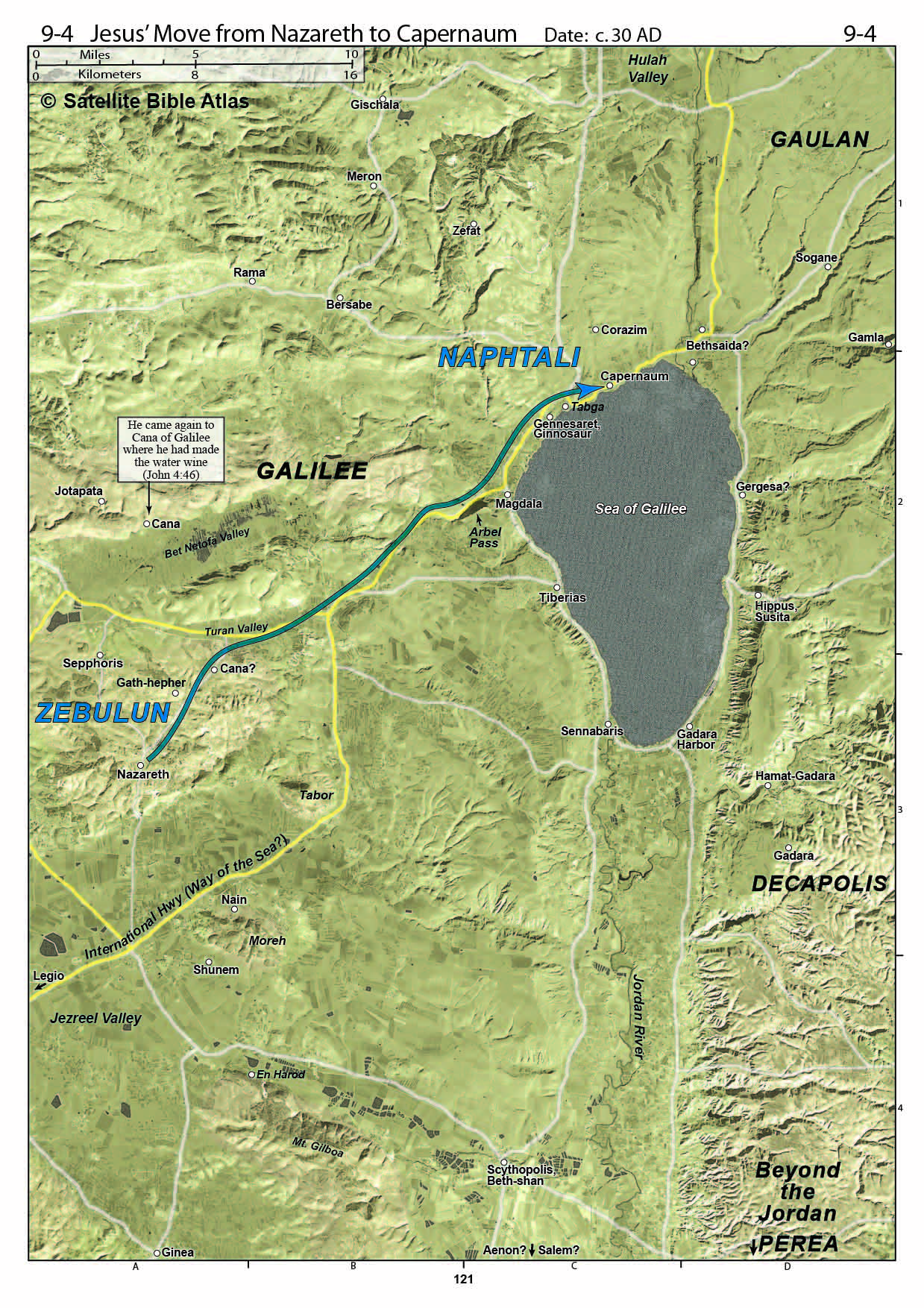 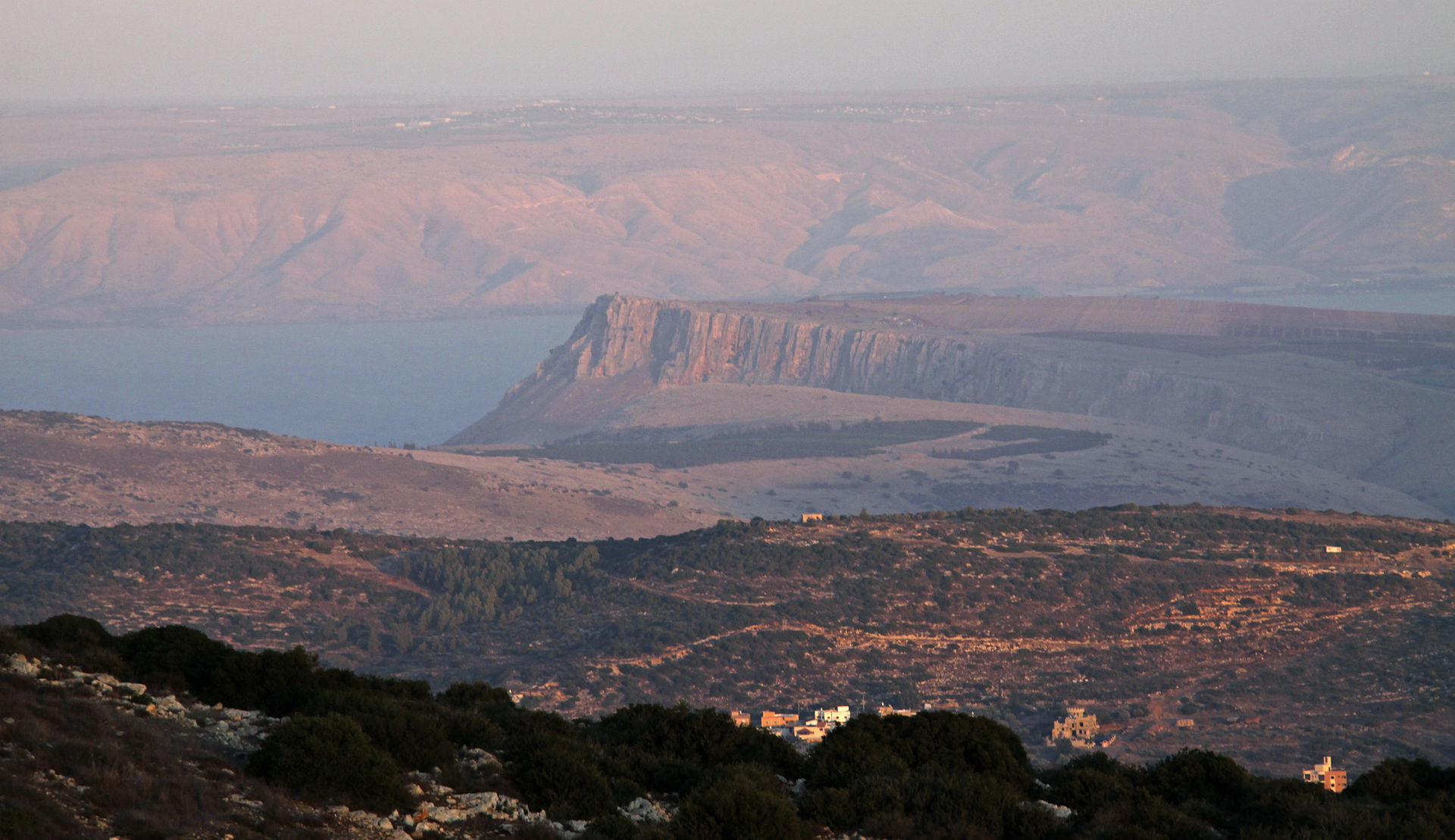 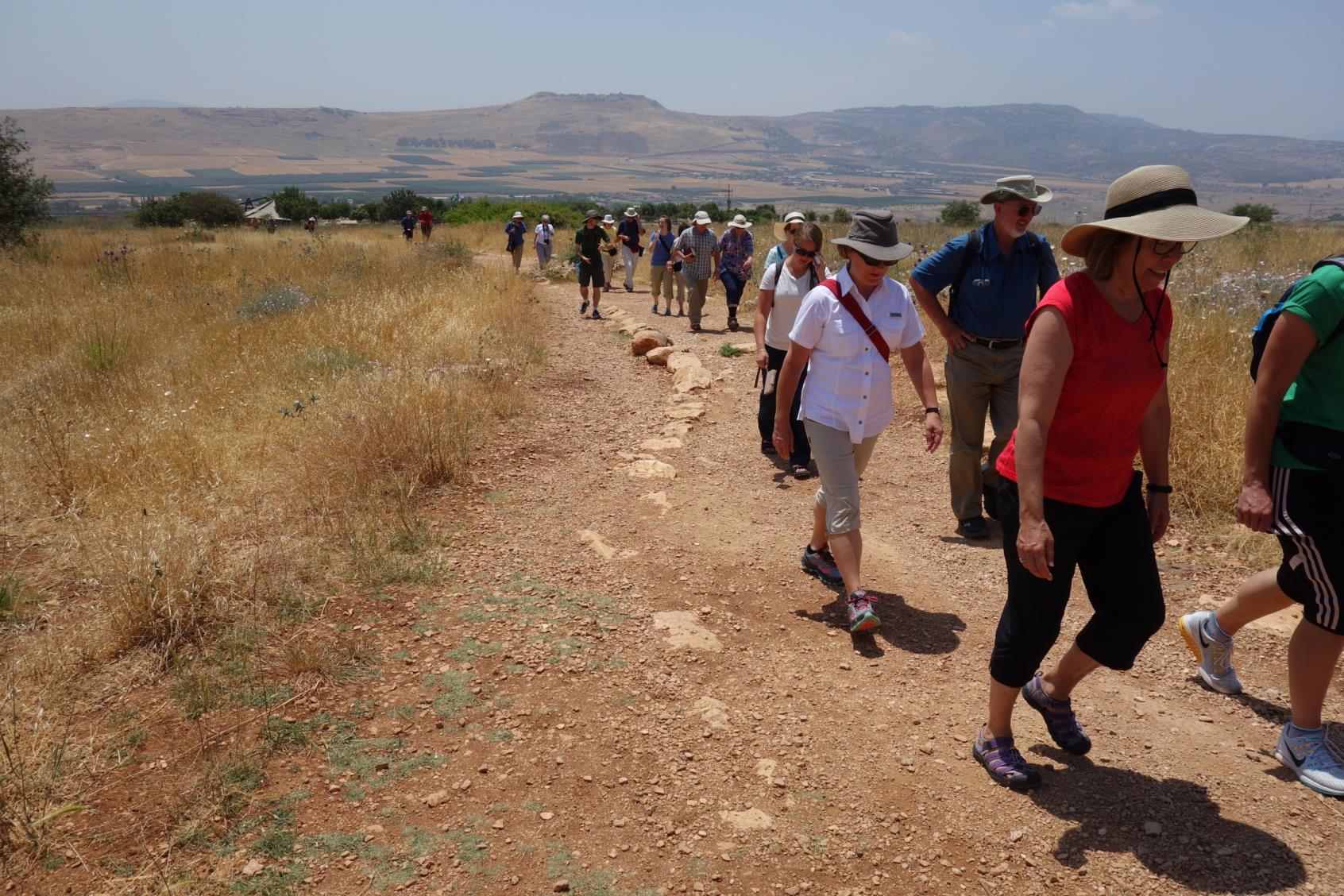 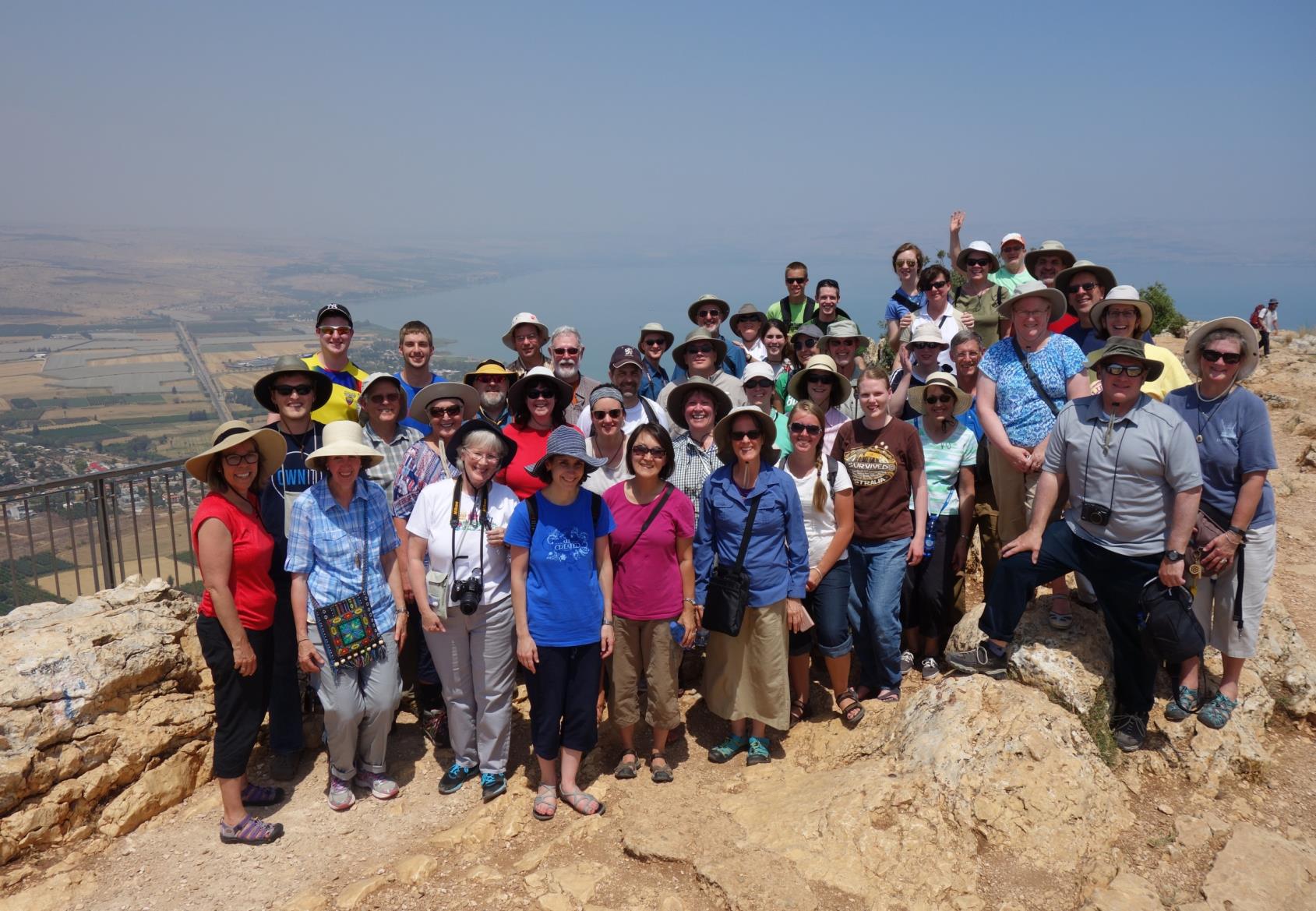 1250 foot prominence.  Some 550 feet above sea level (much of surrounding area is below sea level)
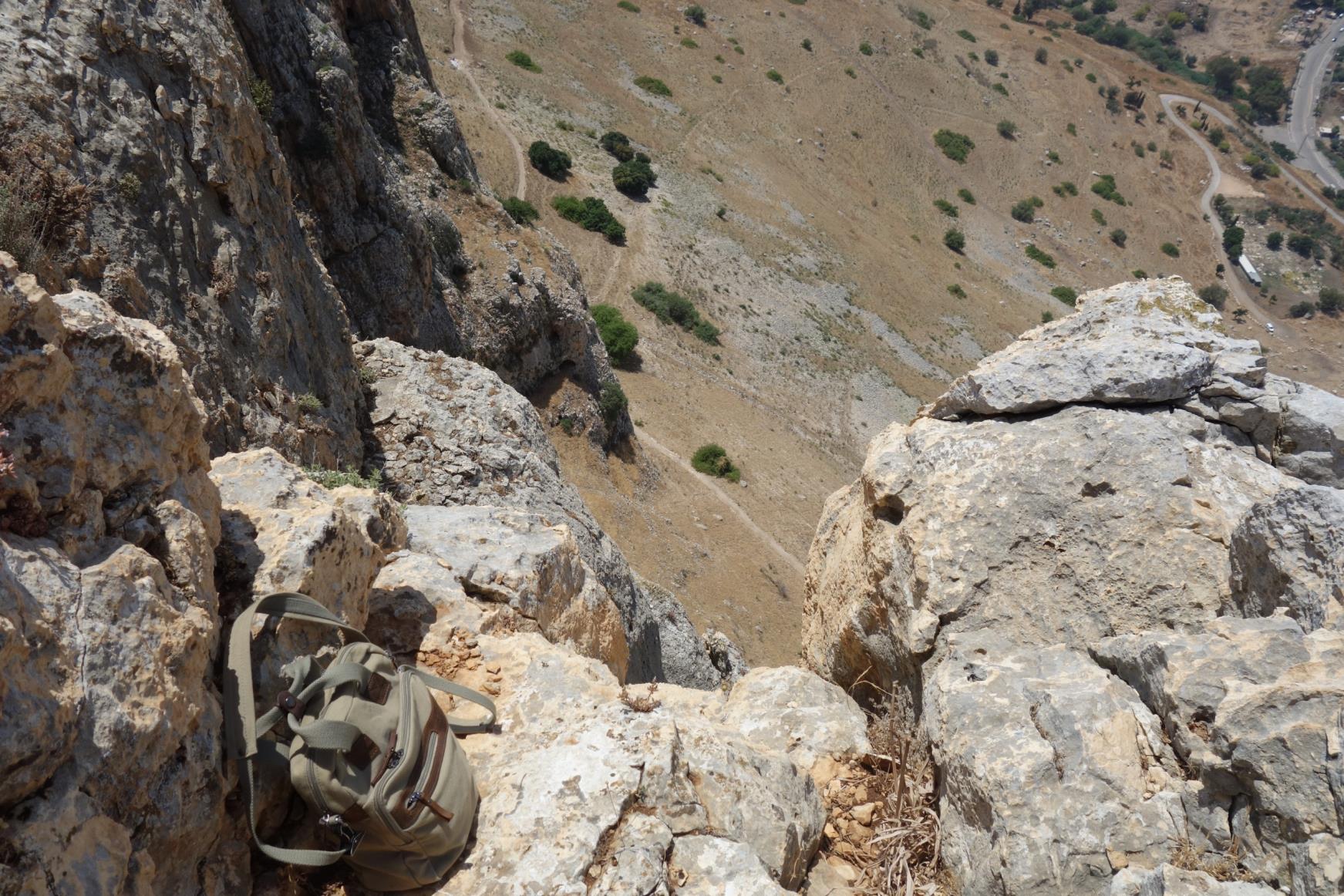 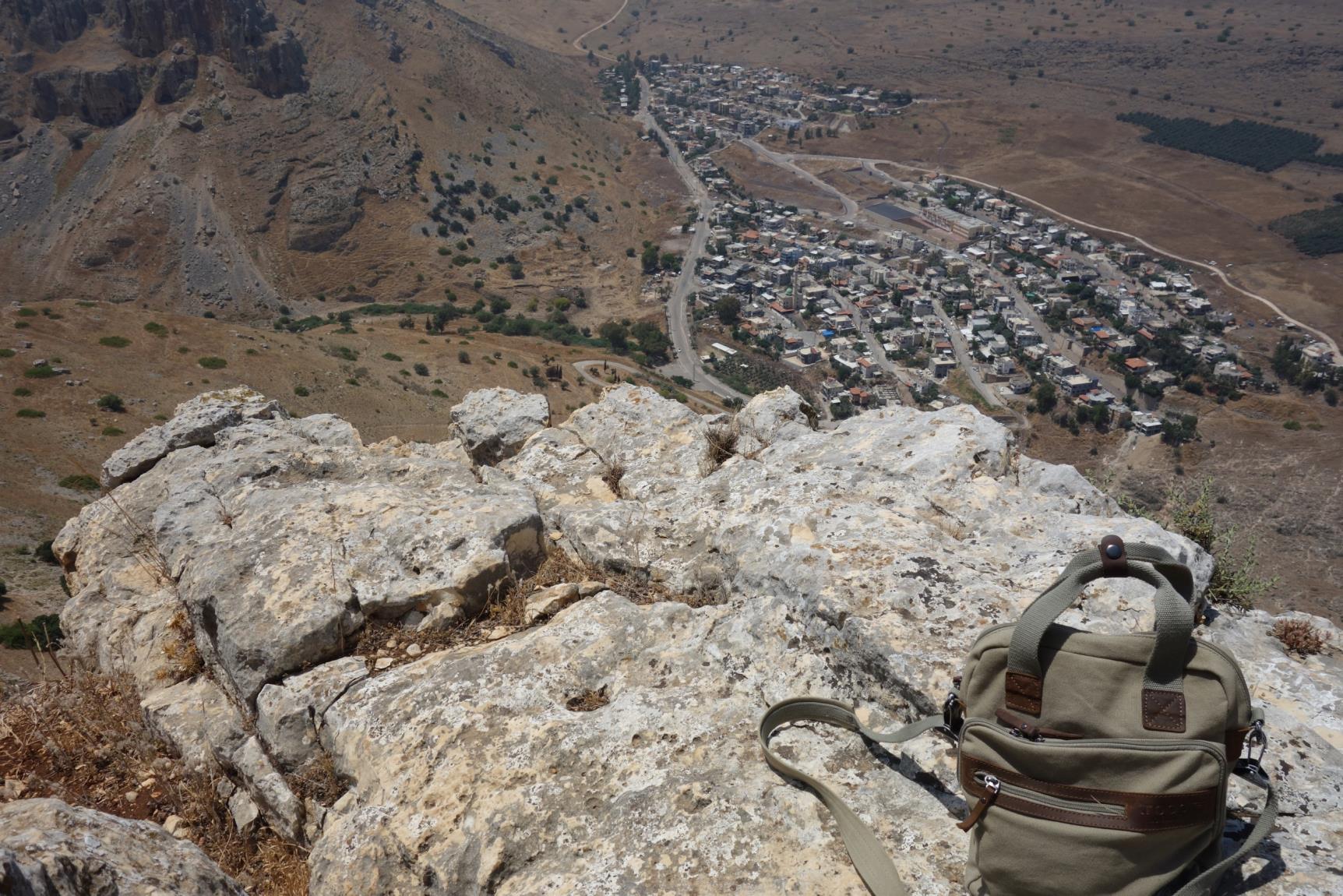 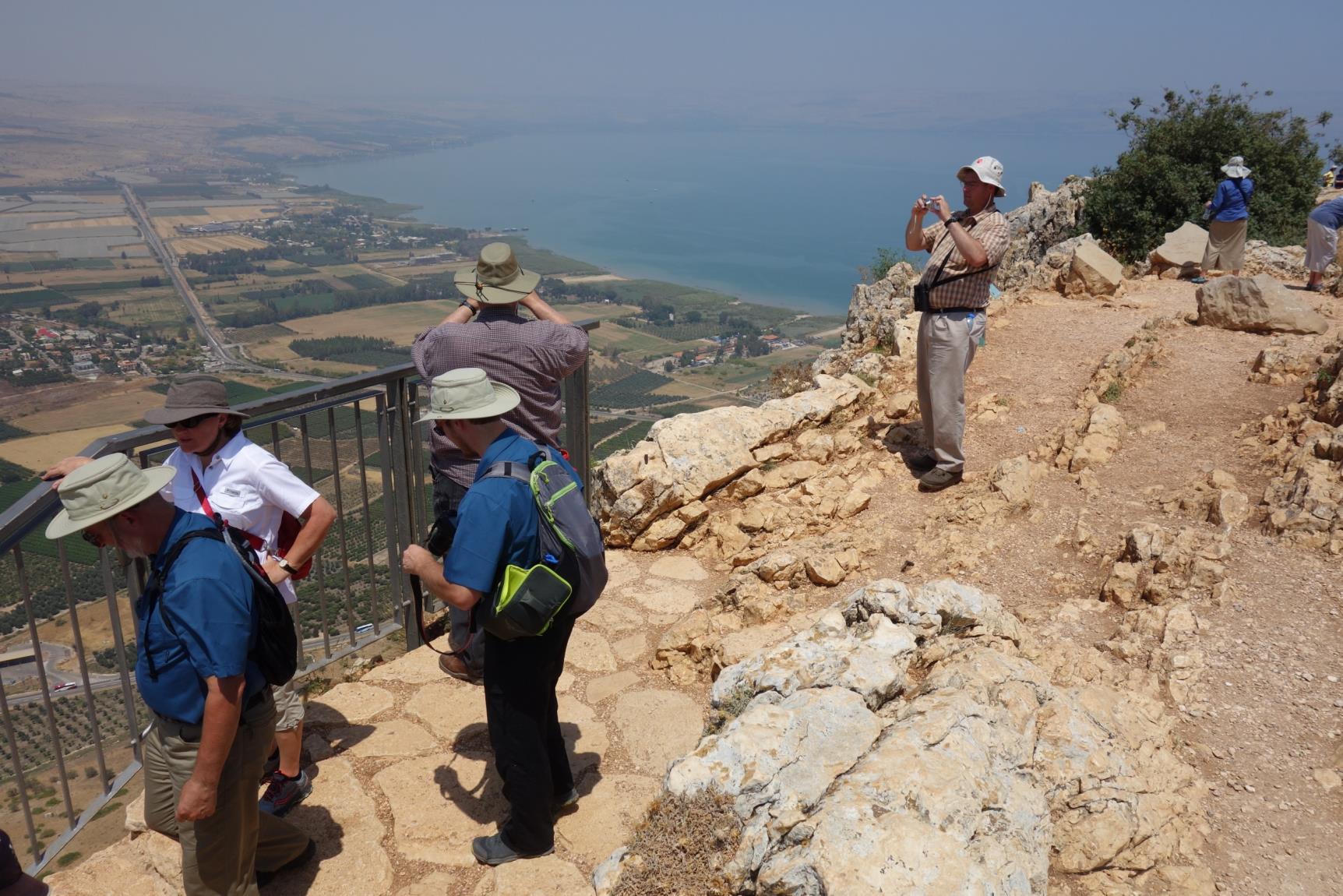 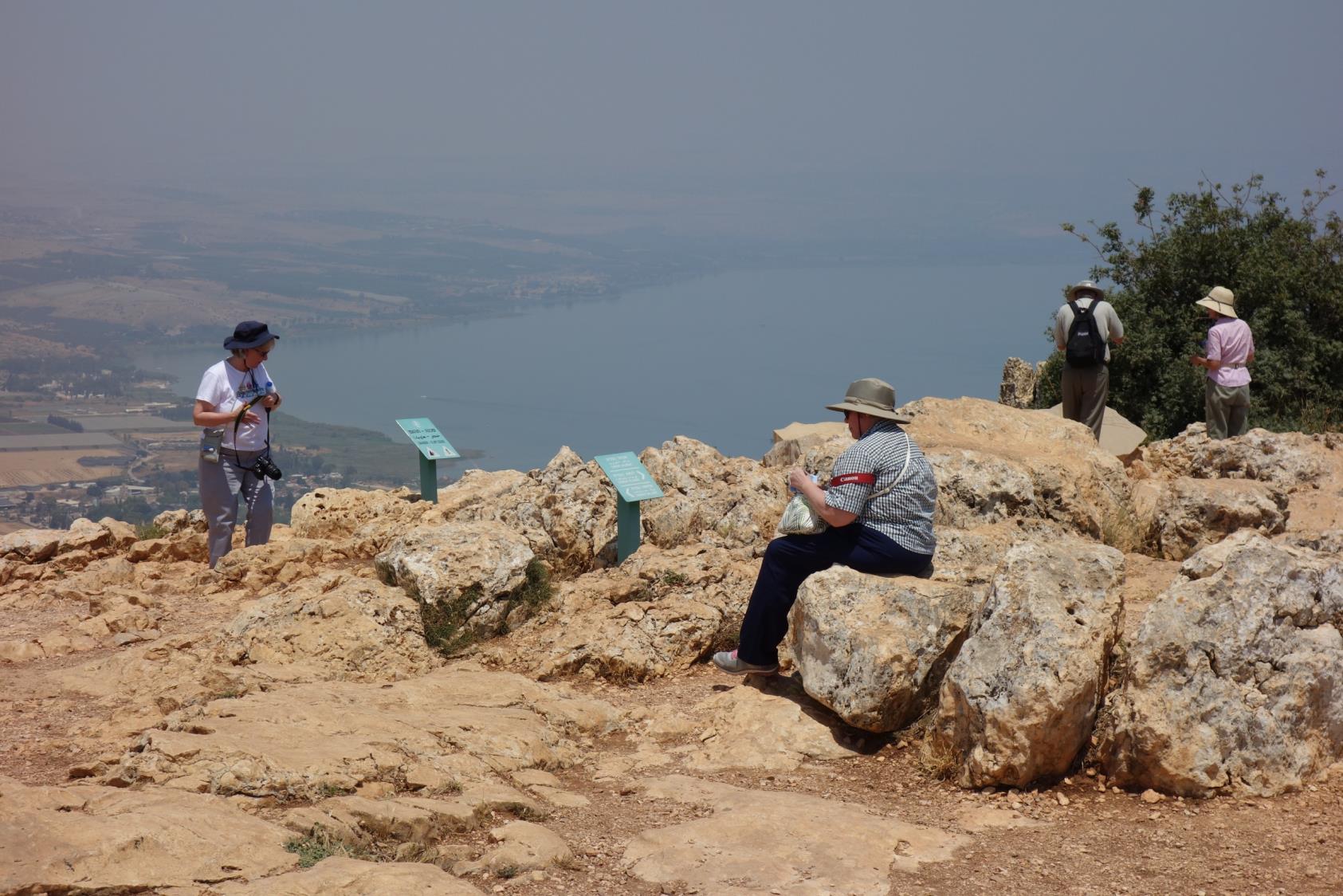 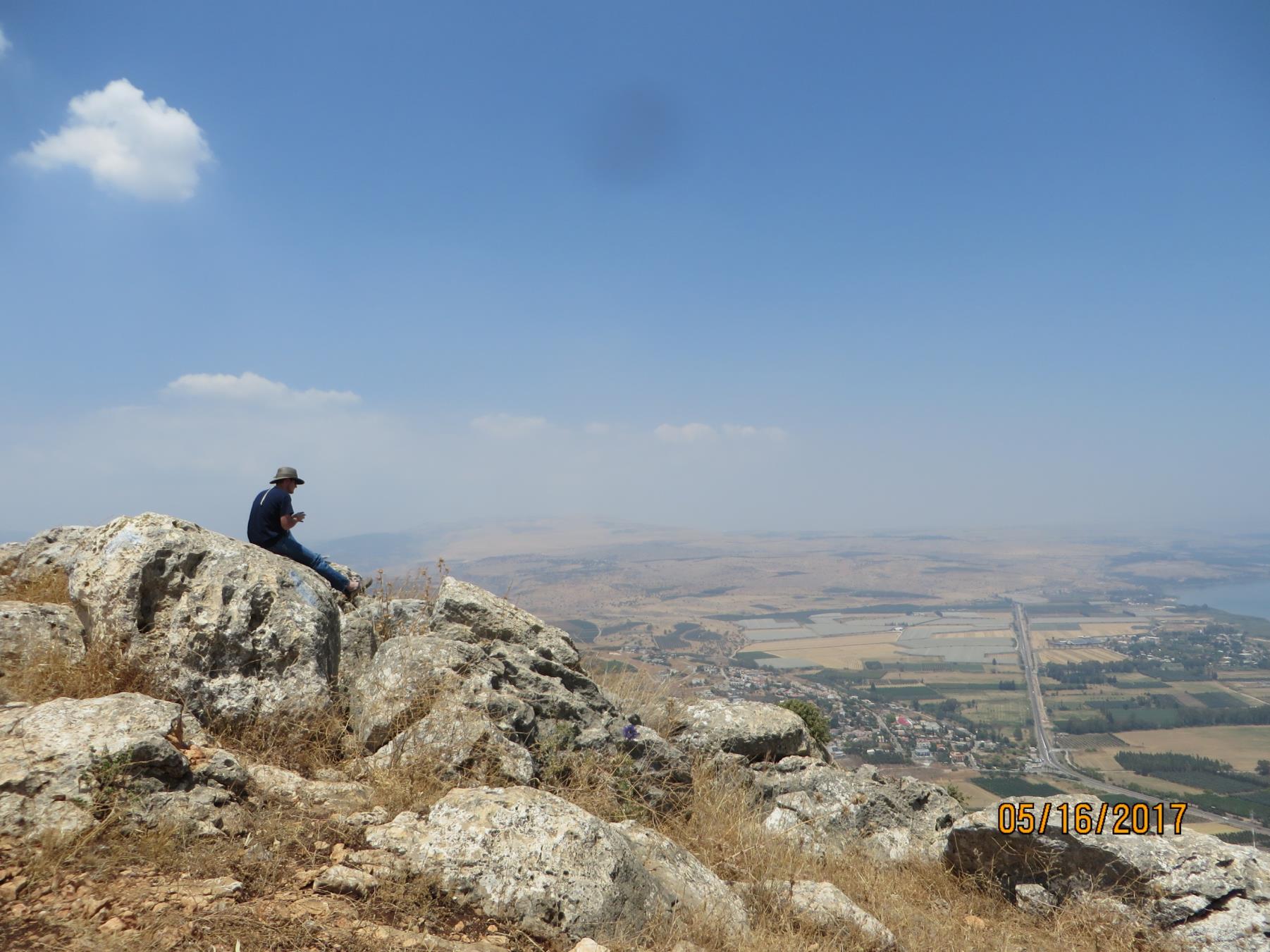 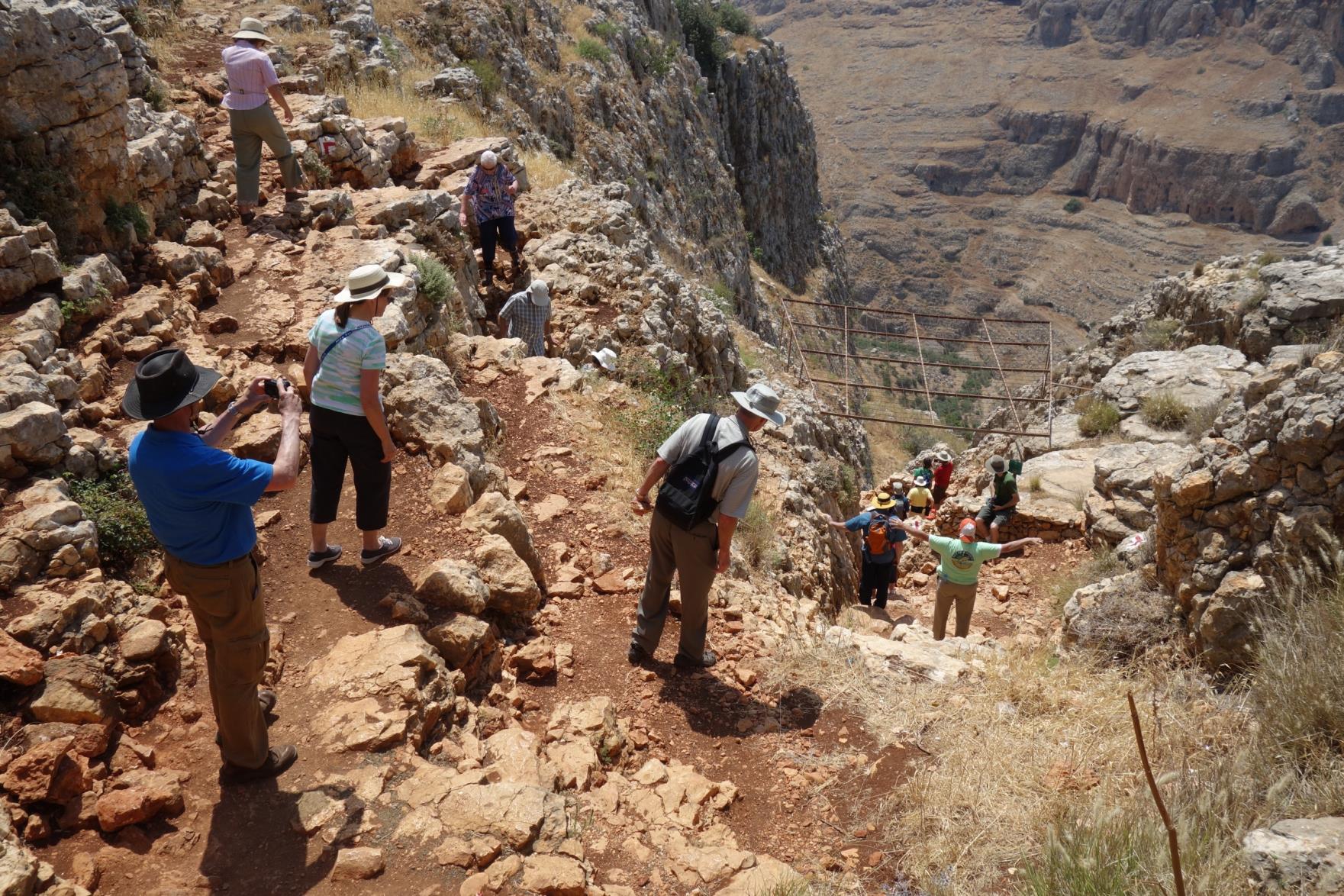 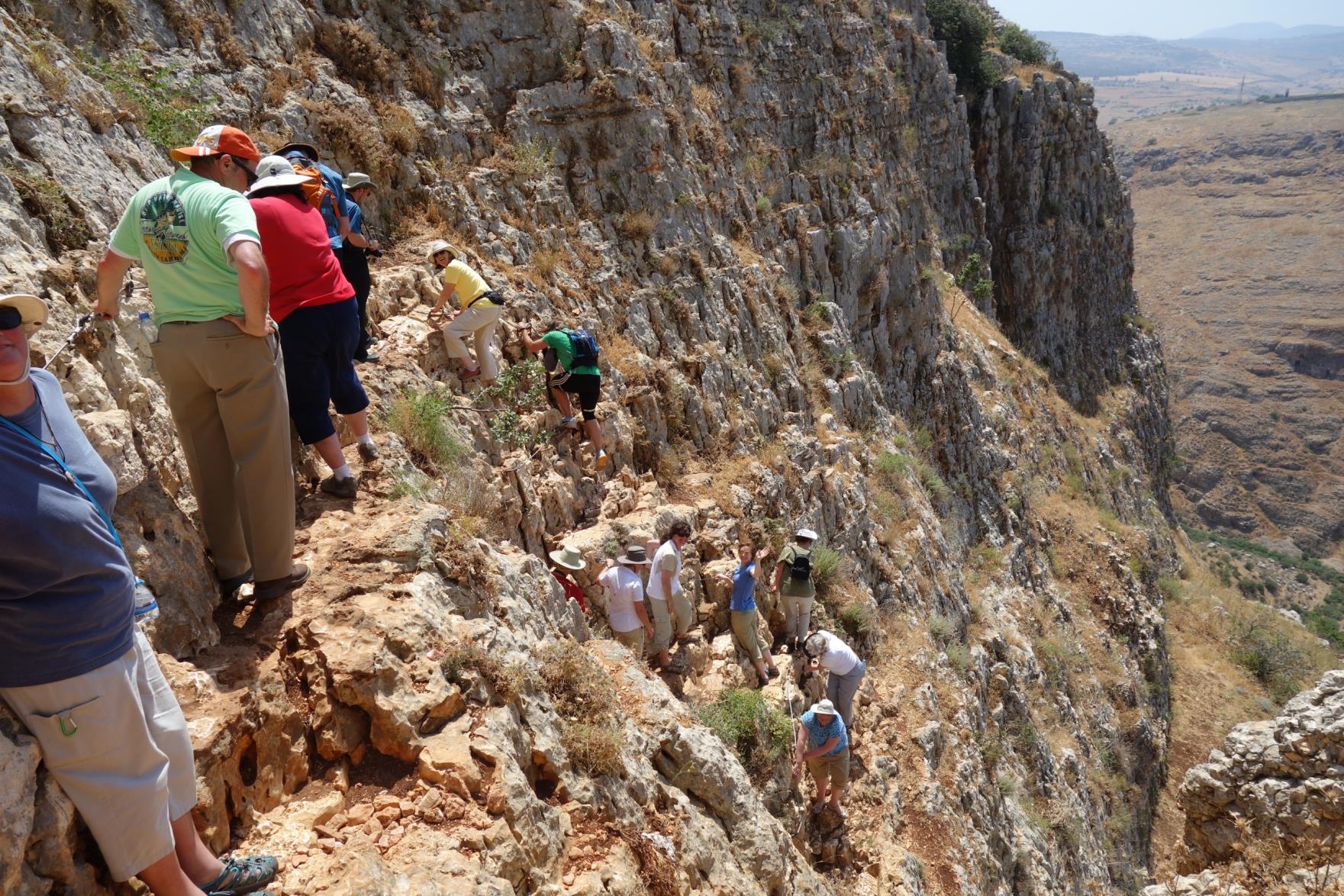 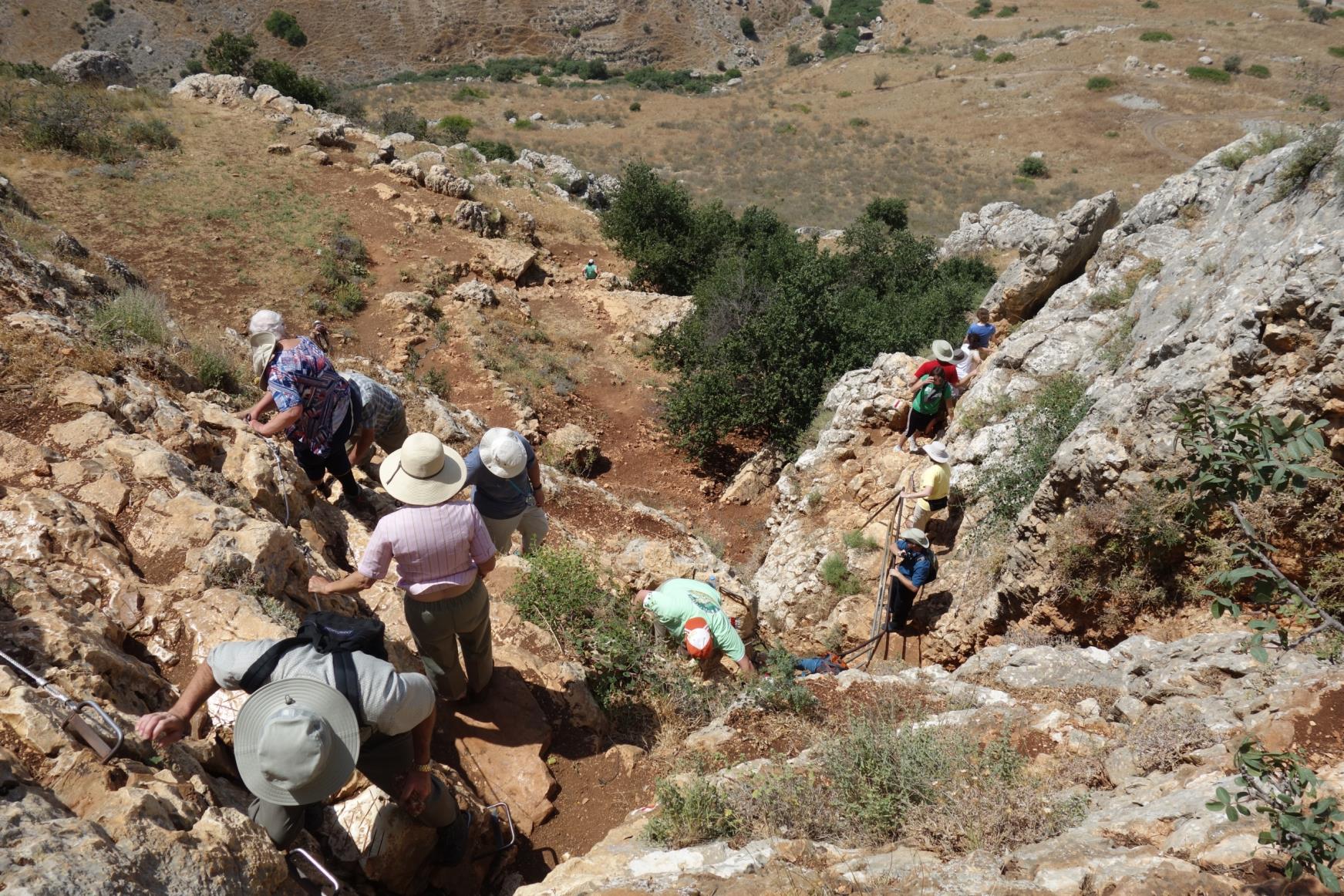 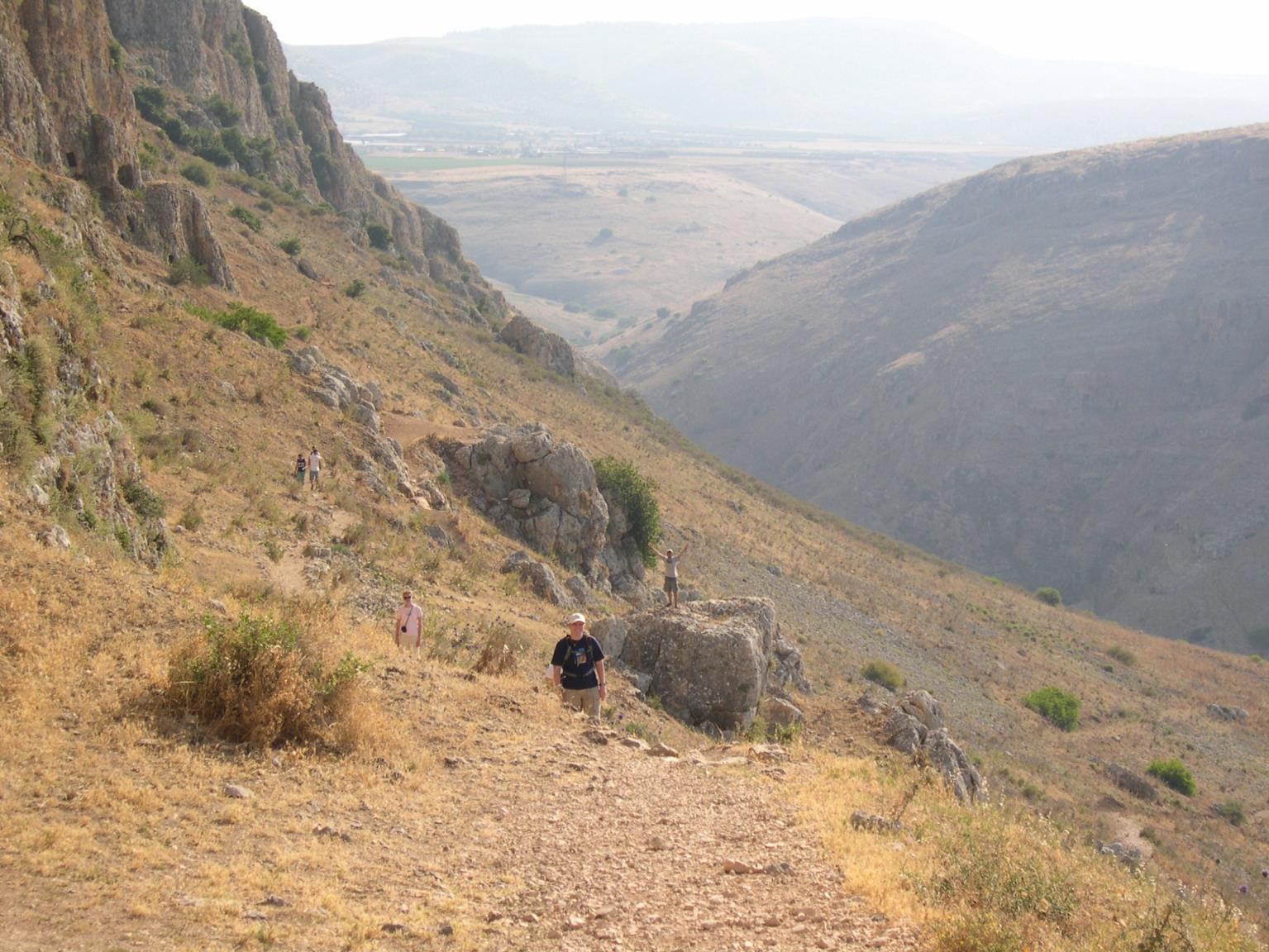 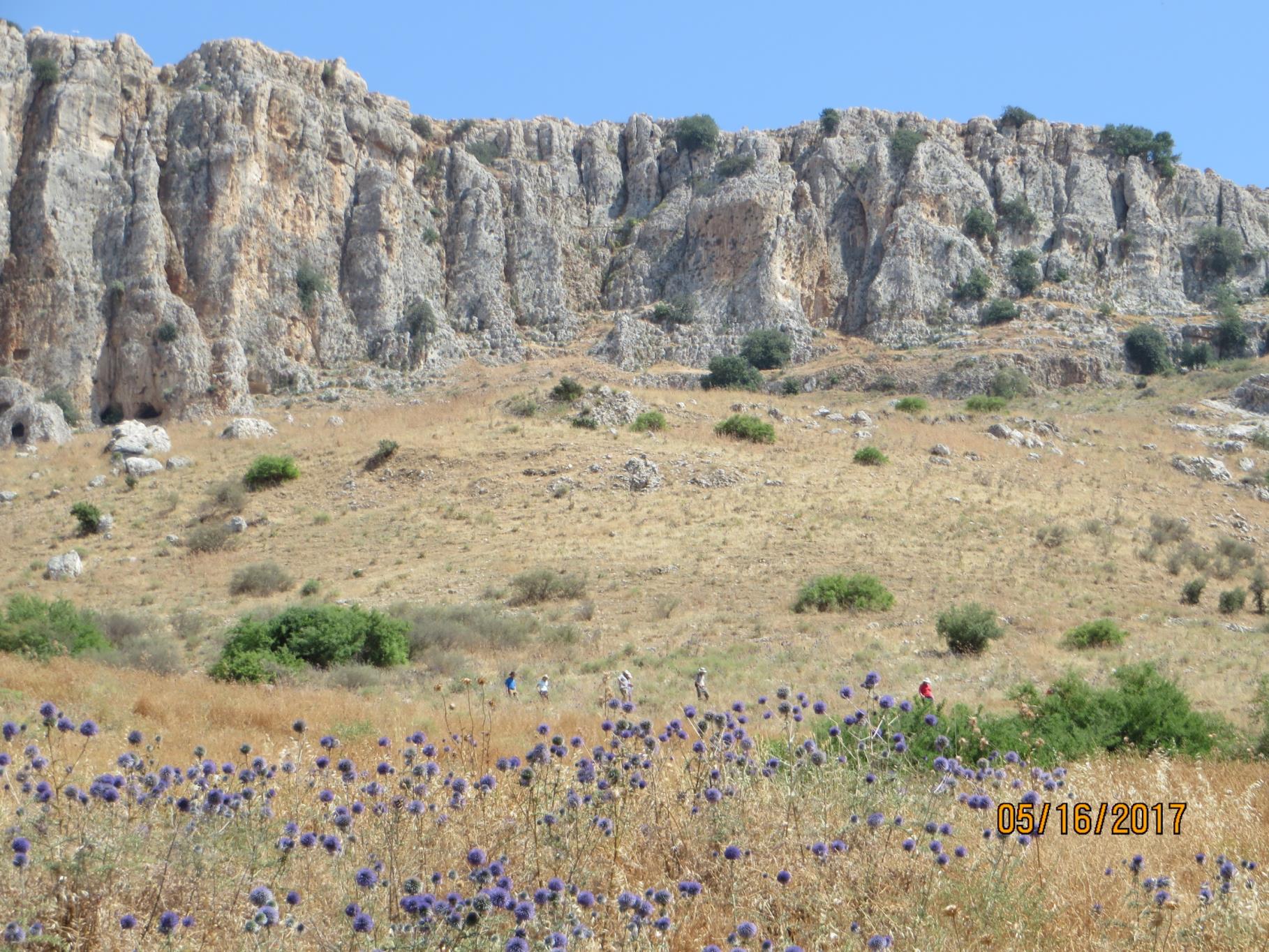 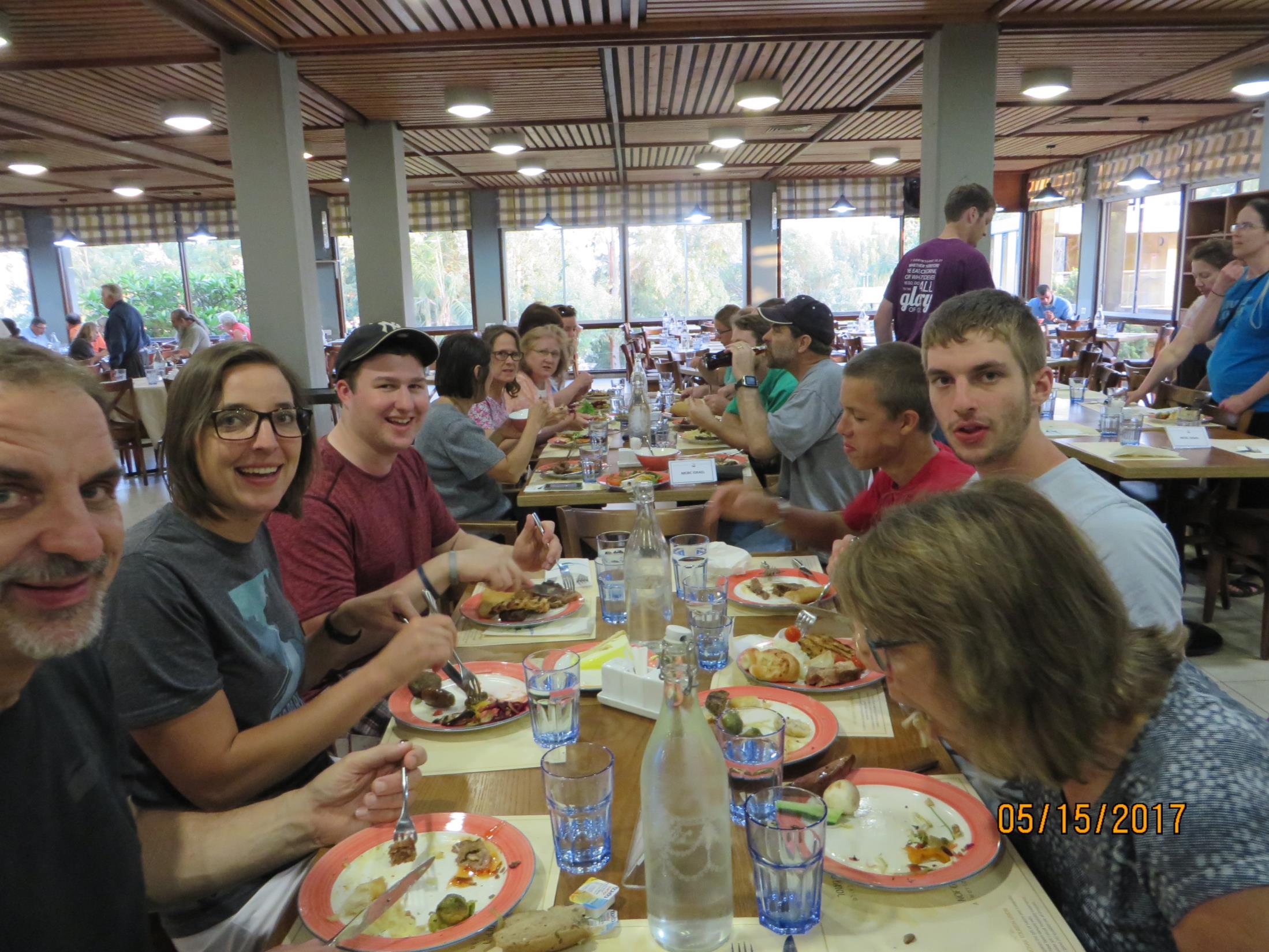 13 x 8 miles.   33 miles  in  circumference.   140 feet deep. Shoreline of Lake Hartwell is over 900 miles.   Jocassee is 75 miles of shoreline.
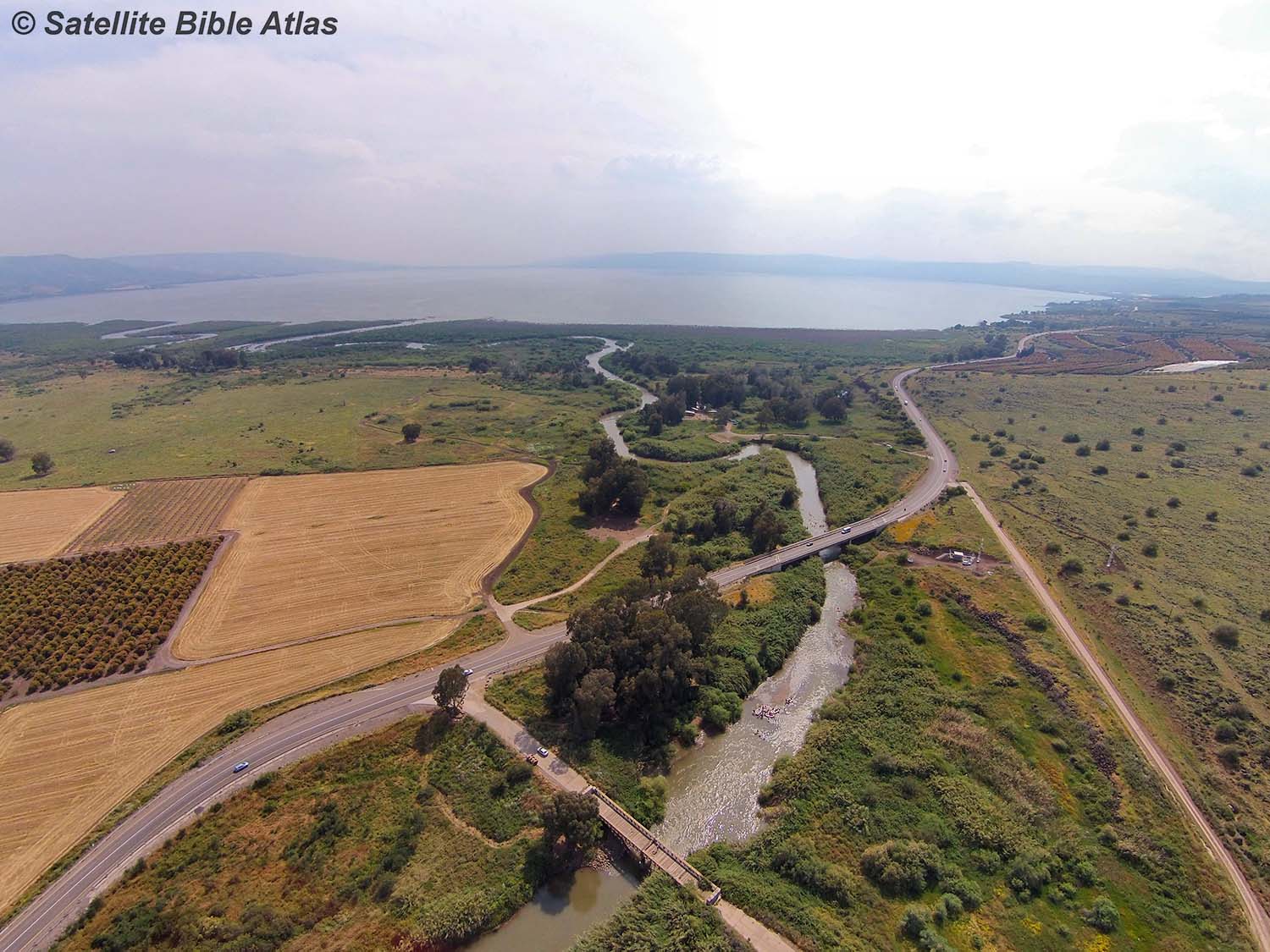 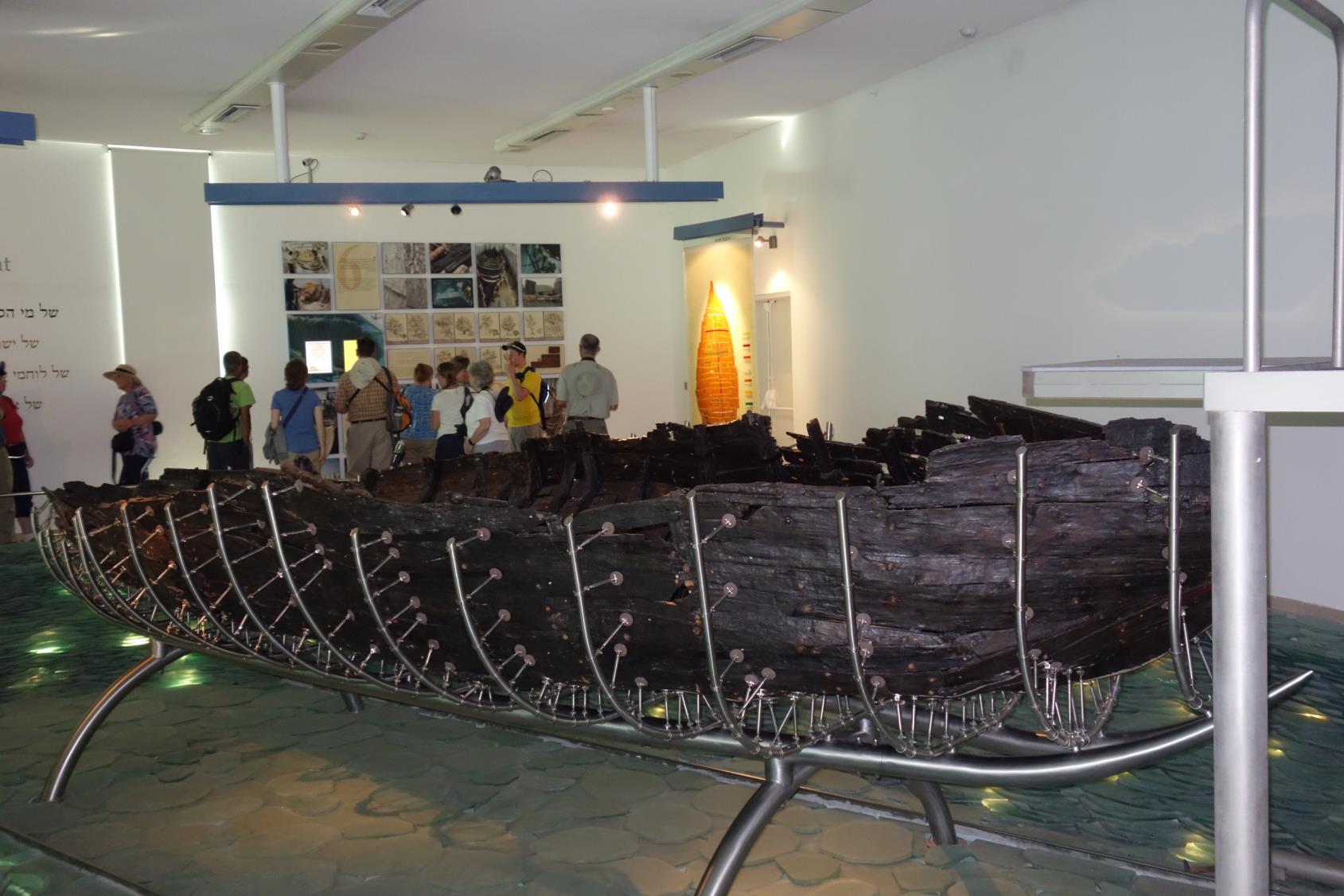 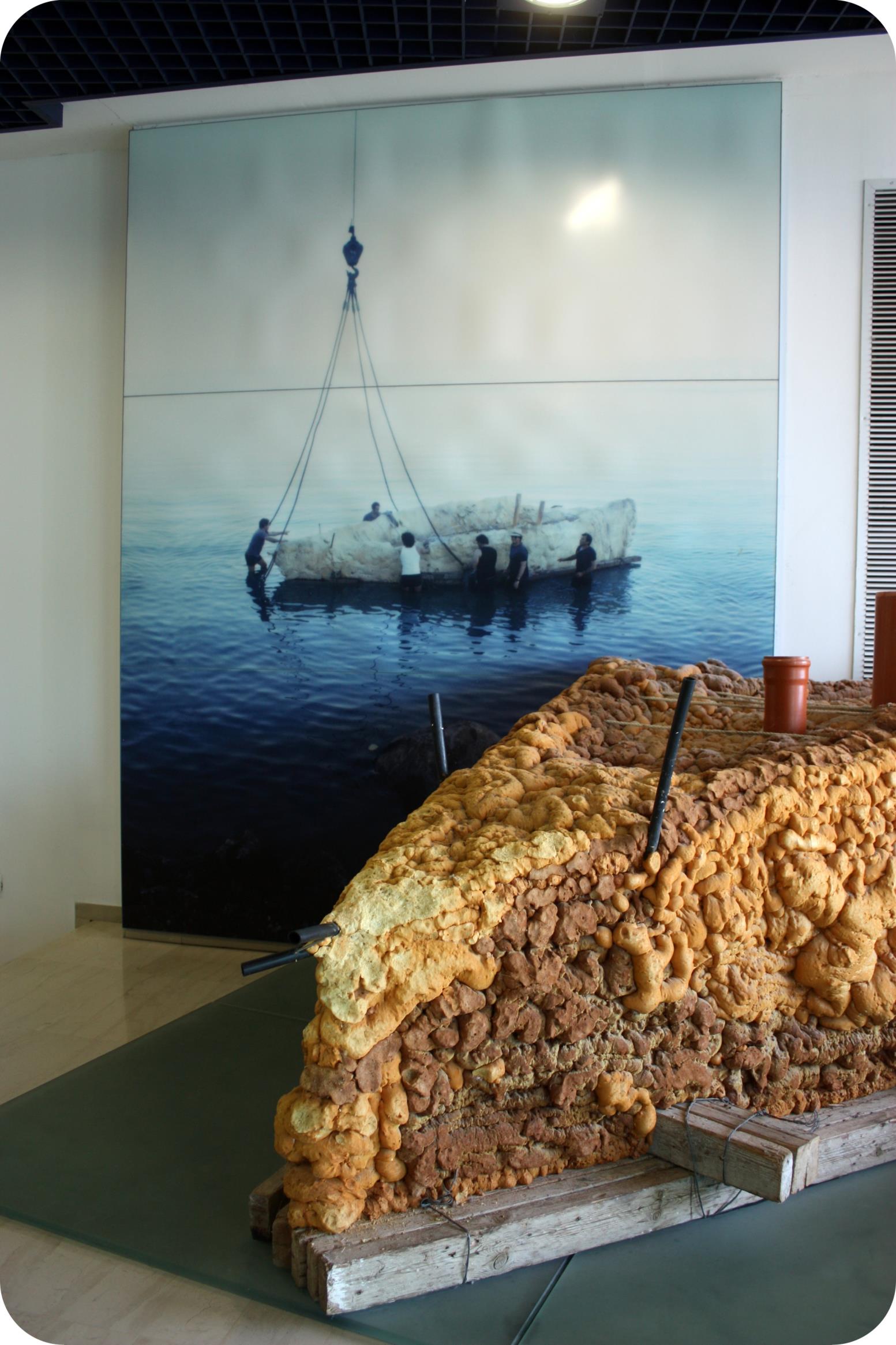 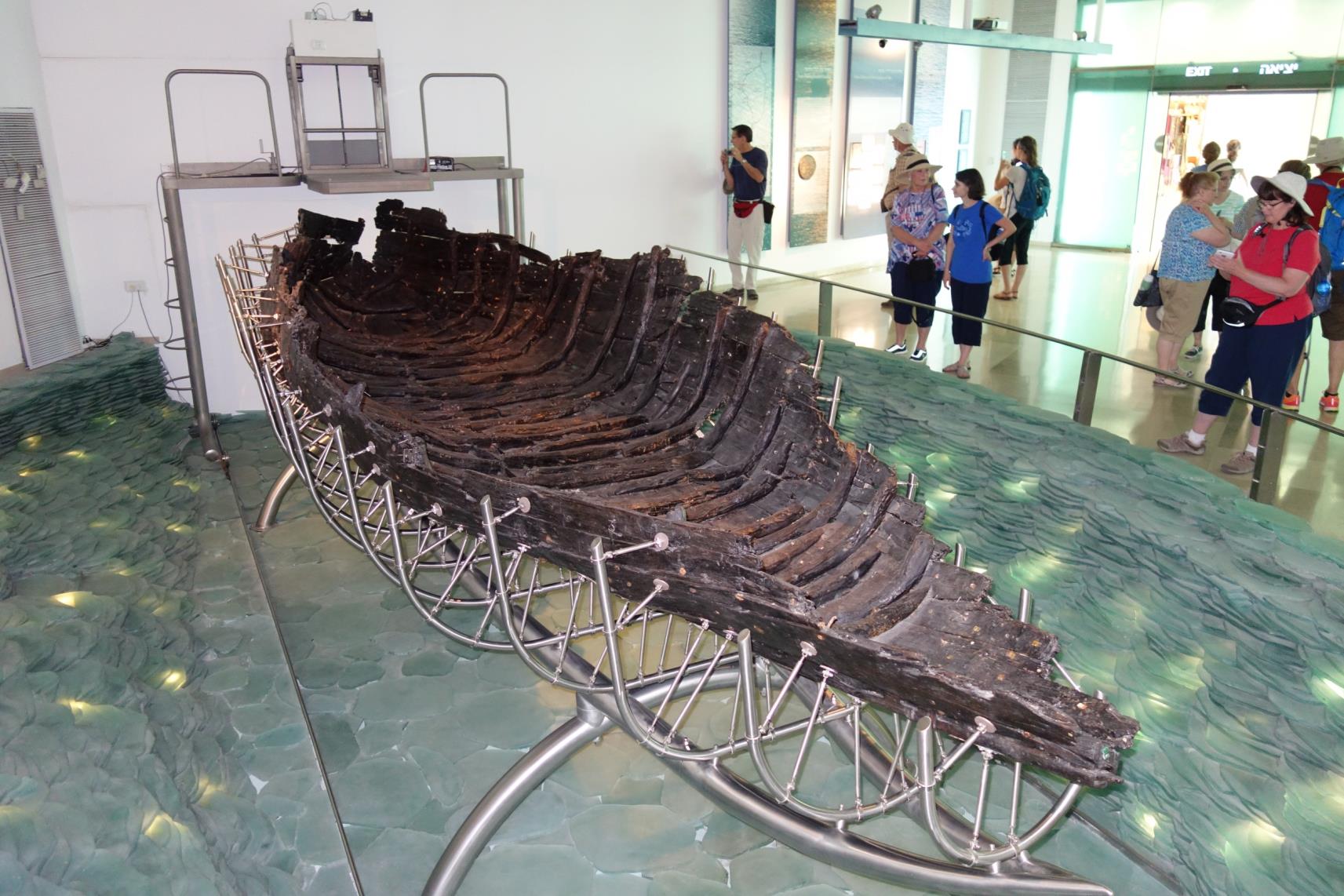 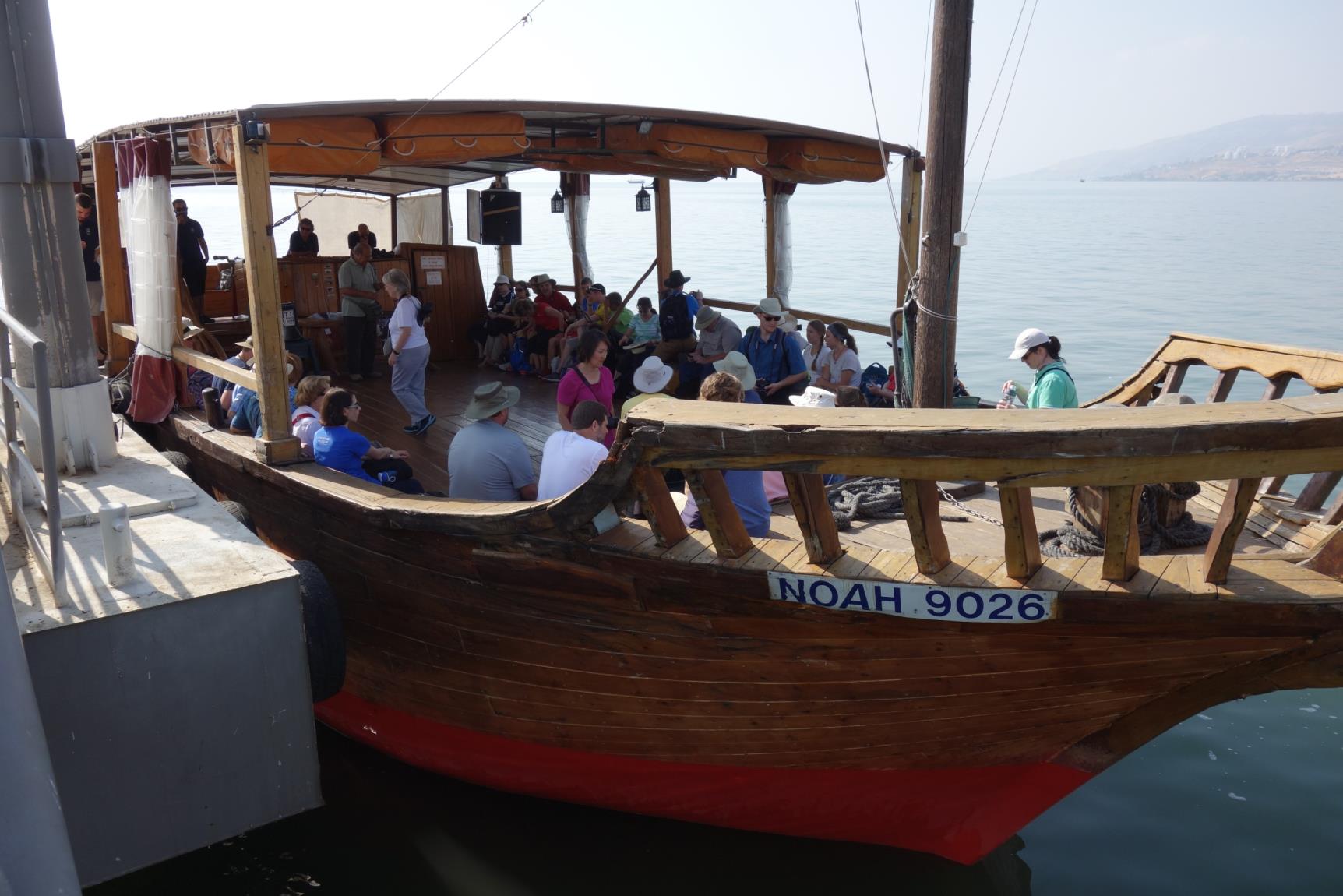 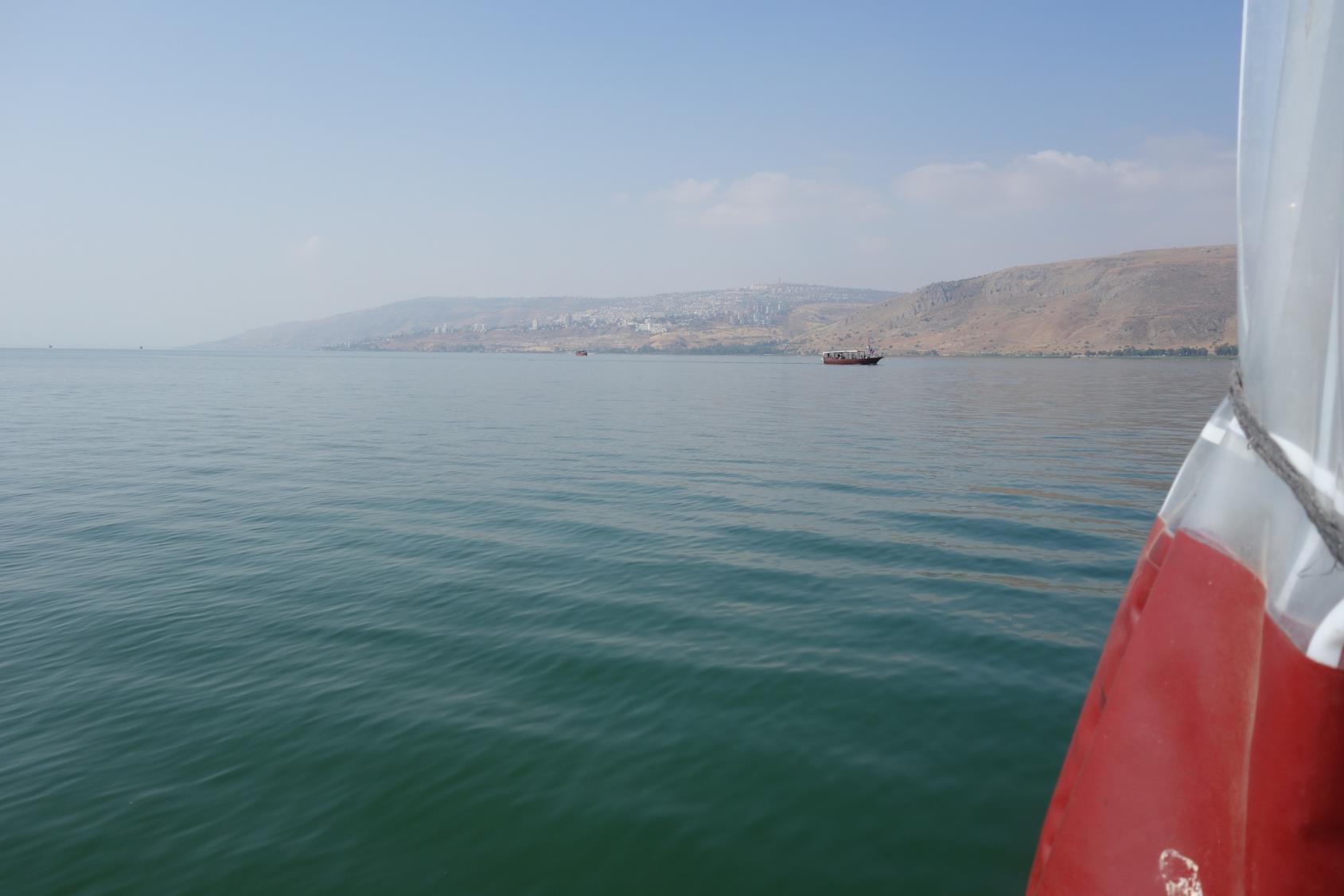 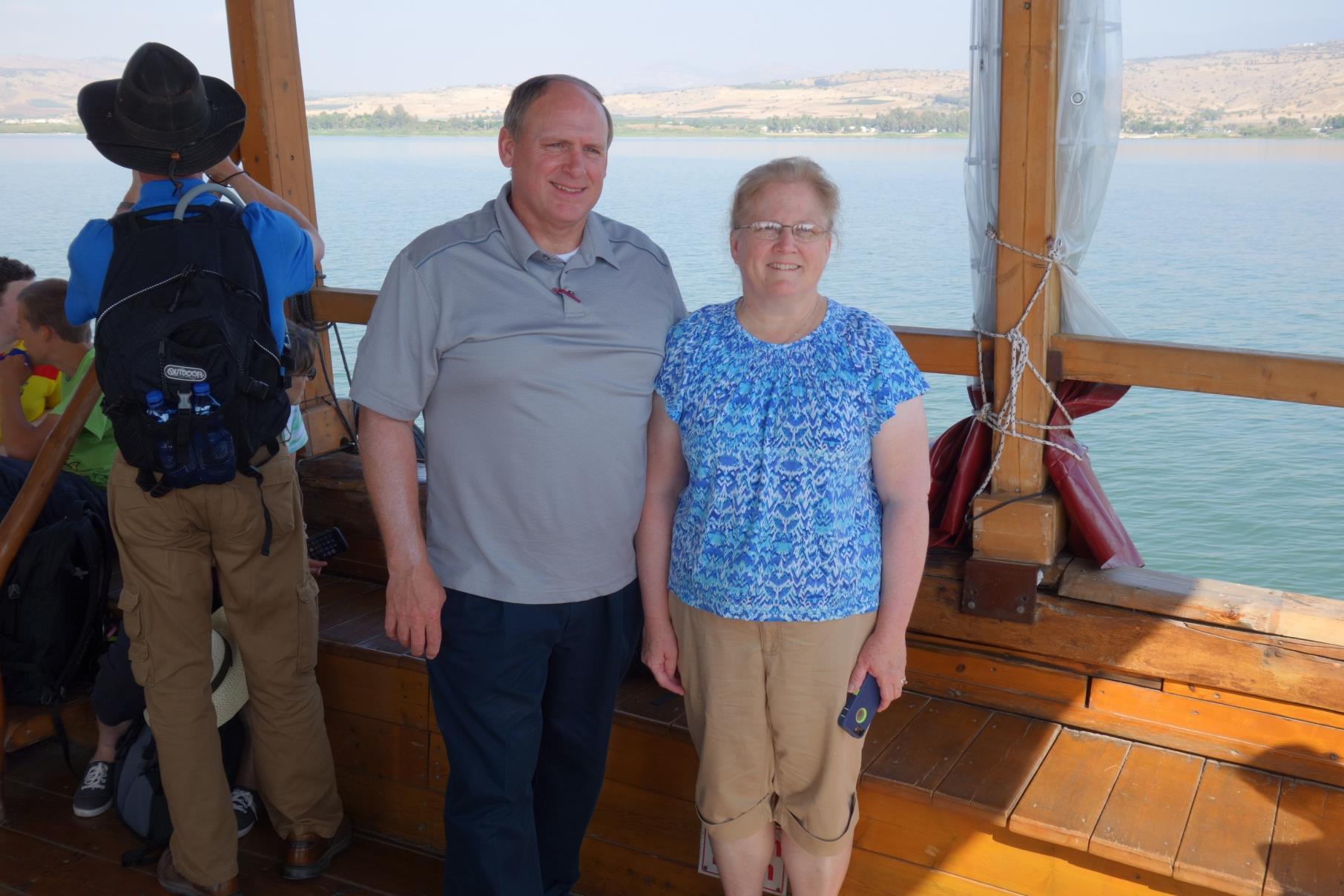 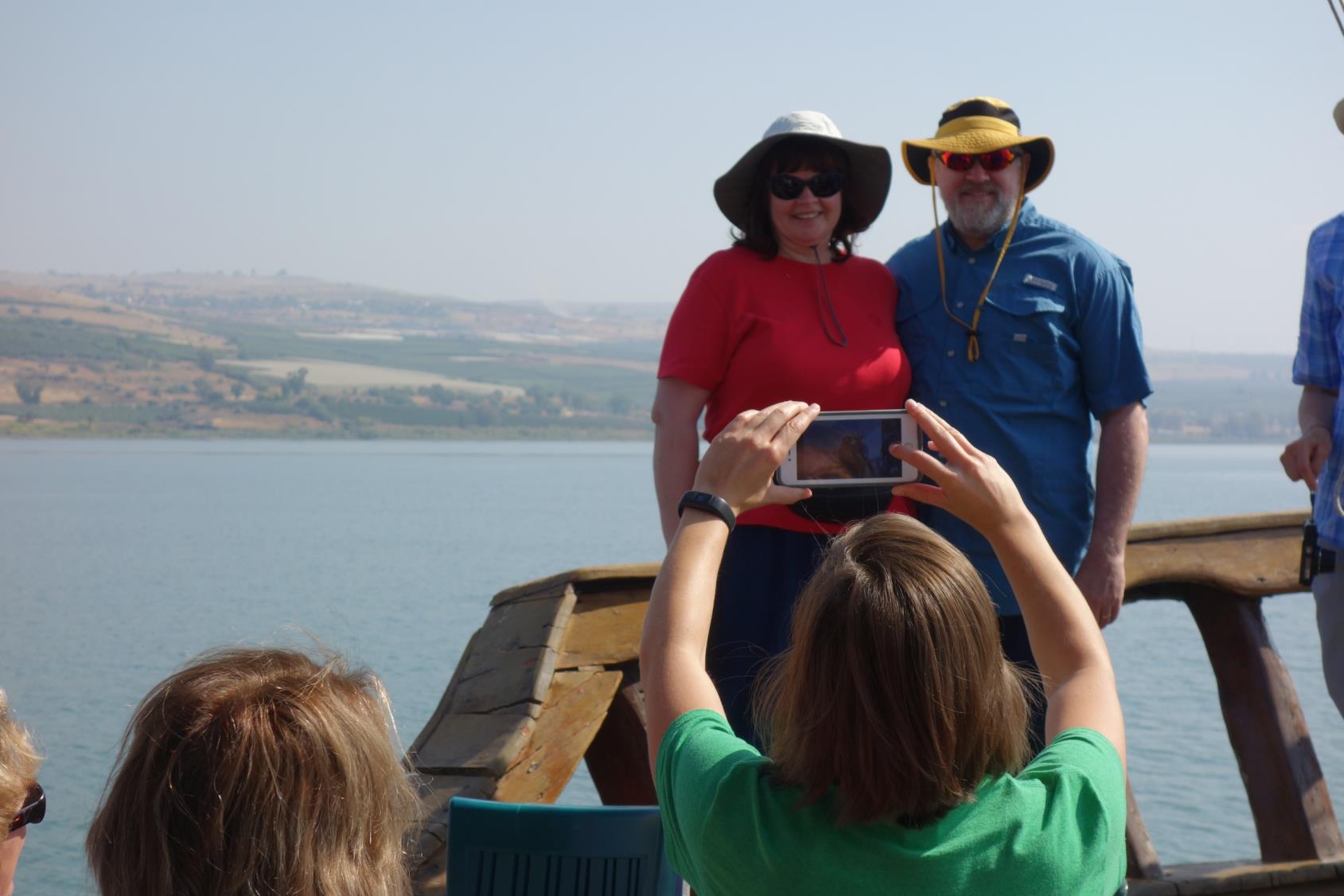 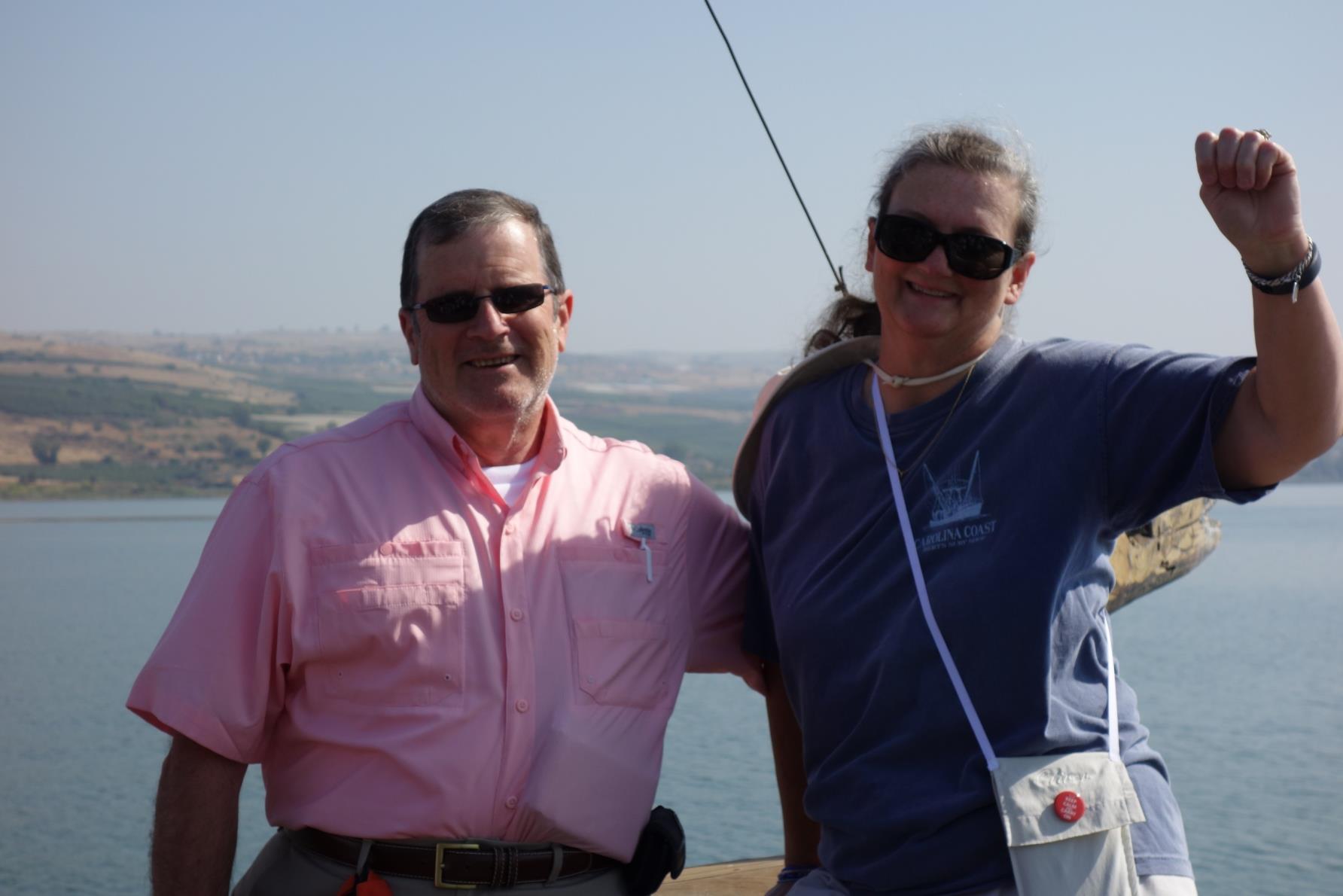 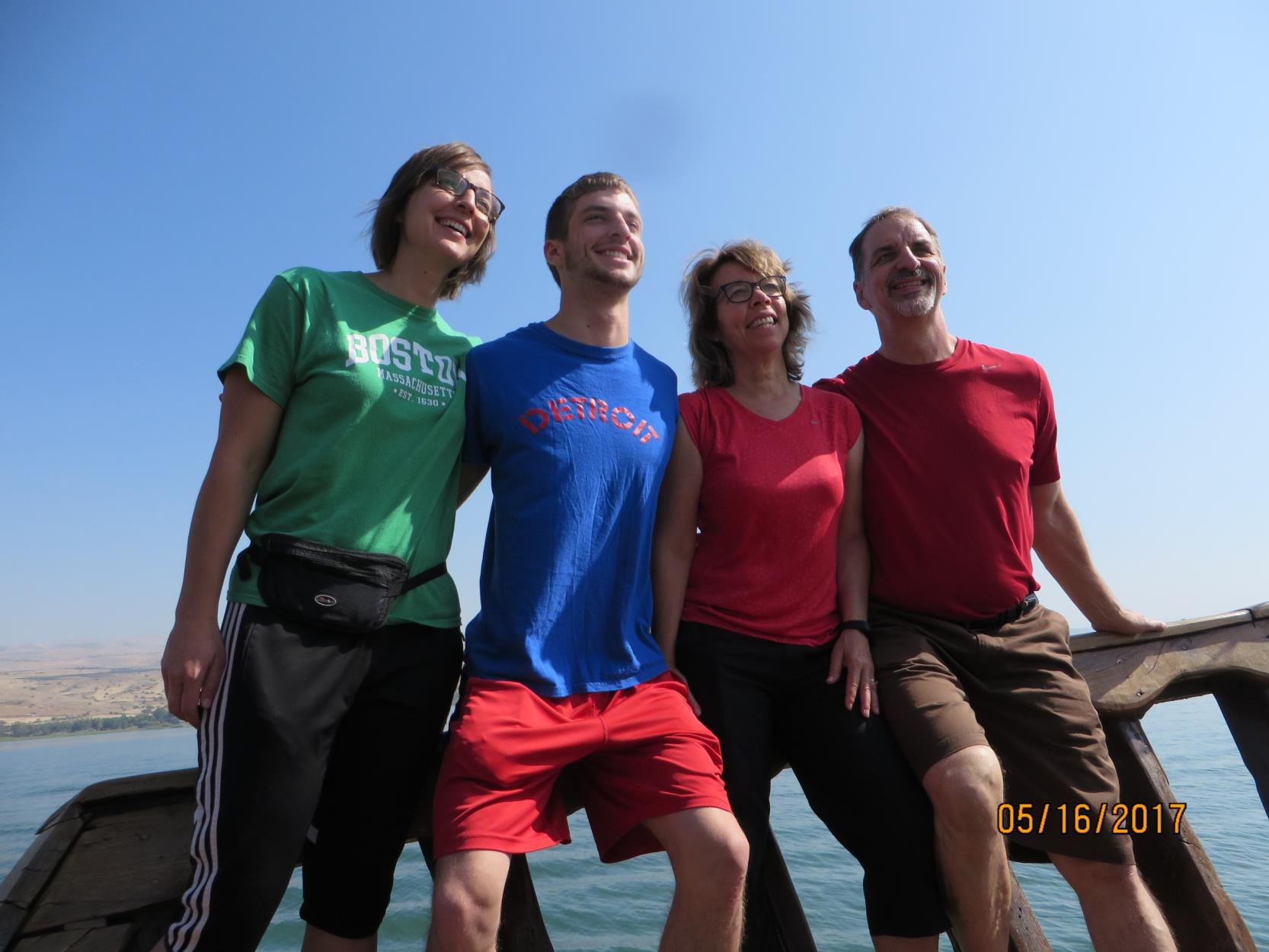 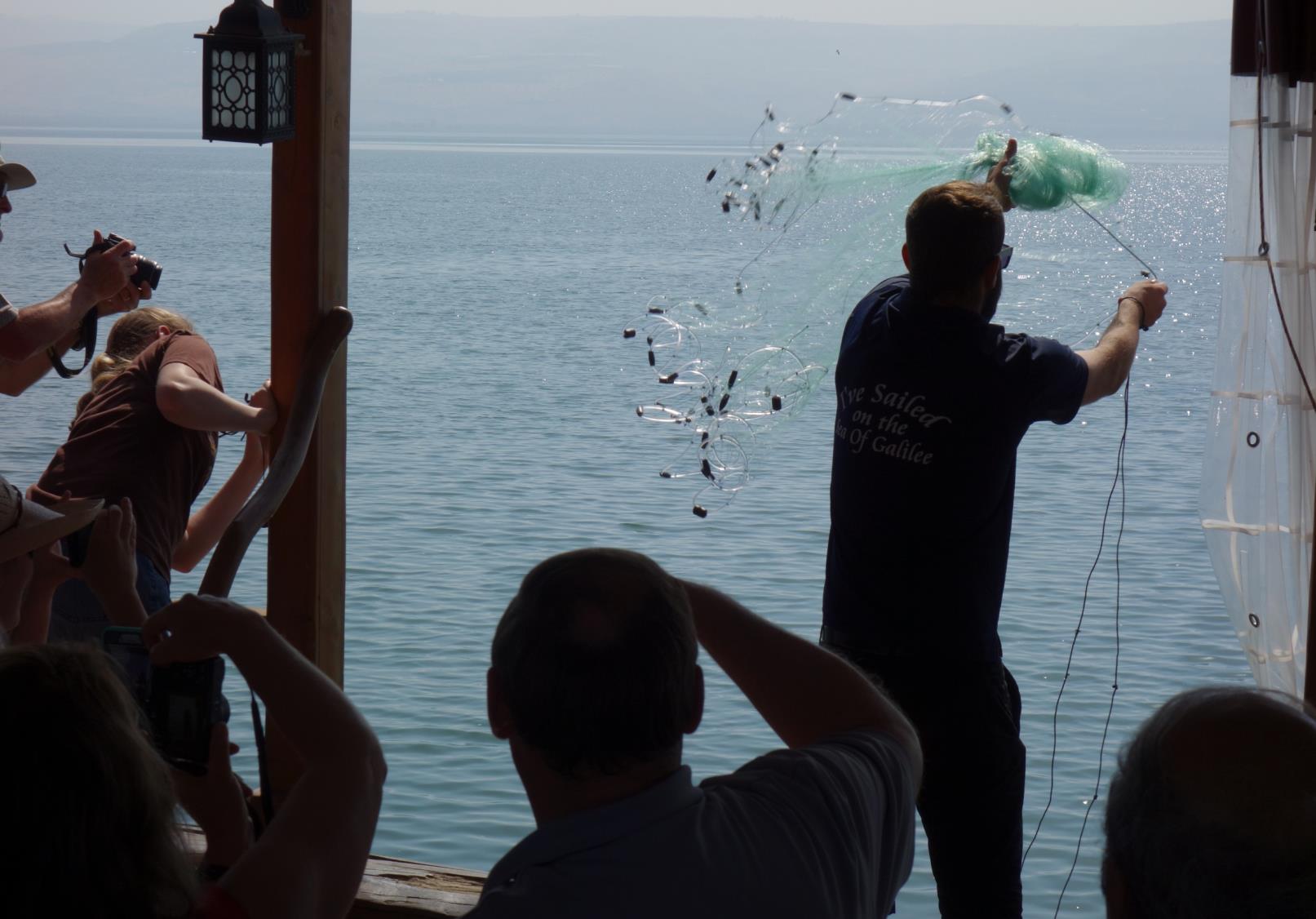 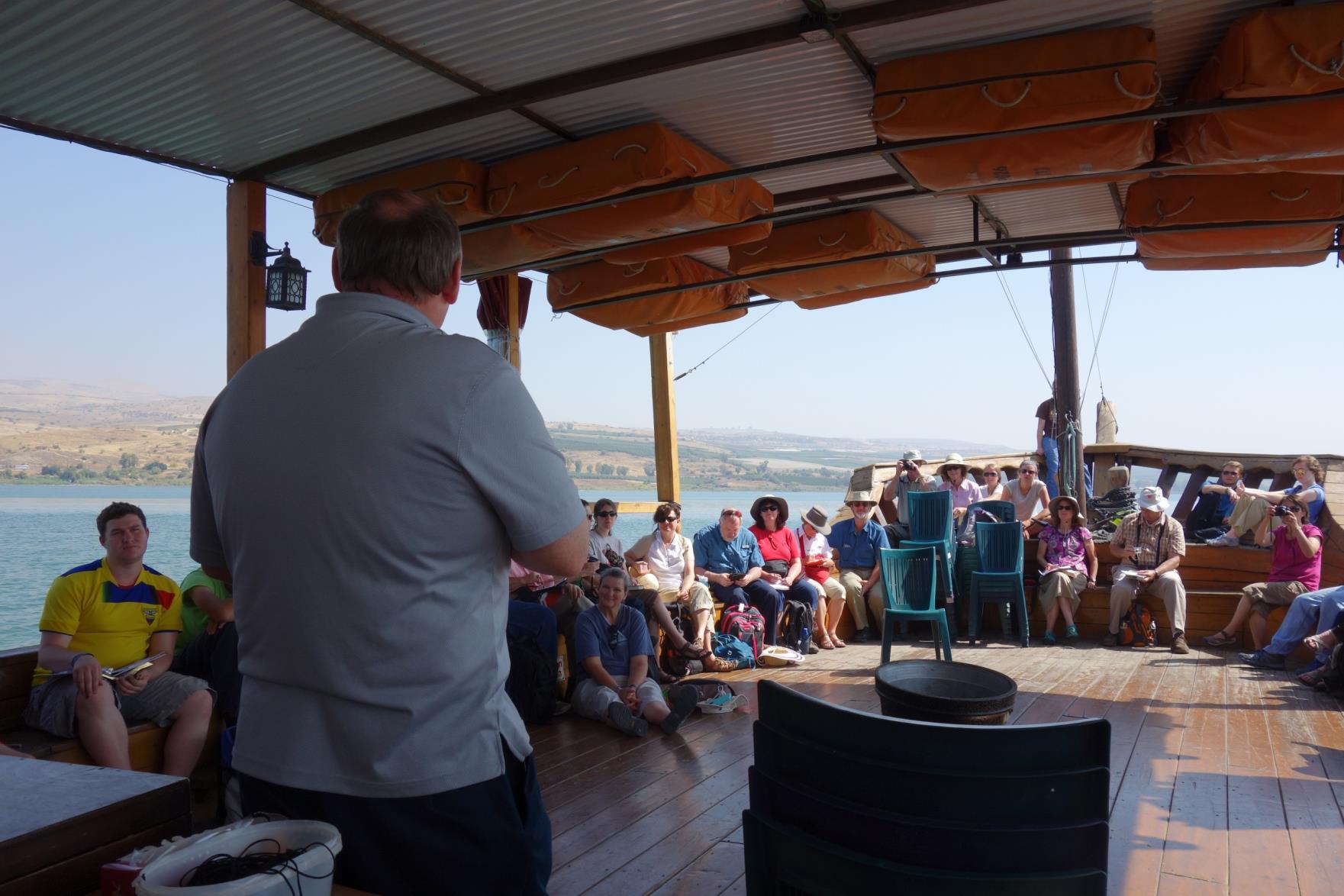 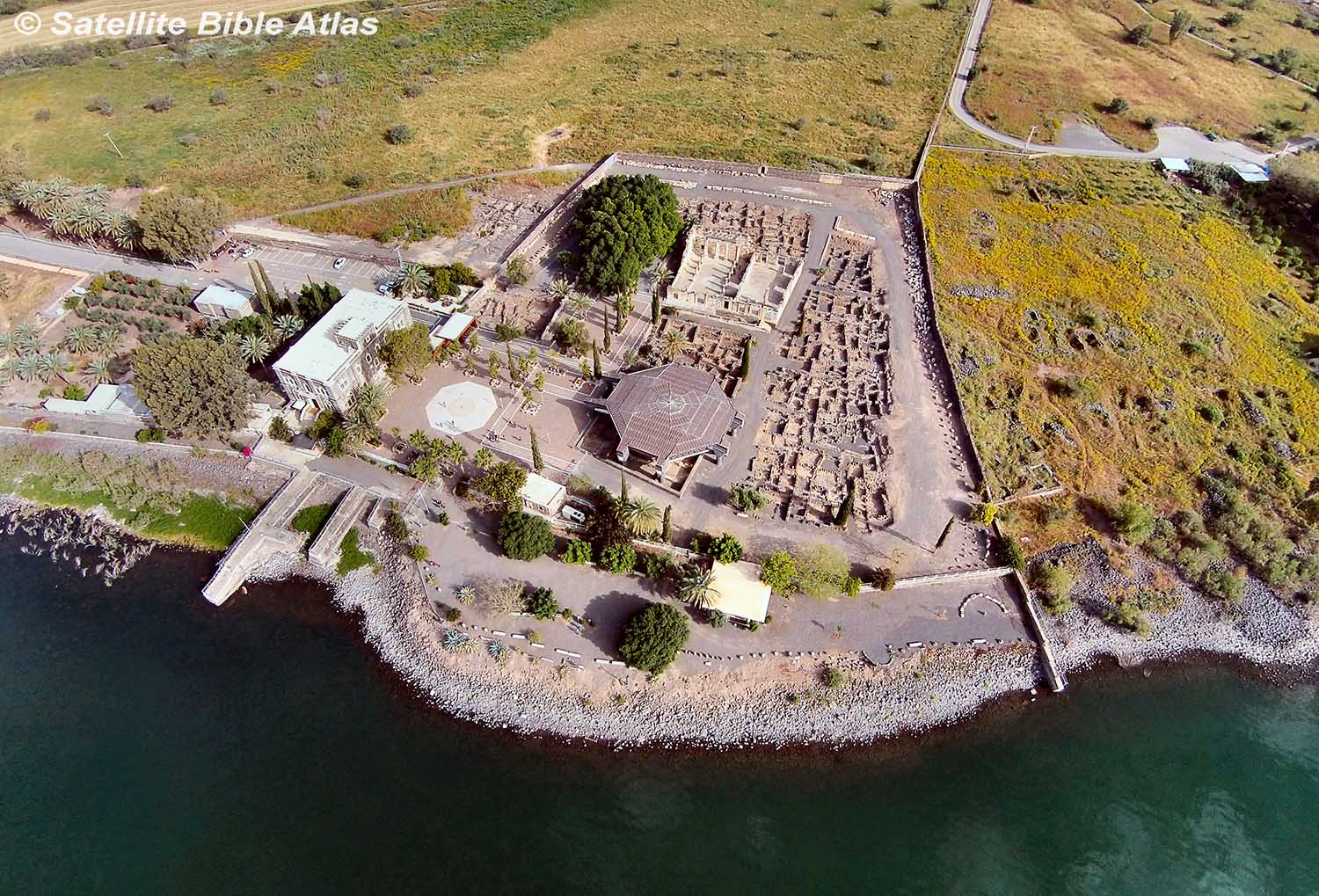 Apostles: 

	Peter, Andrew, James, John, 
	and Matthew
Apostles: 

	Peter, Andrew, James, John, 
	and Matthew

Jesus’ family: 

	Mary, James, Jude. . .
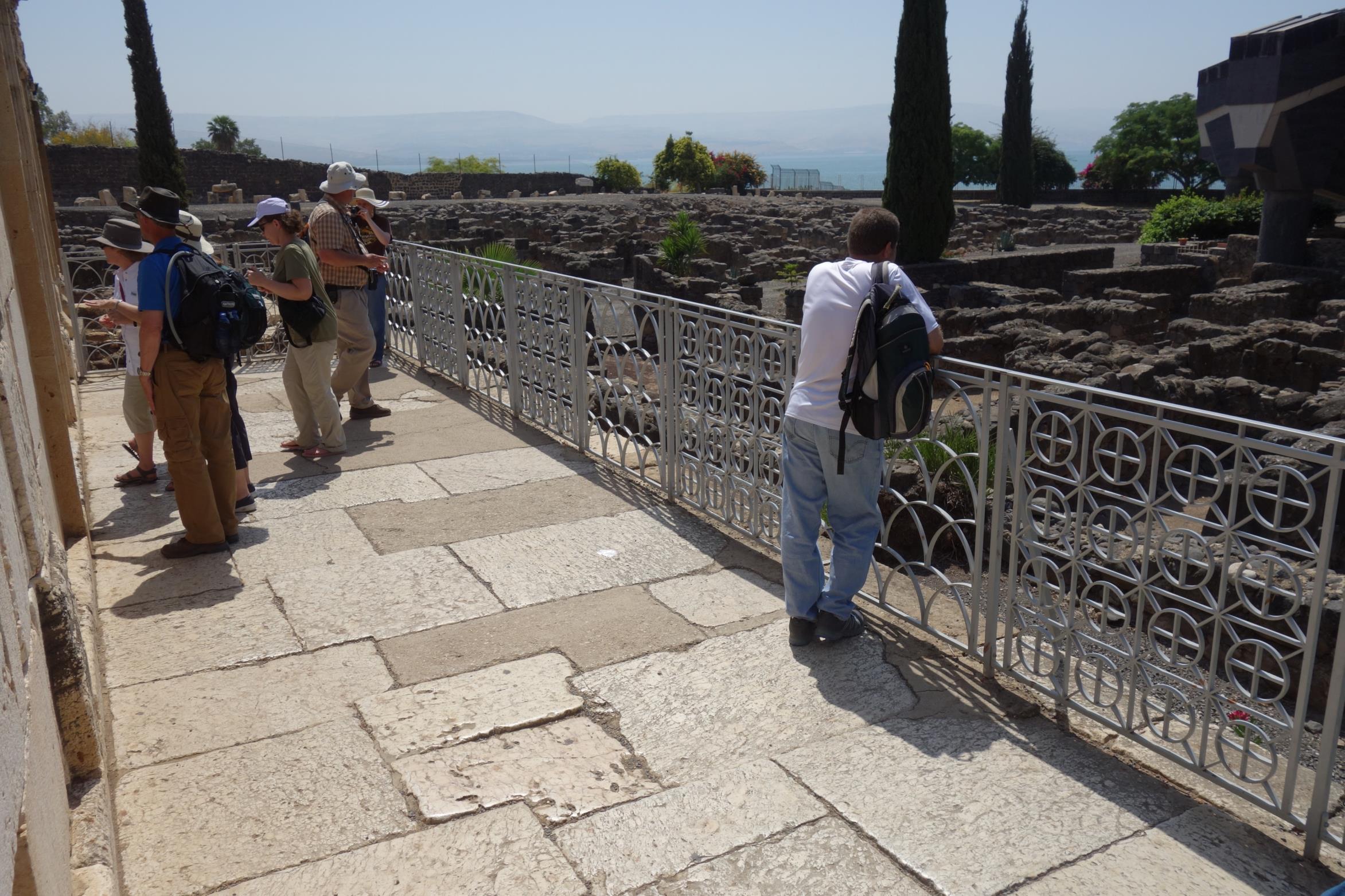 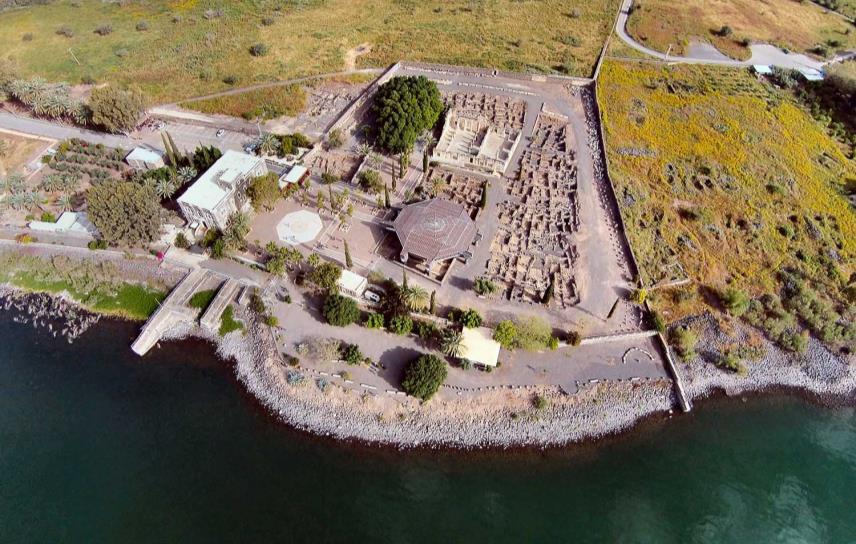 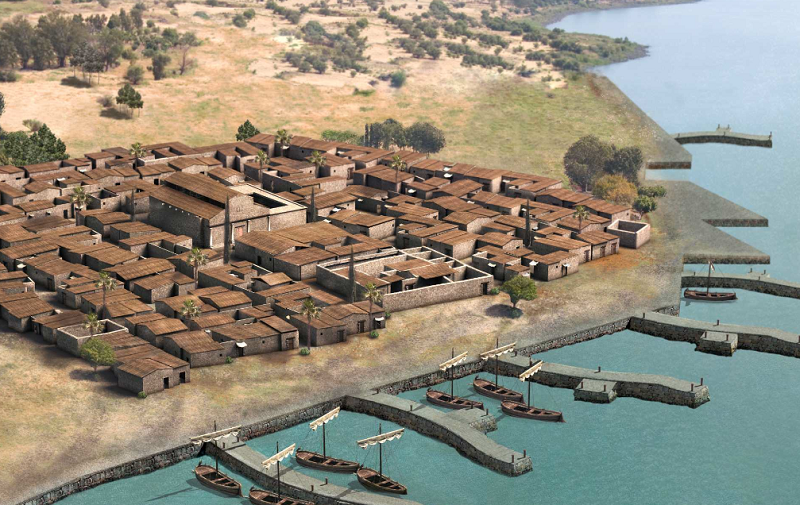 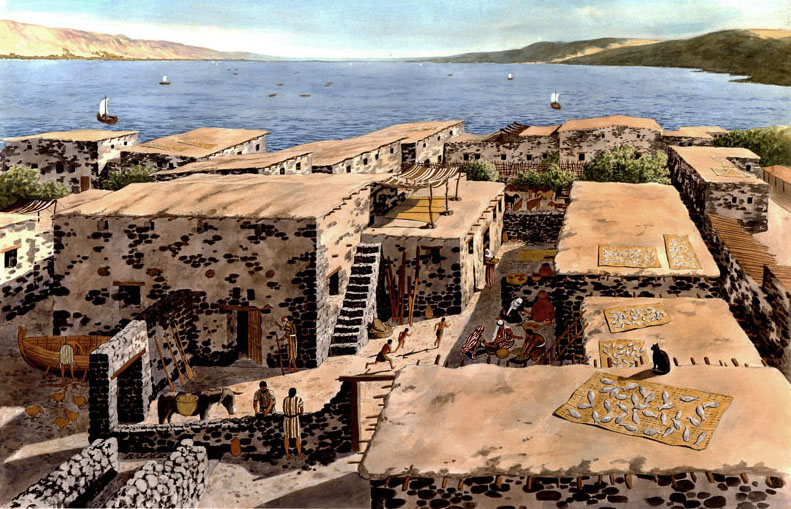 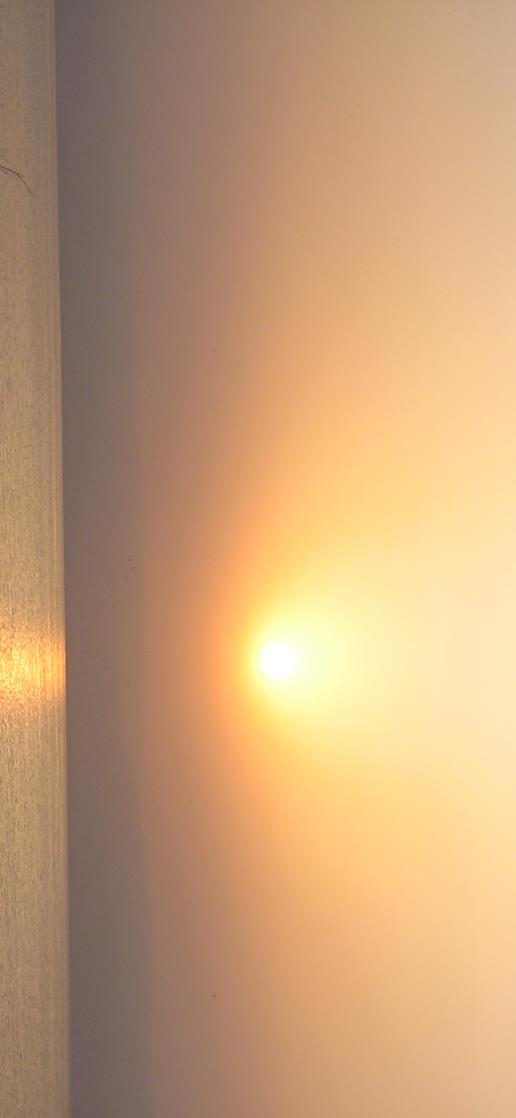 Matthew 4:13-16
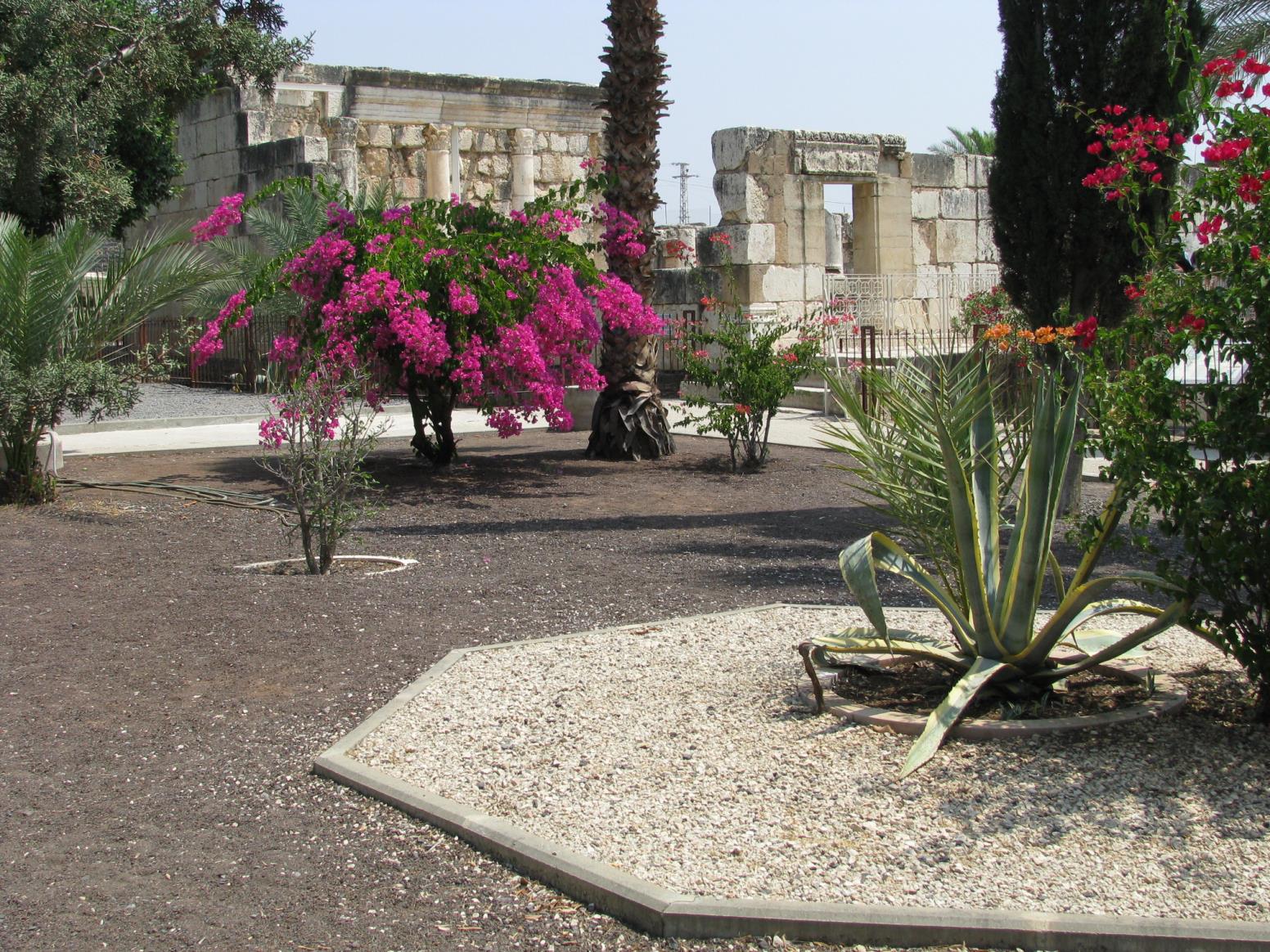 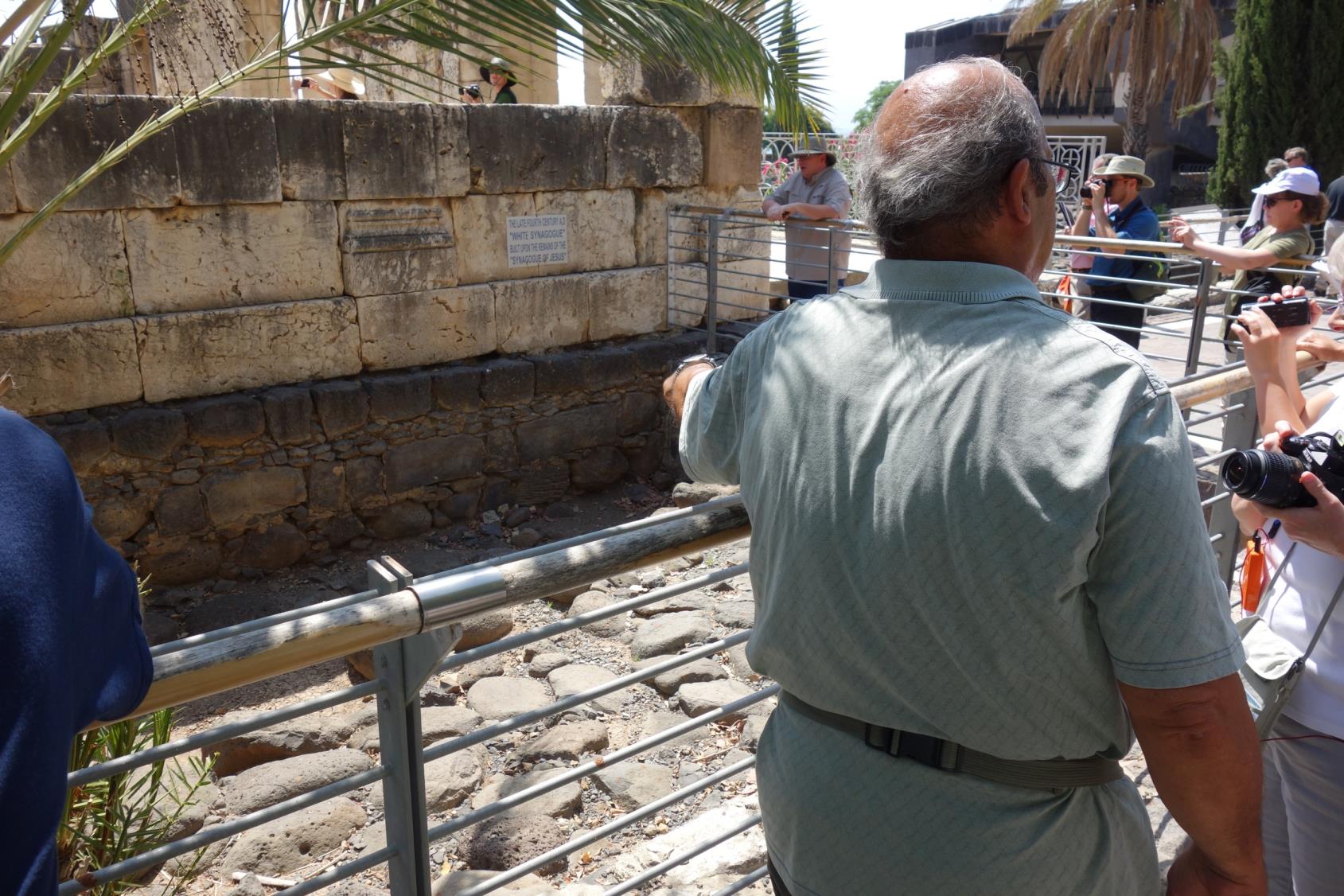 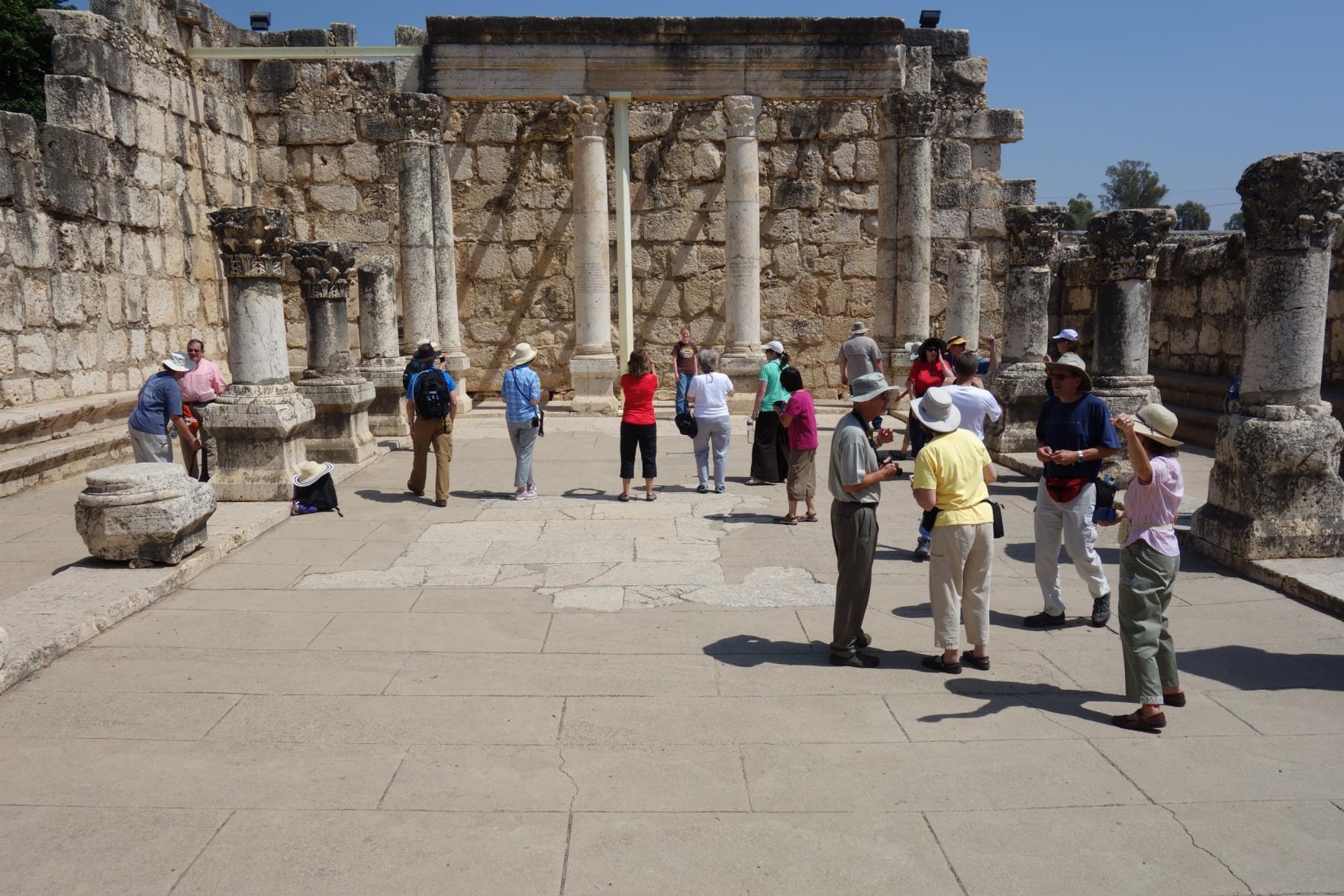 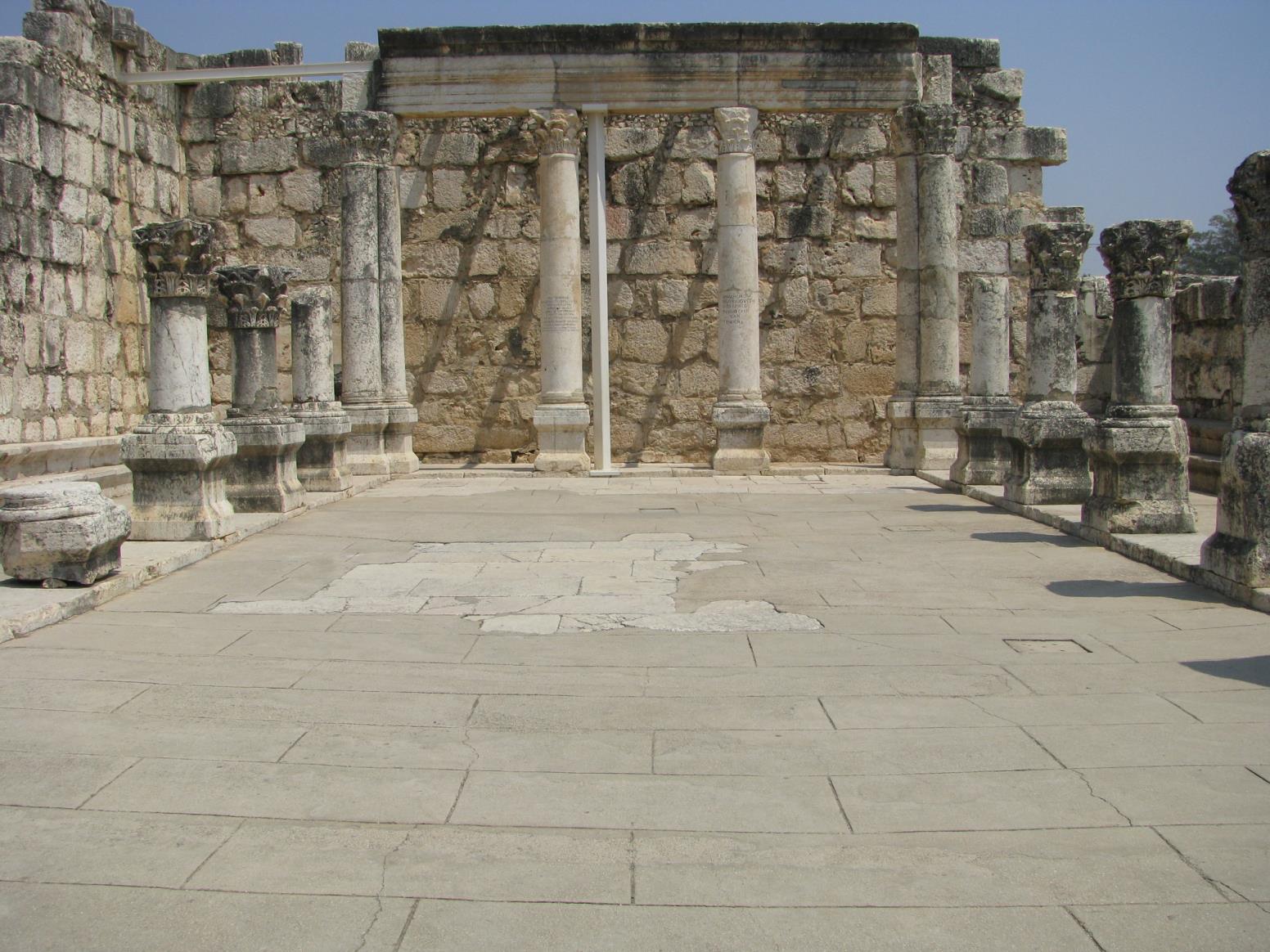 And He entered the synagogue and began to teach. They were amazed at His teaching; for He was teaching them as having authority, and not as the scribes. Just then there was a man in their synagogue with an unclean spirit. . . (Mark 1:21-23).
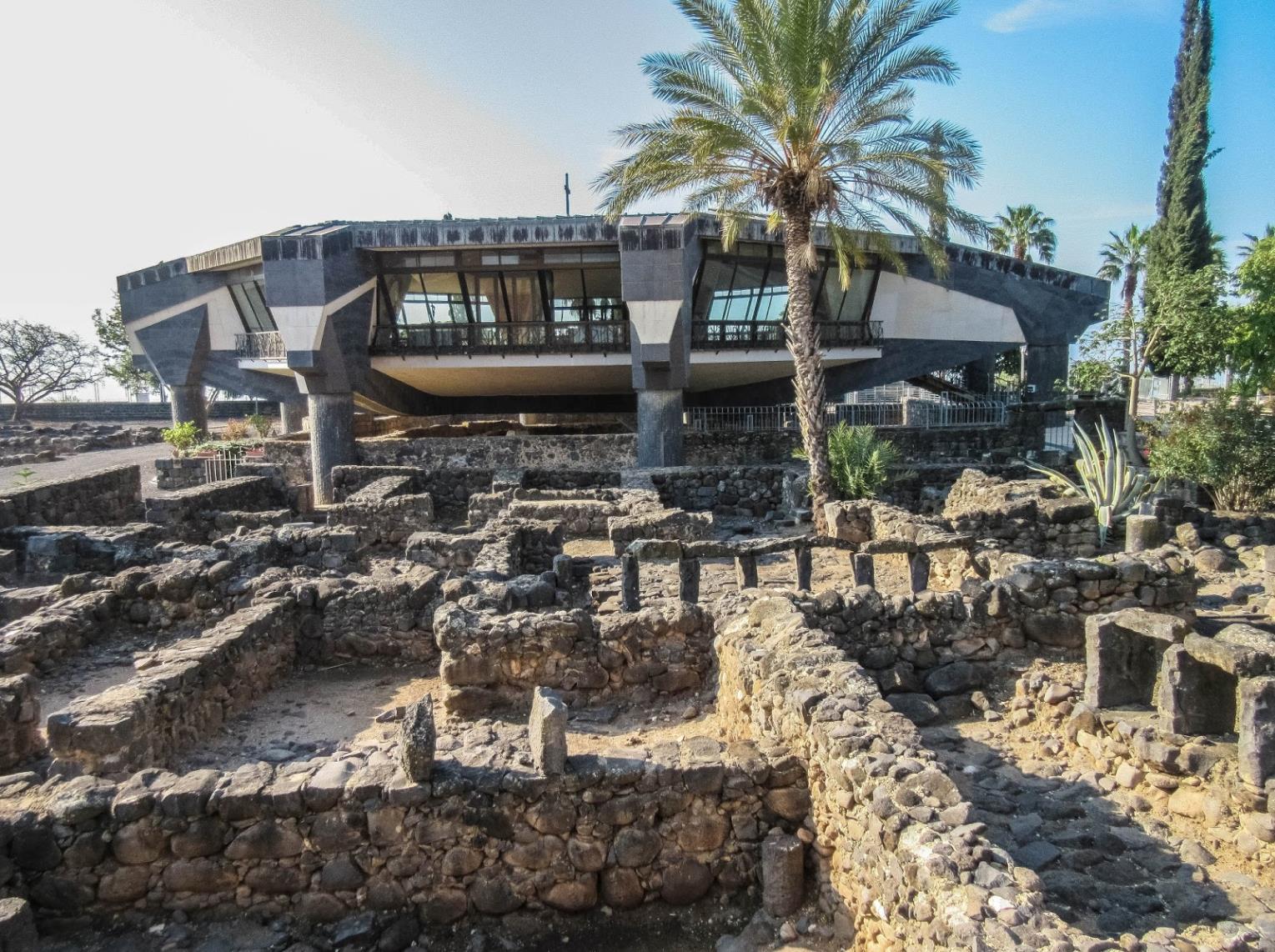 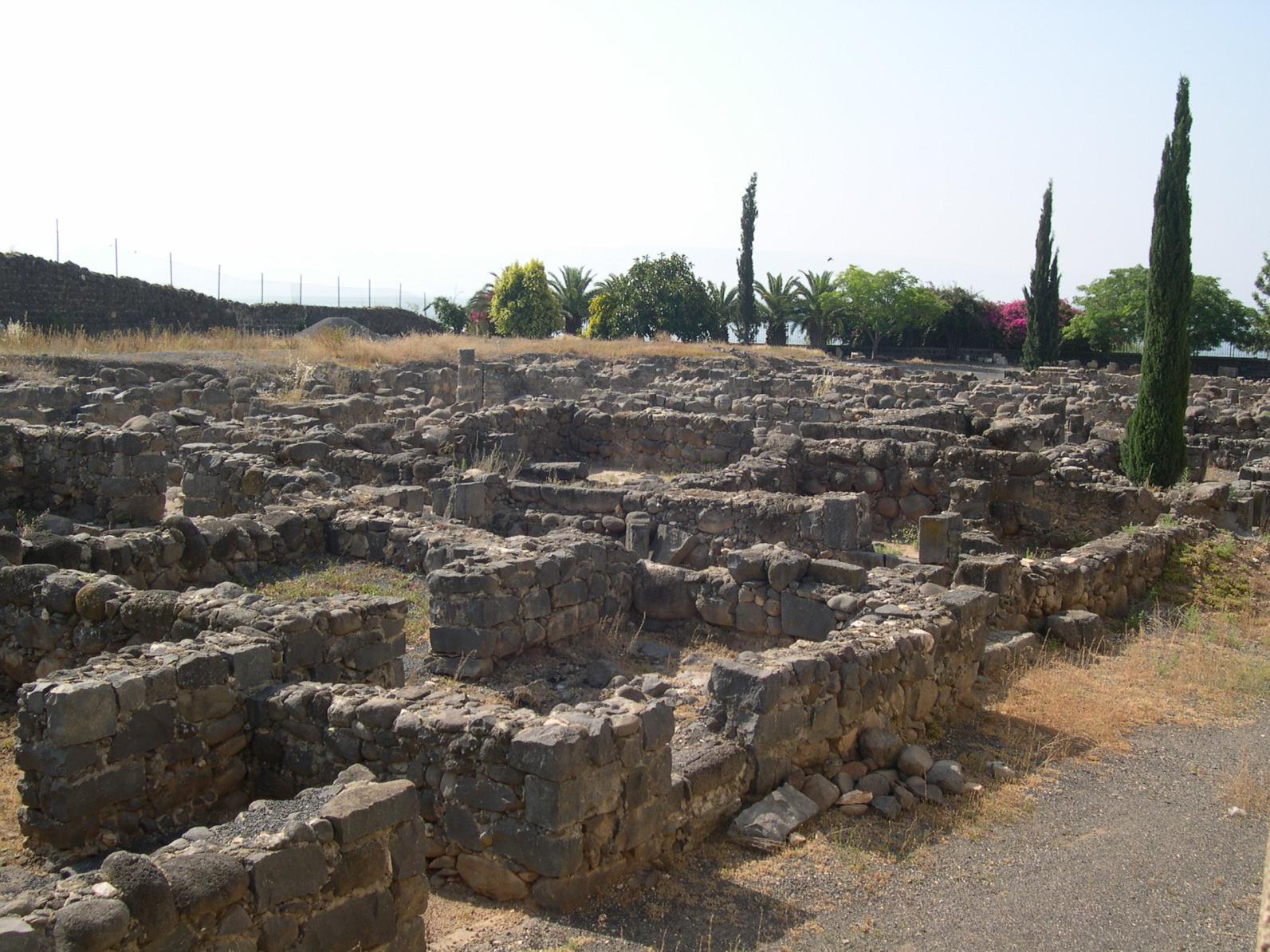 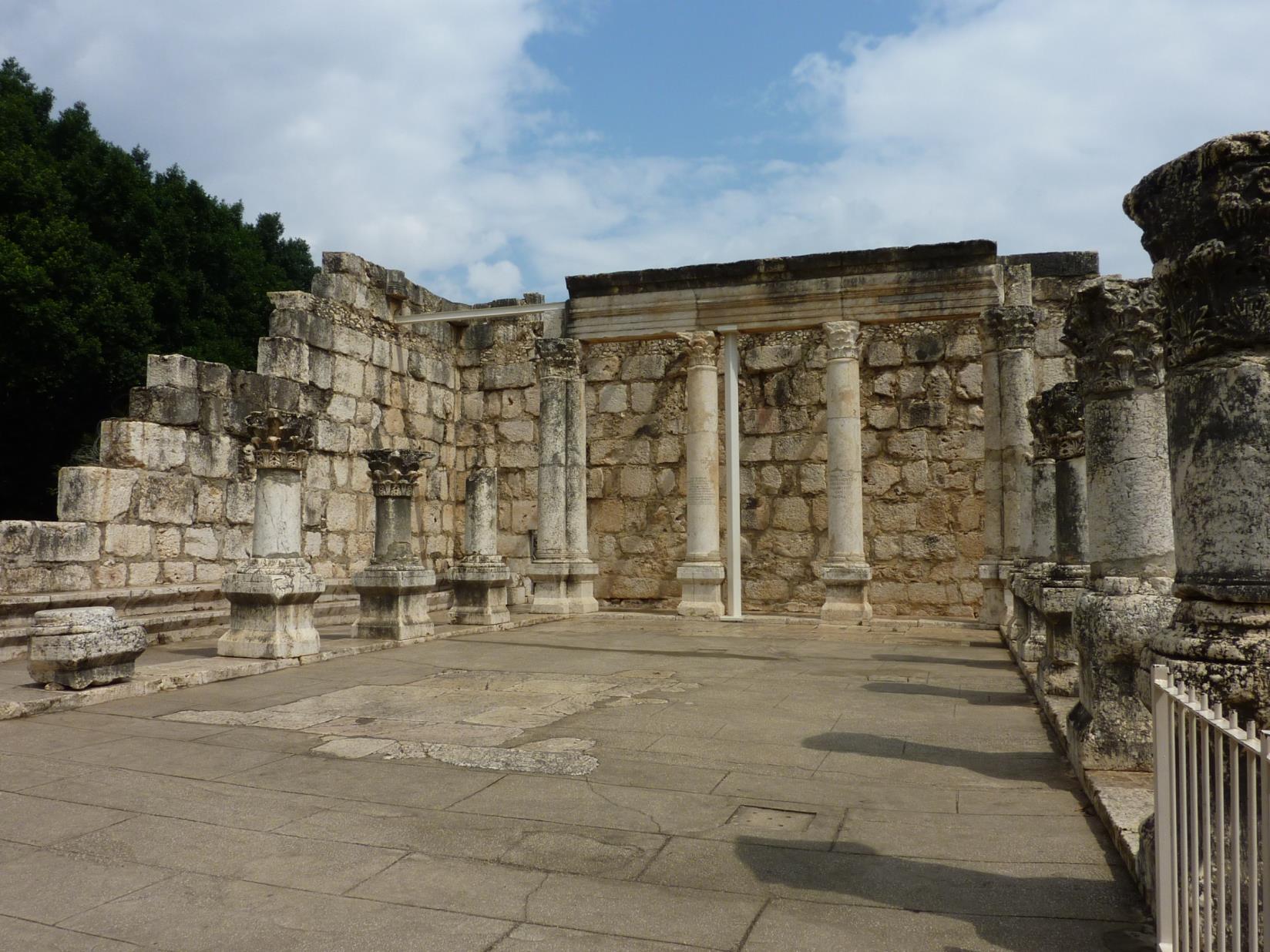 He is worthy for You to grant this to him; for he 
     loves our nation and it was he who built us 
		our synagogue (Luke 7:4b-5).
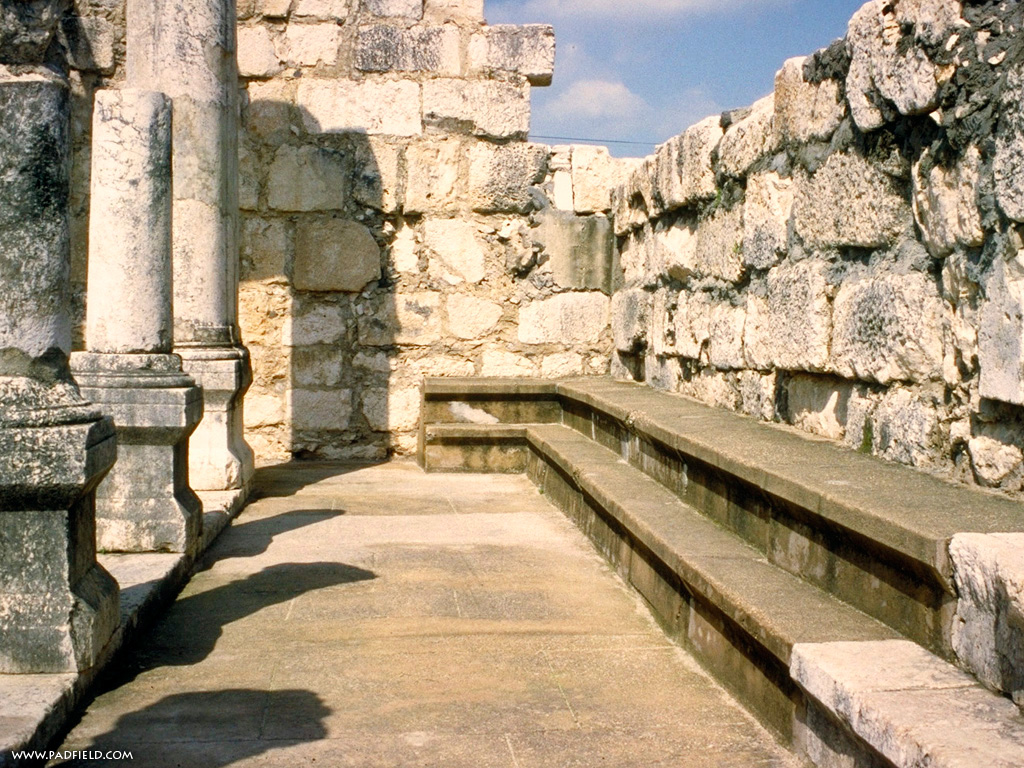 I am the bread of life
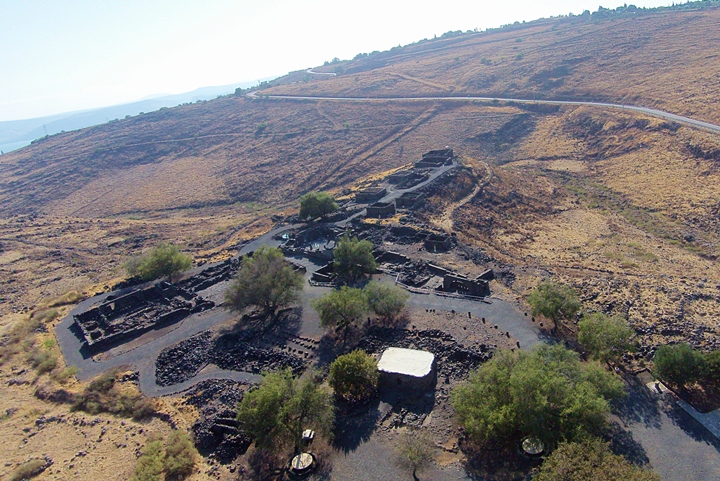 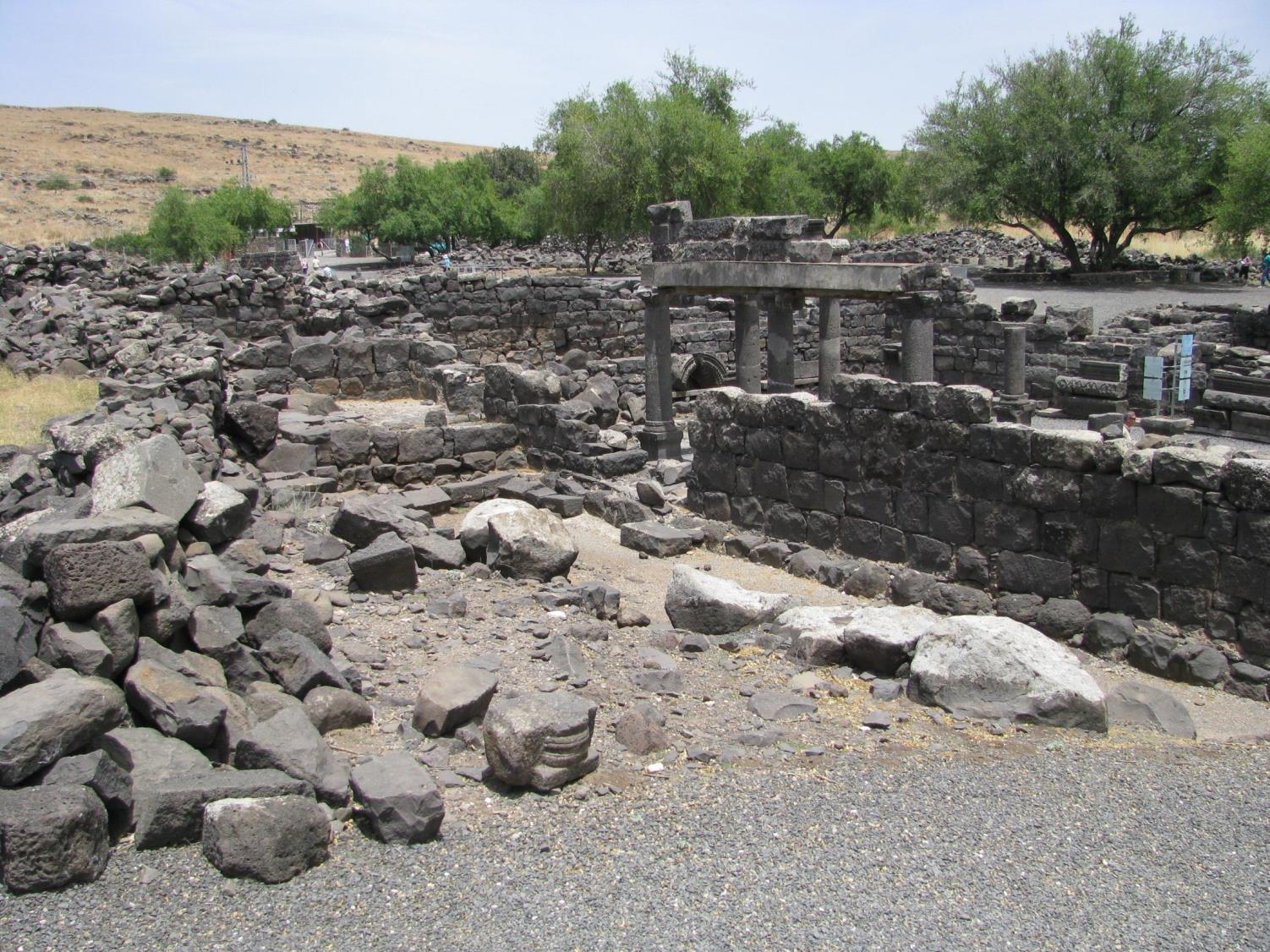 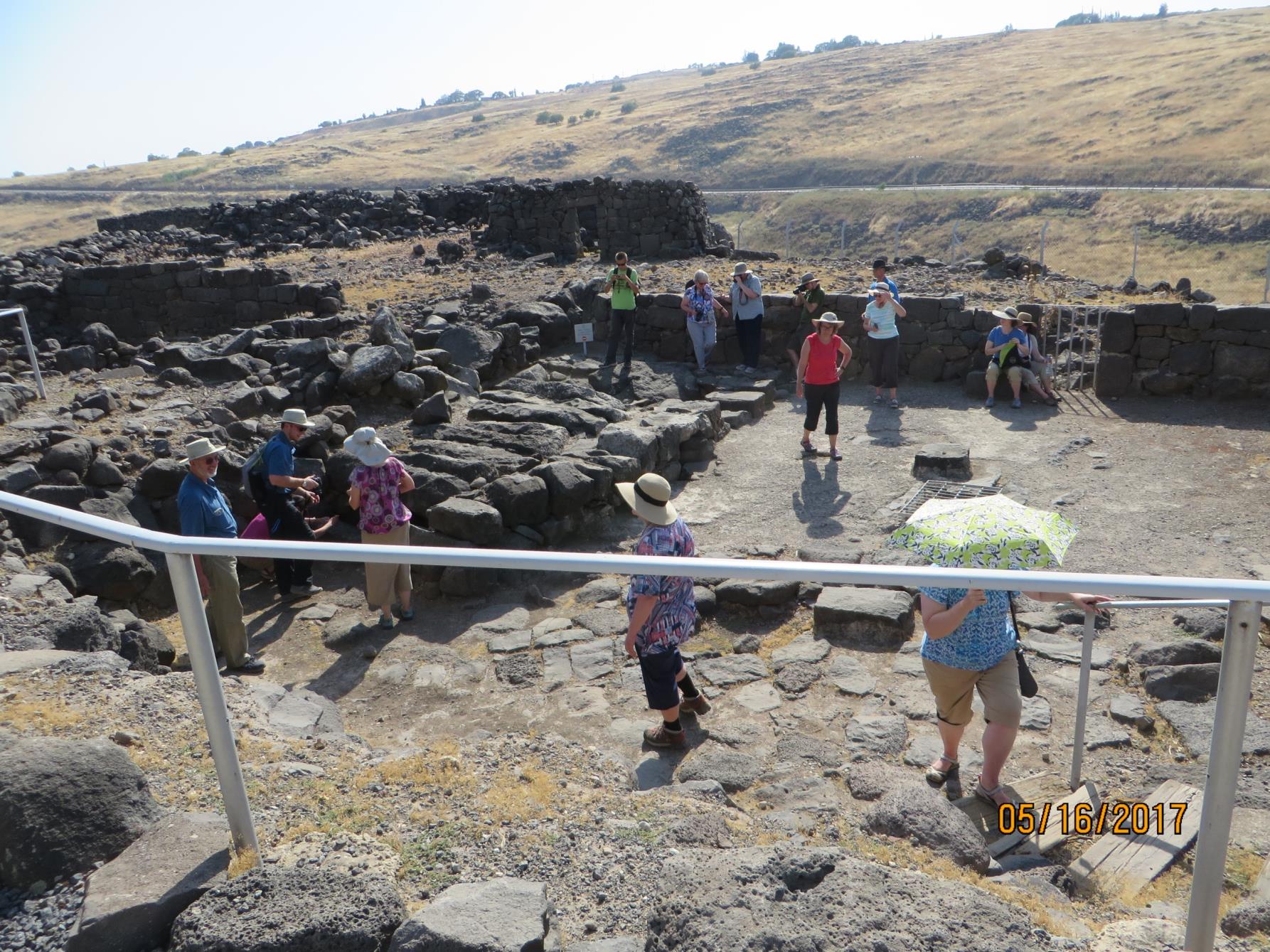 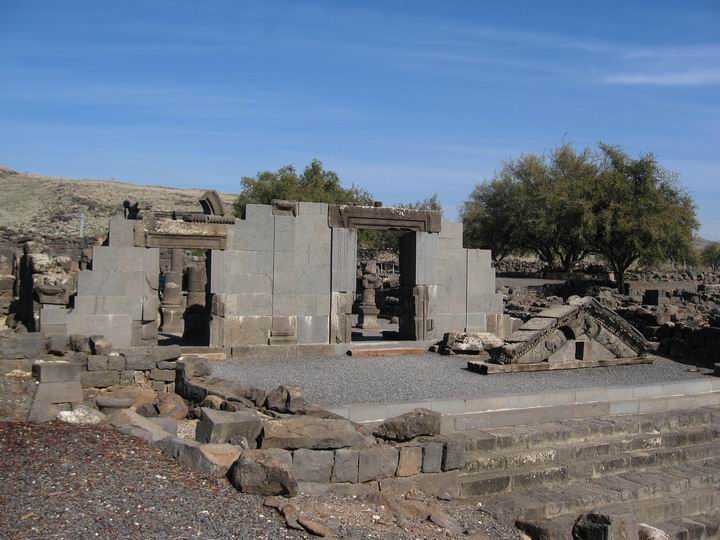 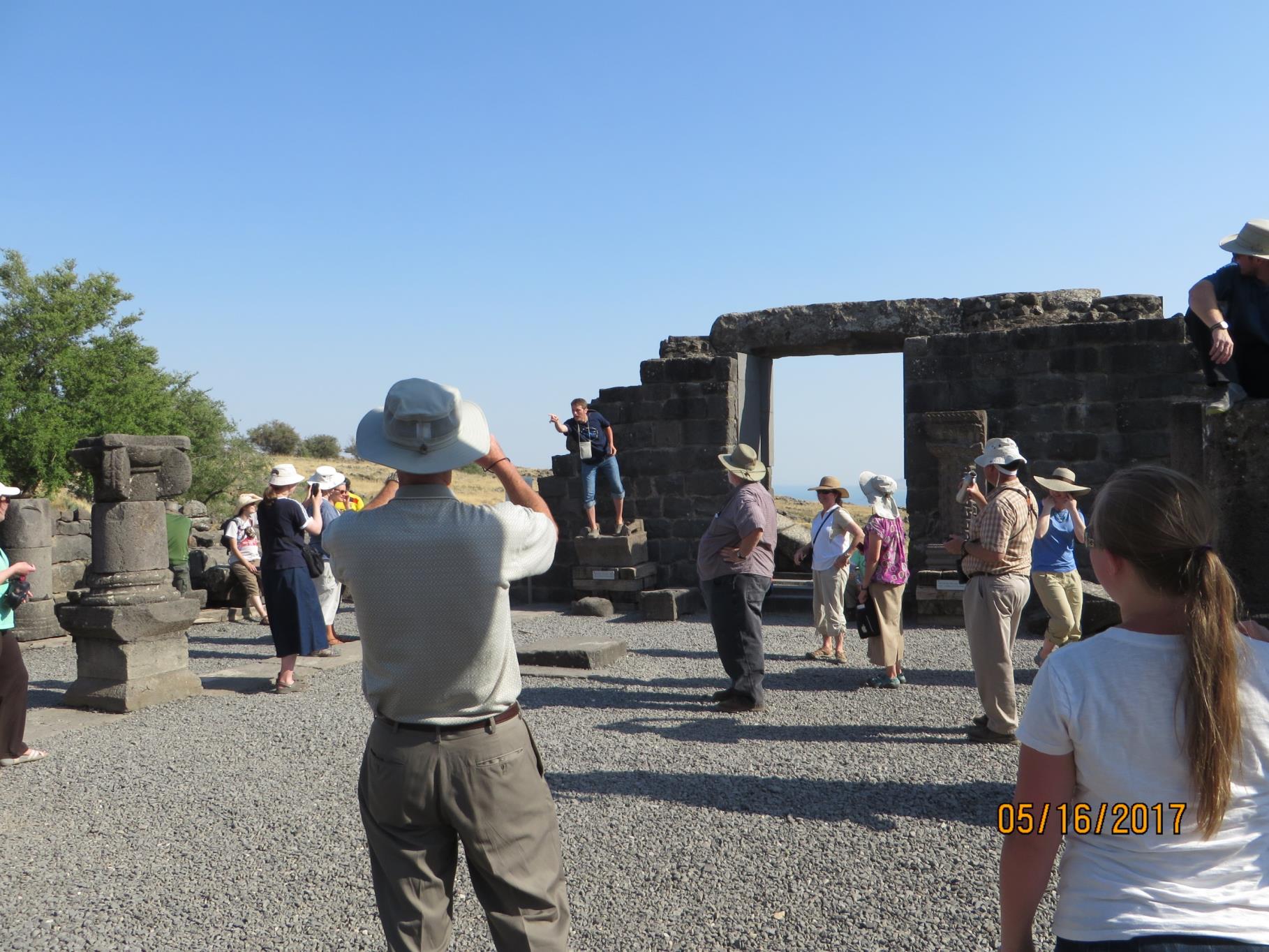 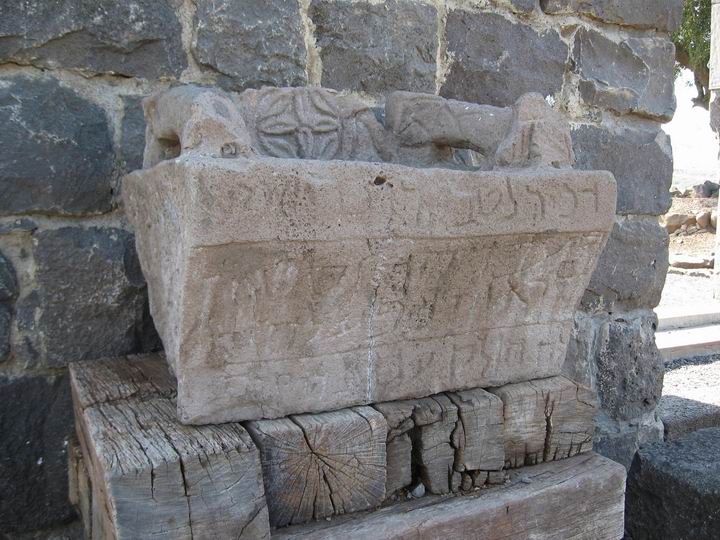 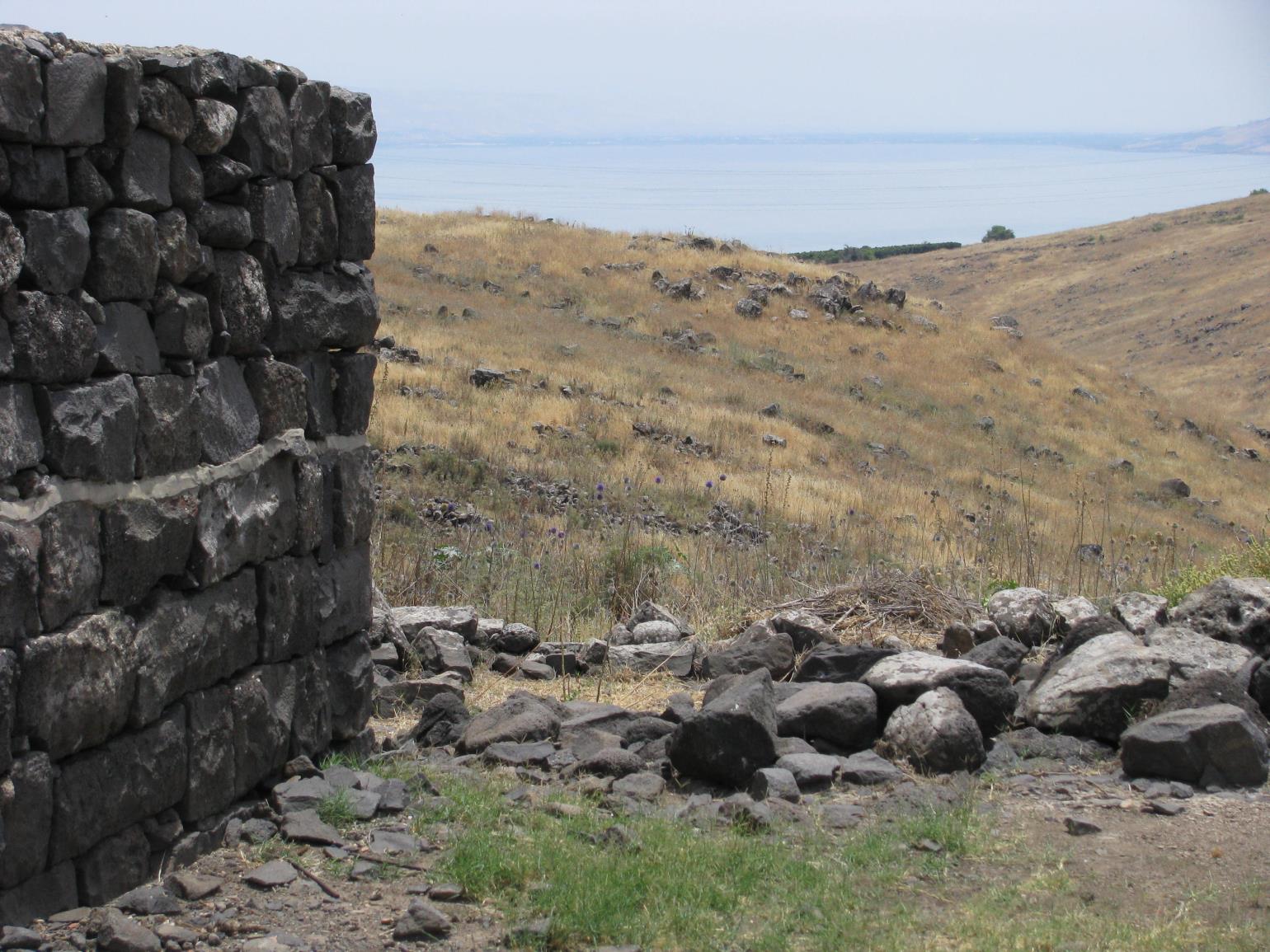 "Then He began to denounce the cities in which most of his miracles were done, because they did not repent. Woe to you, Chorazin! Woe to you, Bethsaida! For if the miracles had been done in Tyre and Sidon which occurred in you, they would have repented long ago in sackcloth and ashes. Nevertheless, I say to you, it will be more tolerable for Tyre and Sidon in the day of judgment than for you.
And you, Capernaum, will not be exalted to heaven will you? You will descend to Hades; for if the miracles had occurred in Sodom which occurred in you, it would have remained to this day. Nevertheless I say to you that it will be more tolerable for the land of Sodom in the day of judgment, than for you. 
				--Matthew 11:20-24
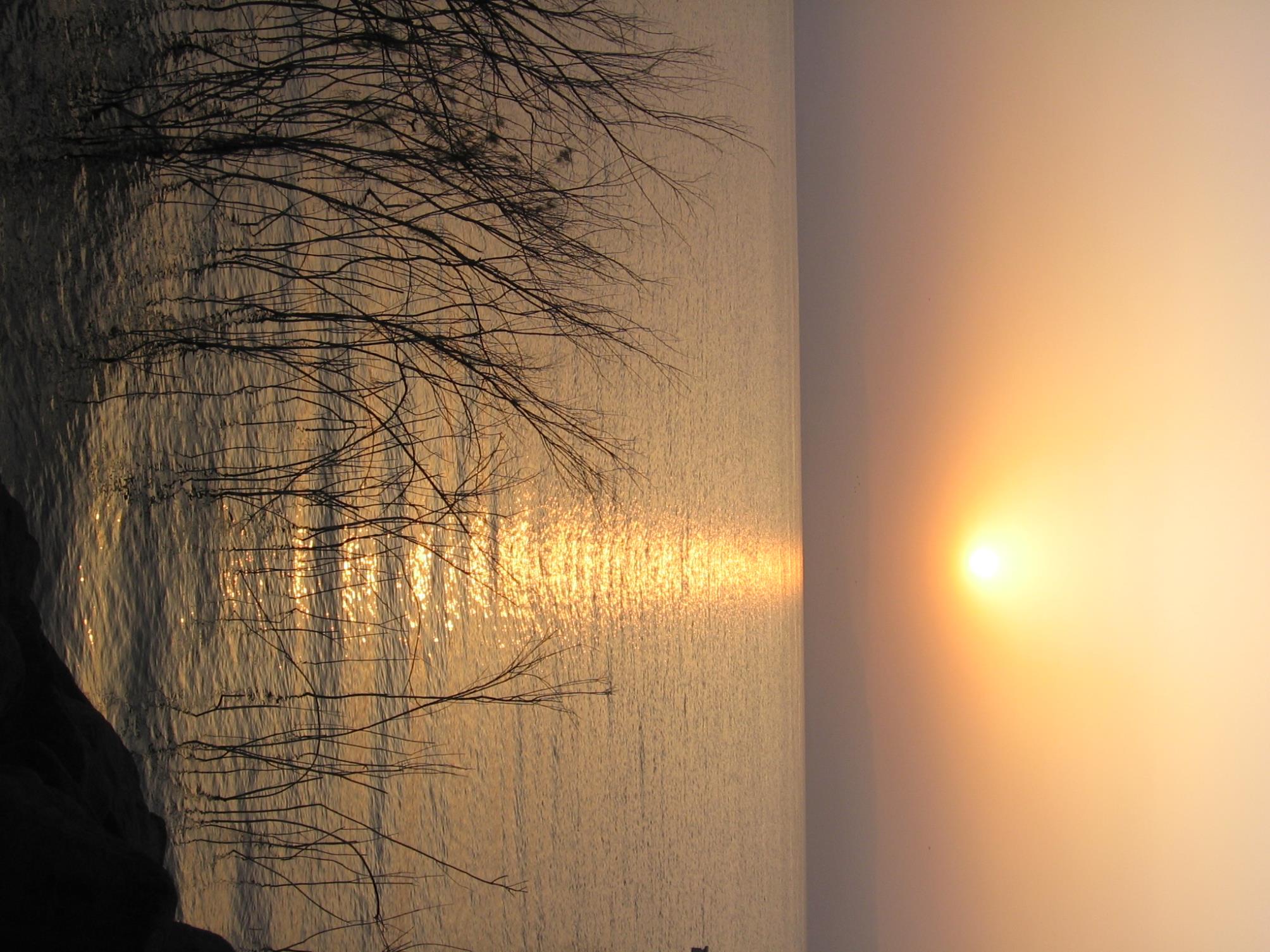 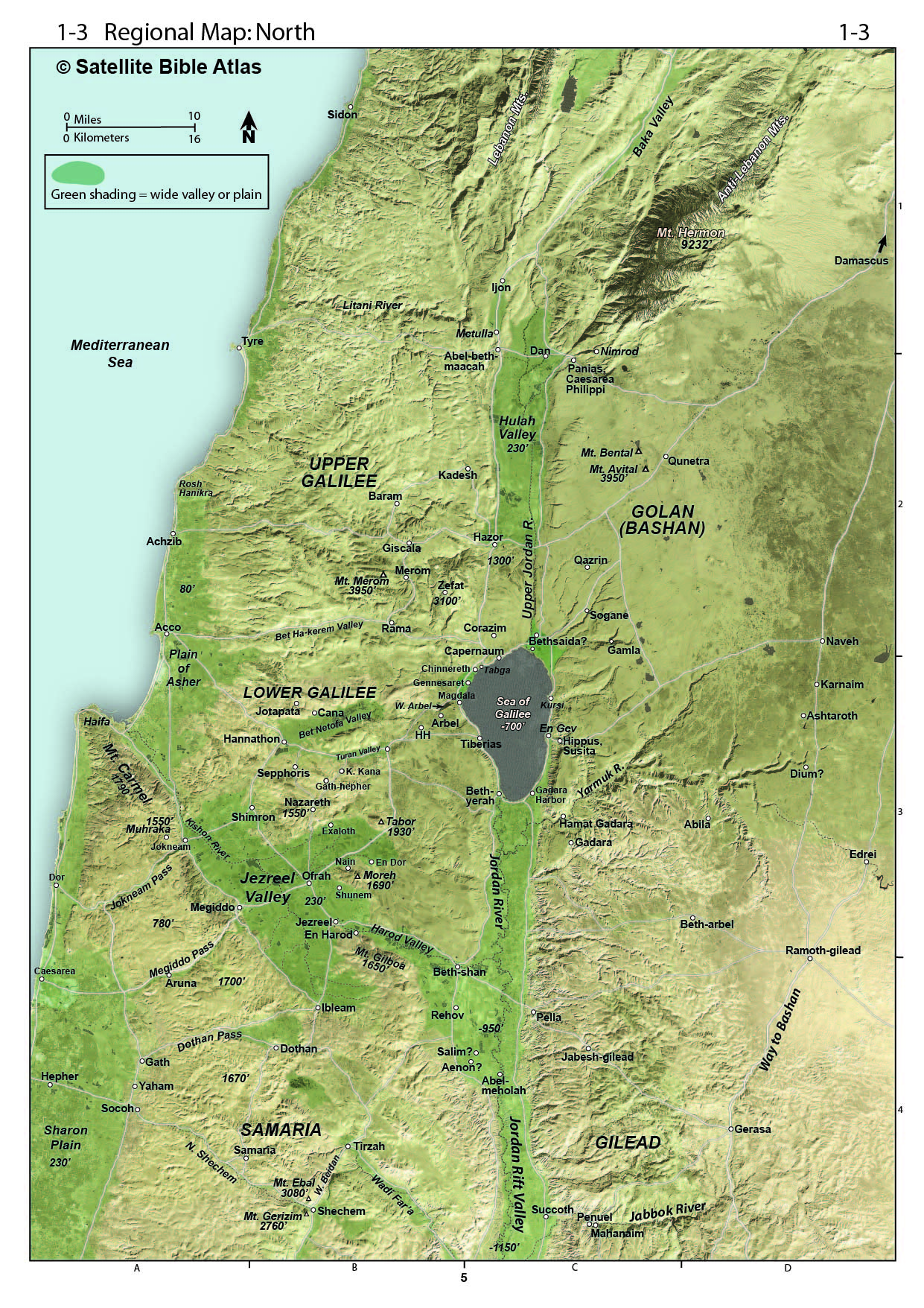 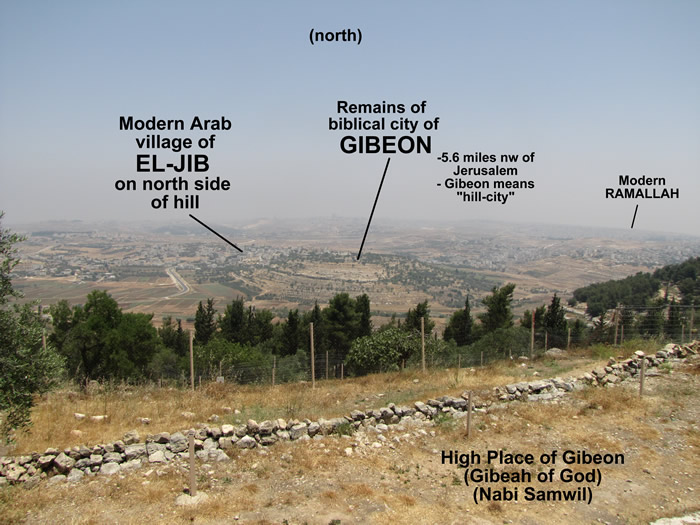 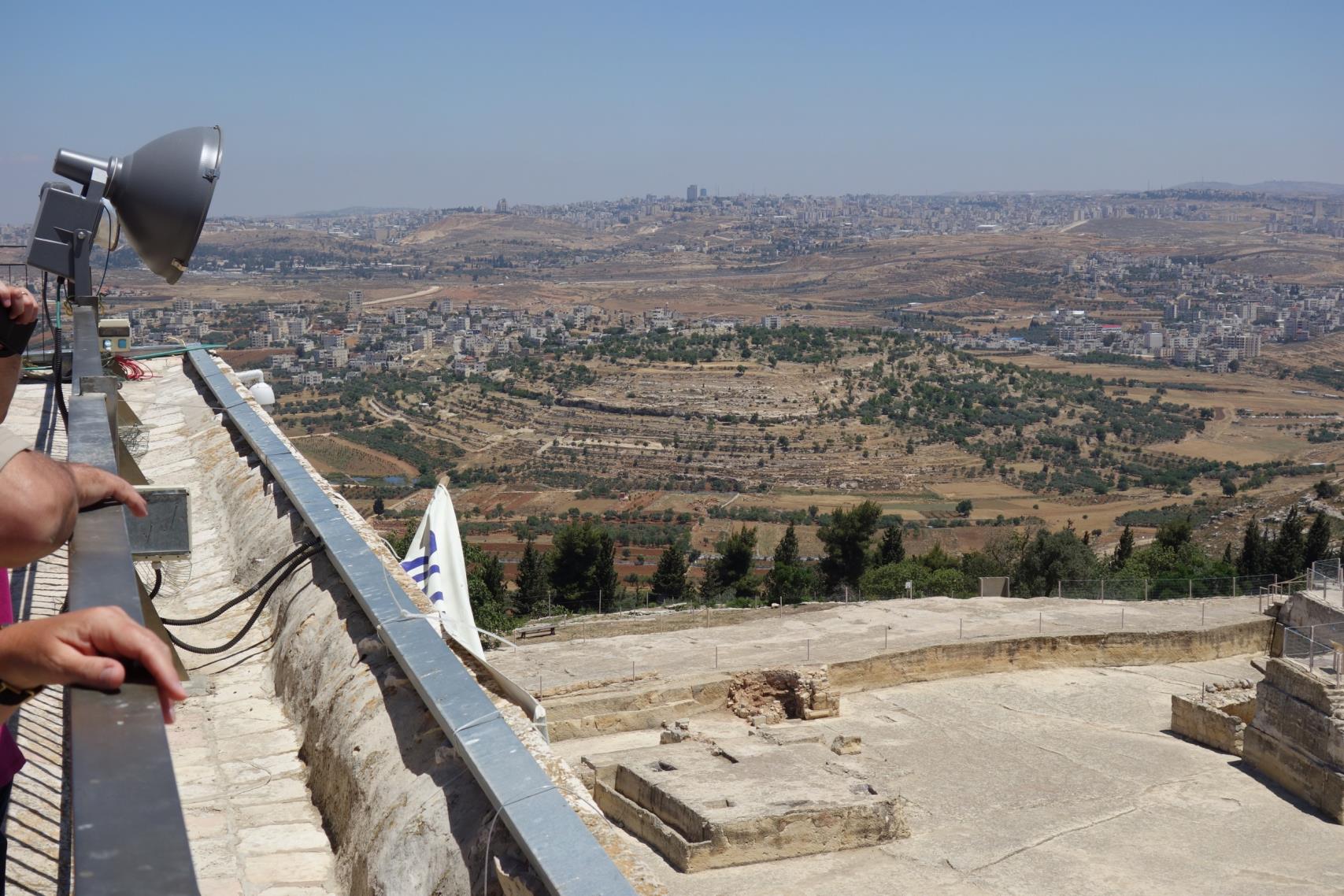